Simulation studies of global resistive MHD accretion flows around spinning AGNs: the impact of resistivity on the MAD state
Md Ramiz Aktar
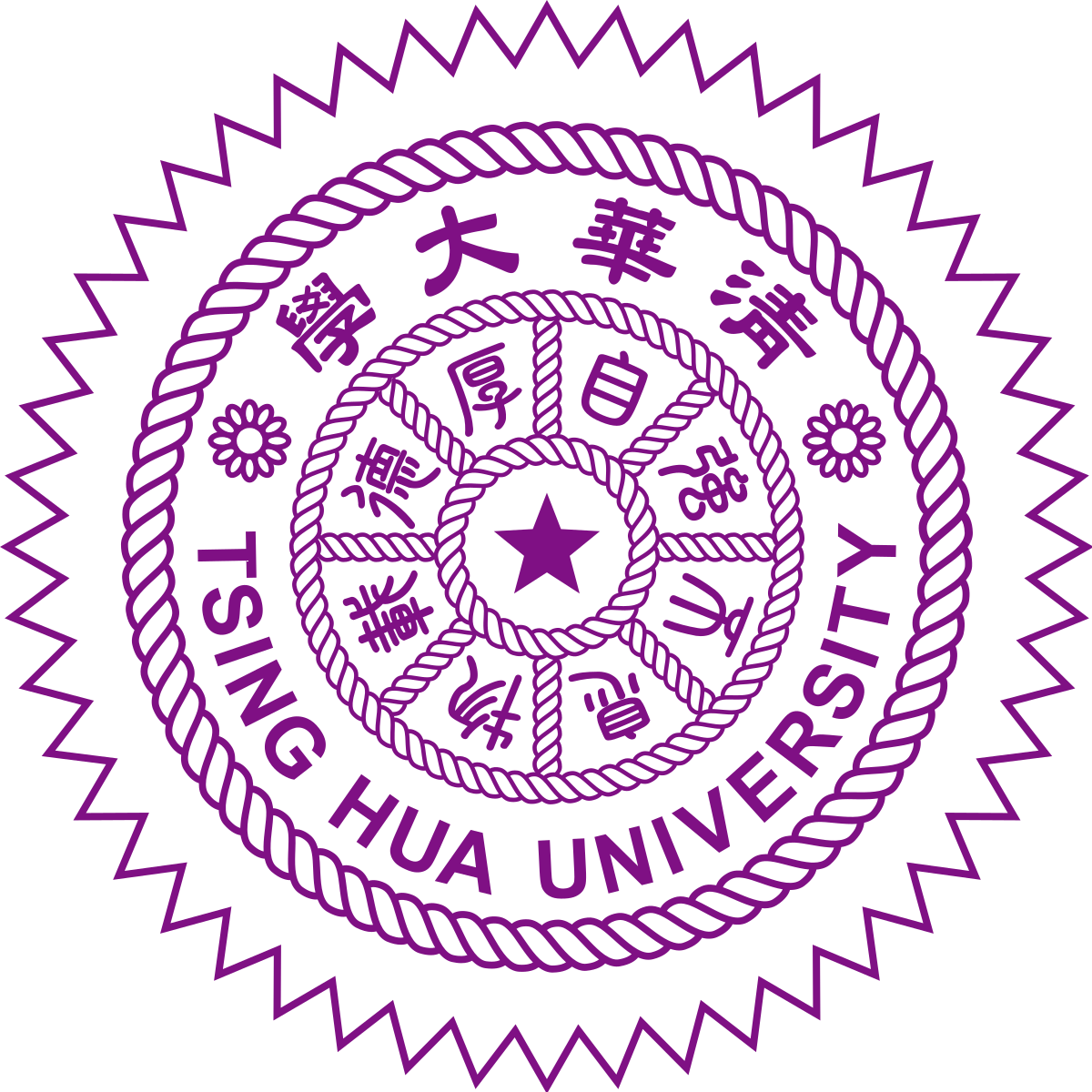 Institute of Astronomy, NTHU
ASROC 2025 Annual Meeting (ASROC-2025)
National Formosa University 
16-18 May, 2025
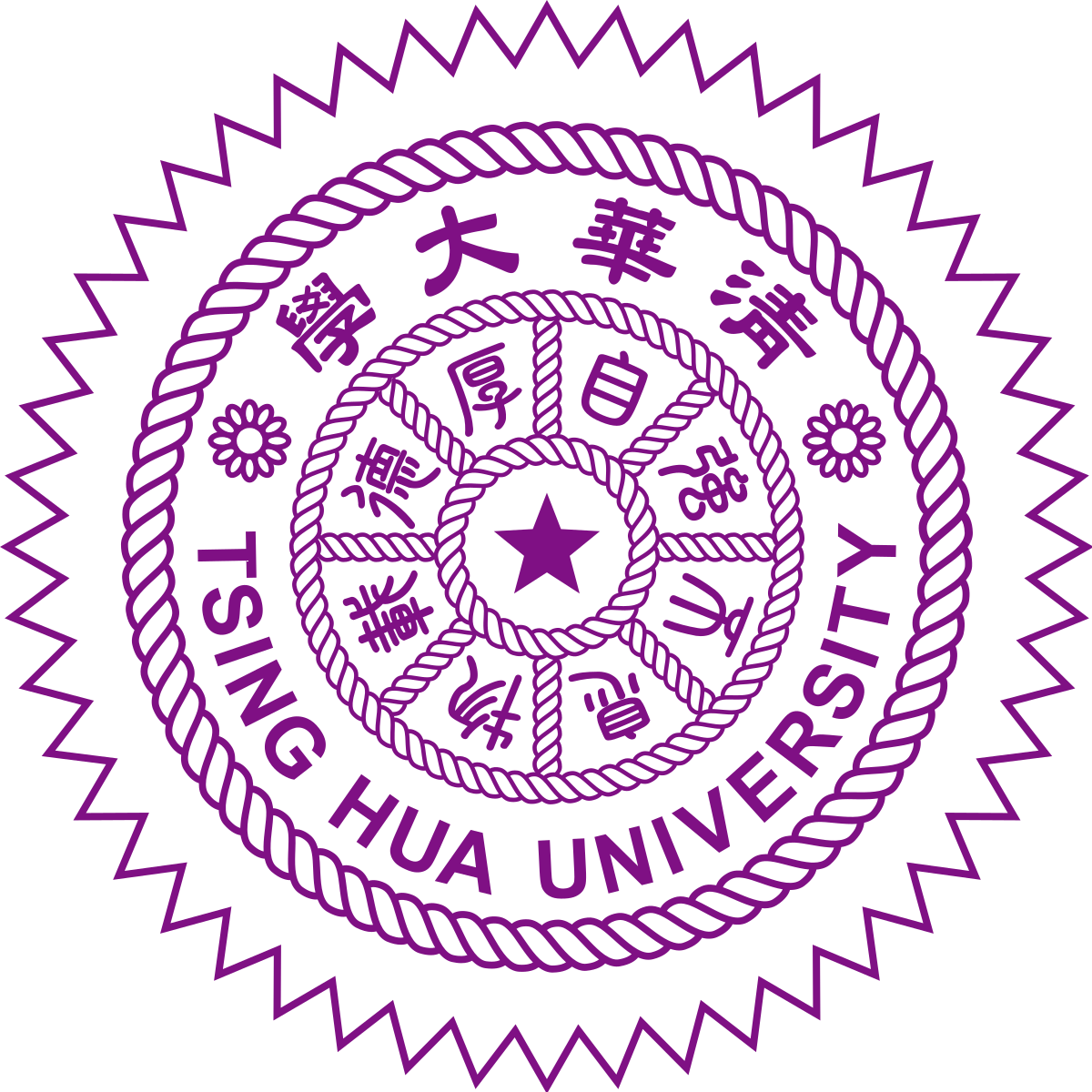 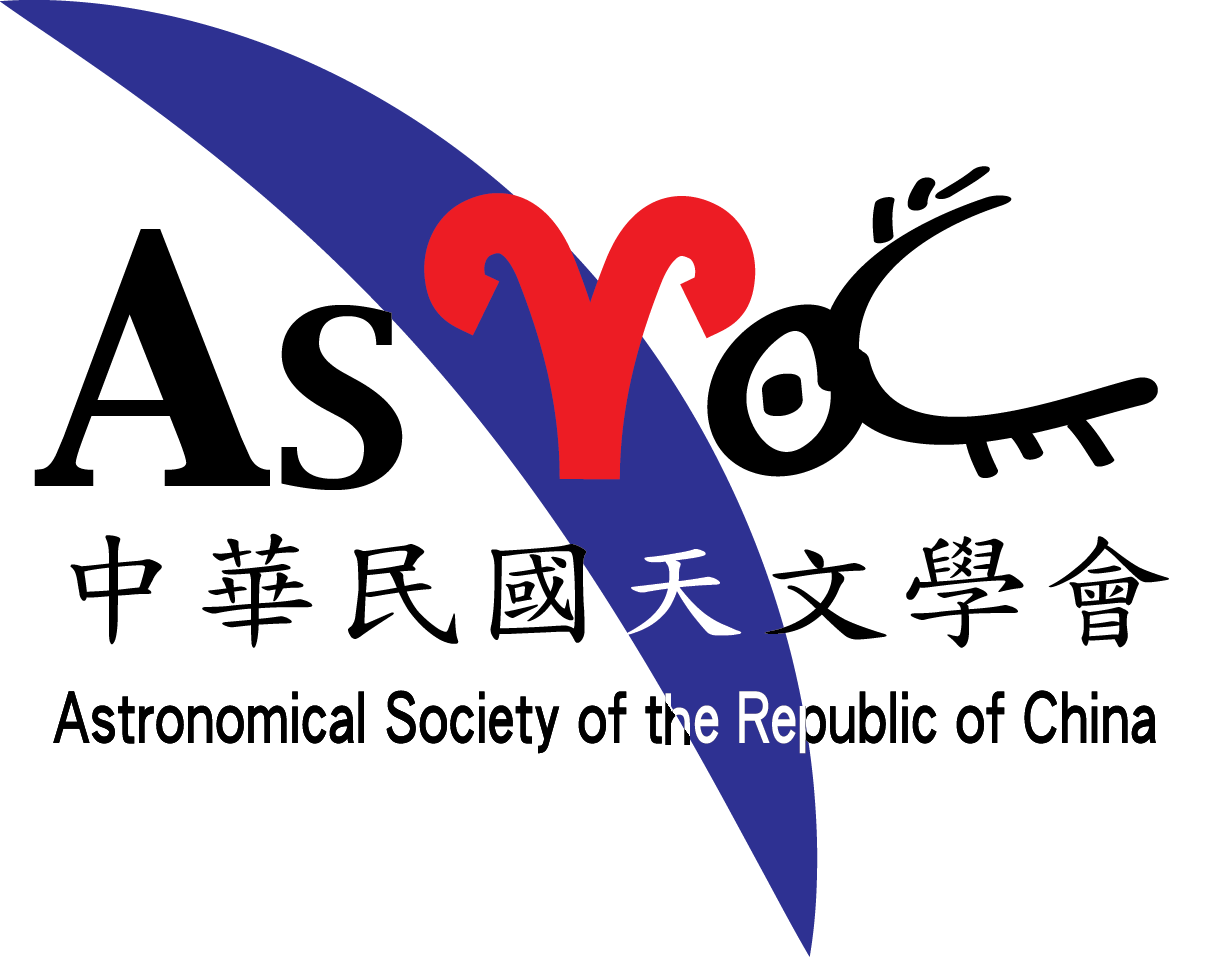 (Ramiz, NTHU)
My collaborators
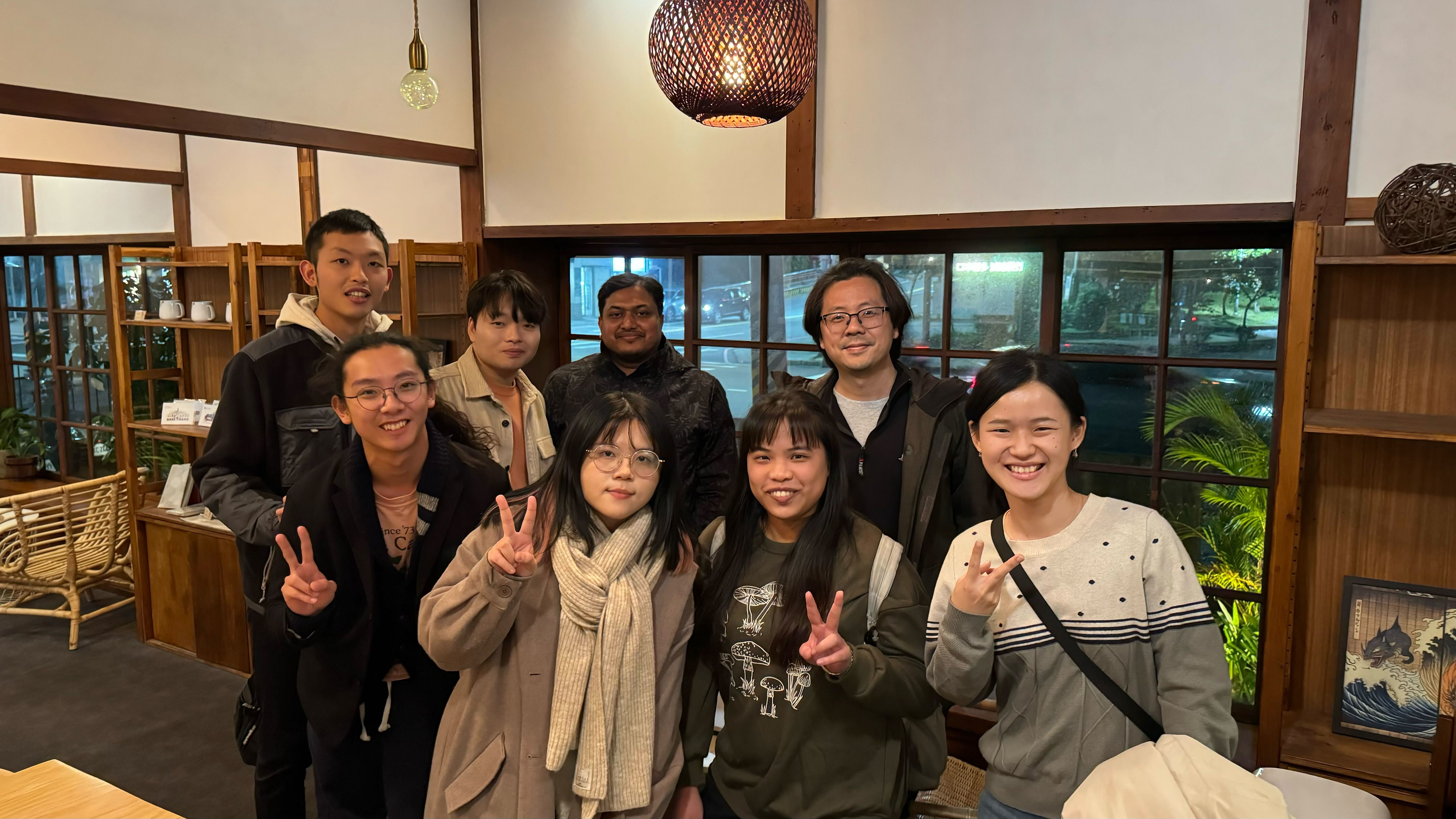 Prof. Kuo-Chuan Pan
Computational Explosive Astrophysics Group (CEAG)
Institute of Astronomy, NTHU, Taiwan
Prof. Toru Okuda
Hokkaido University, Japan
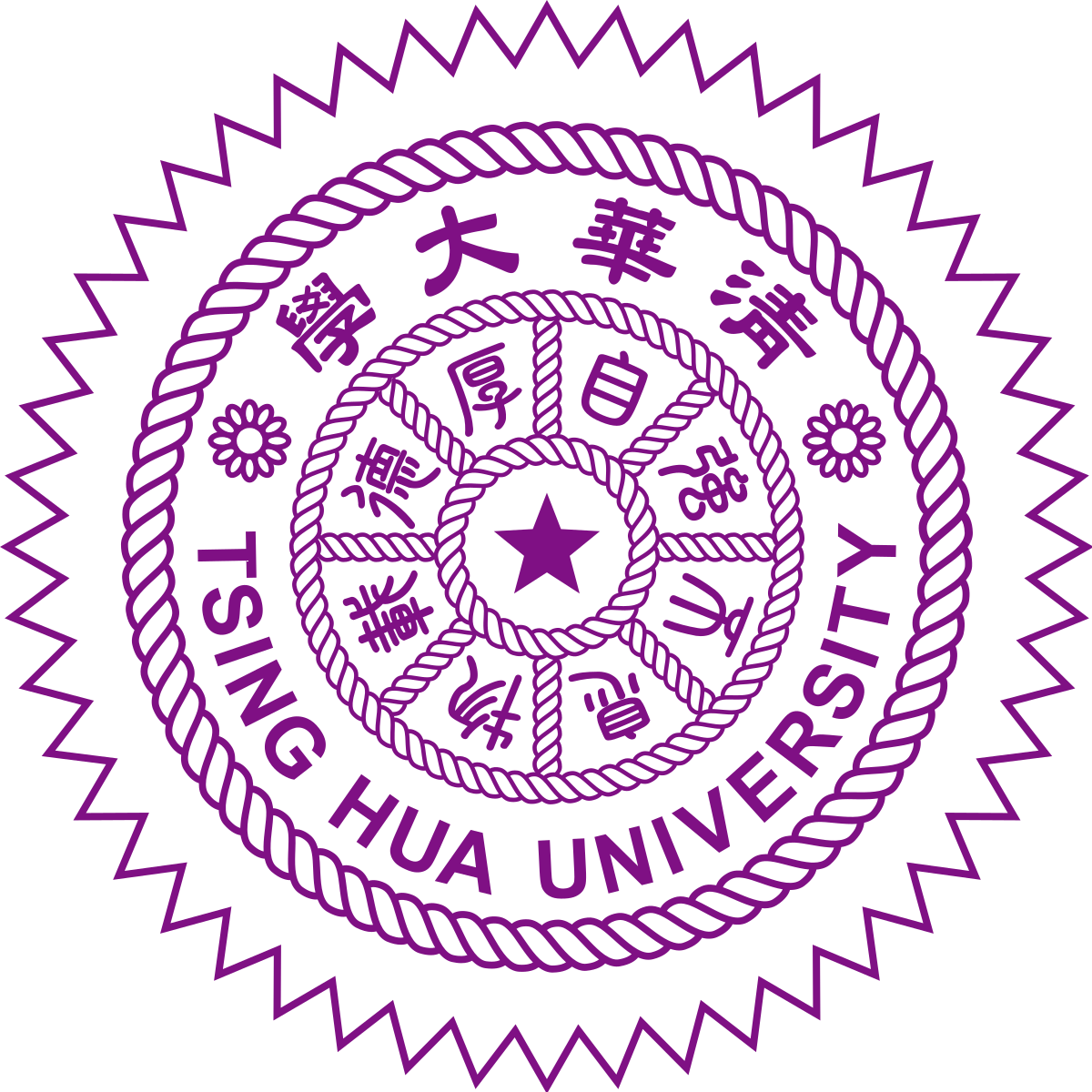 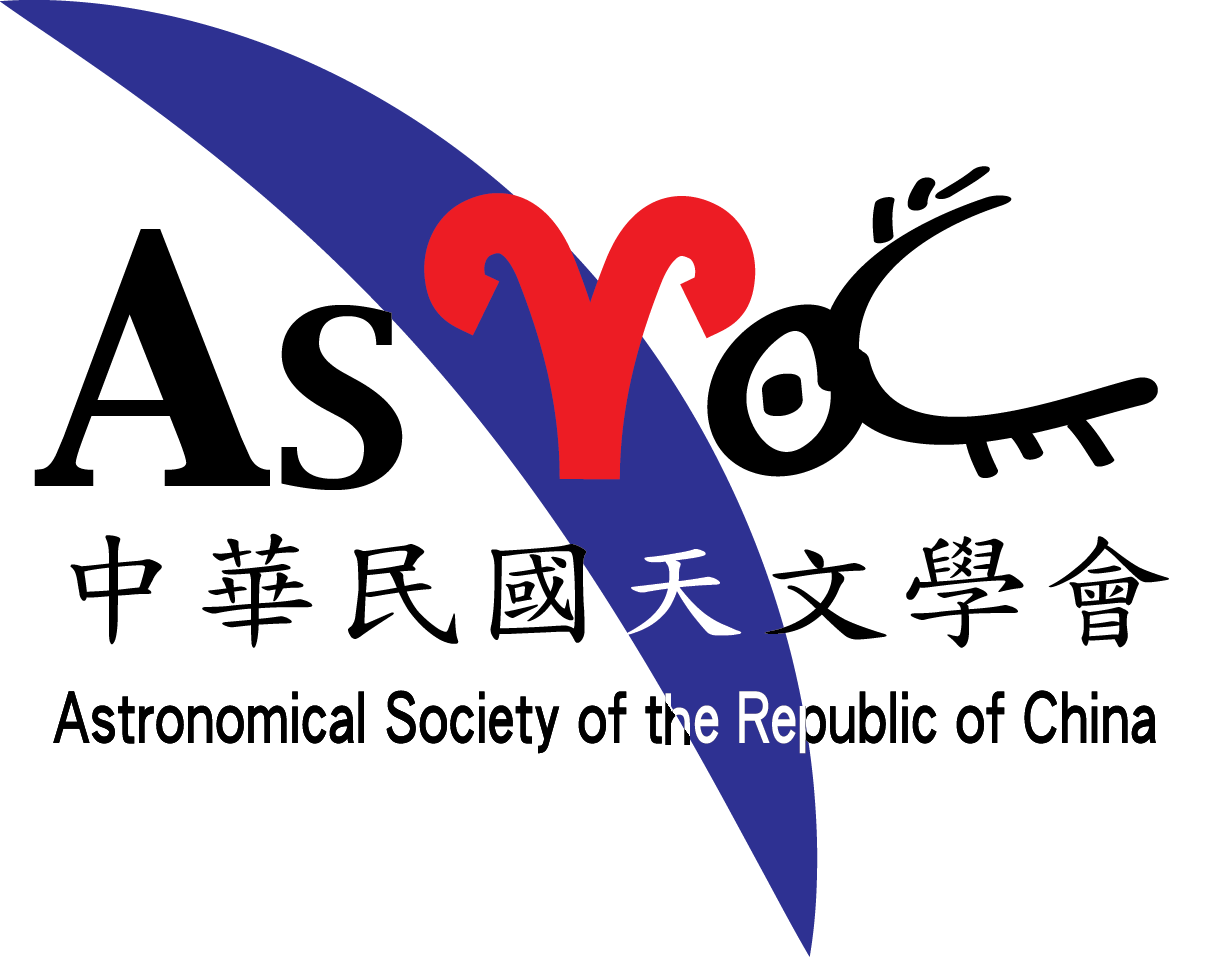 (Ramiz, NTHU)
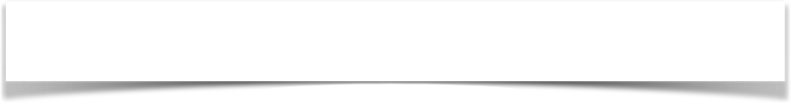 Observational images of AGN jets
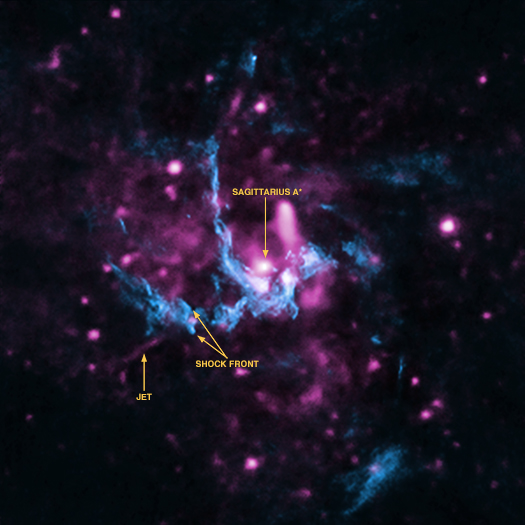 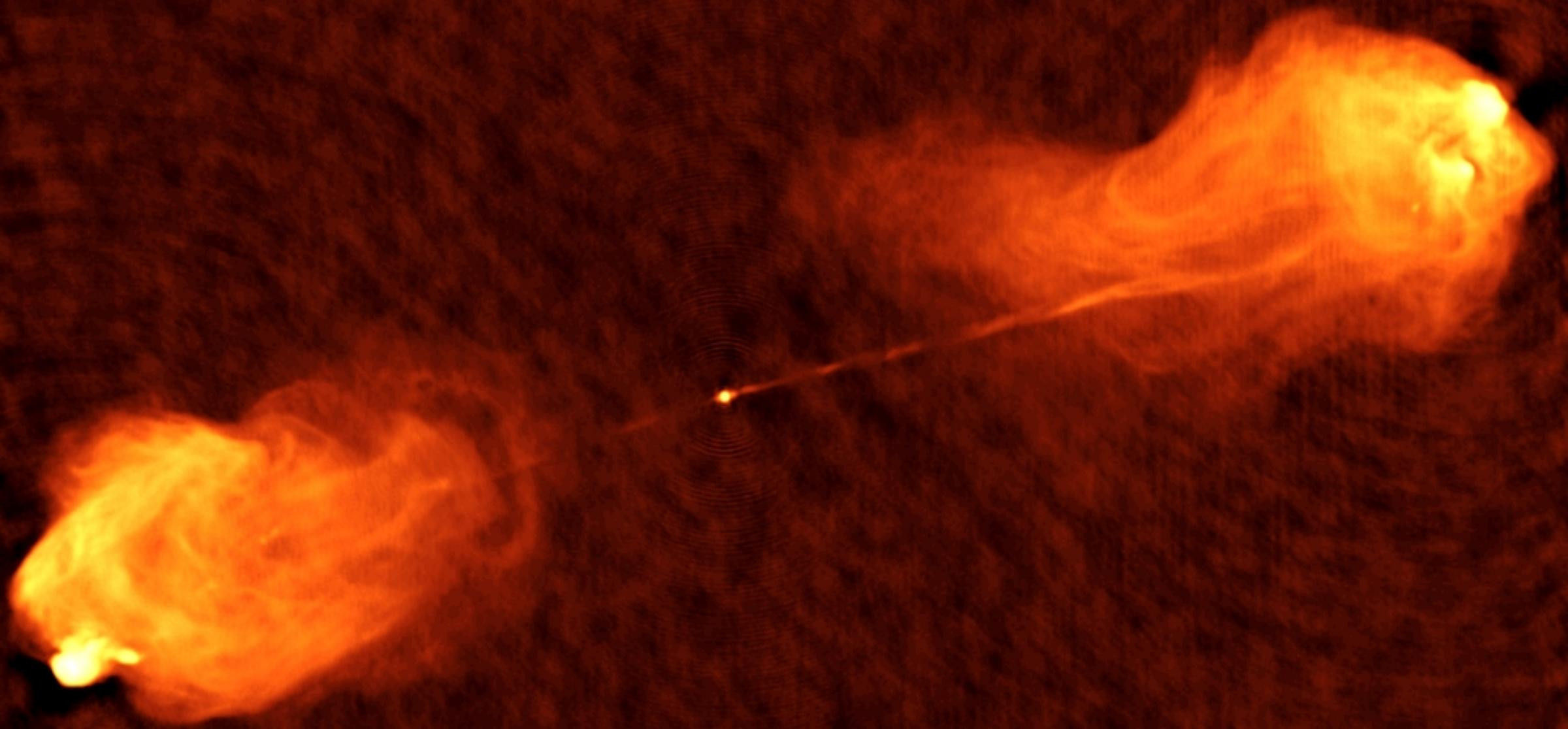 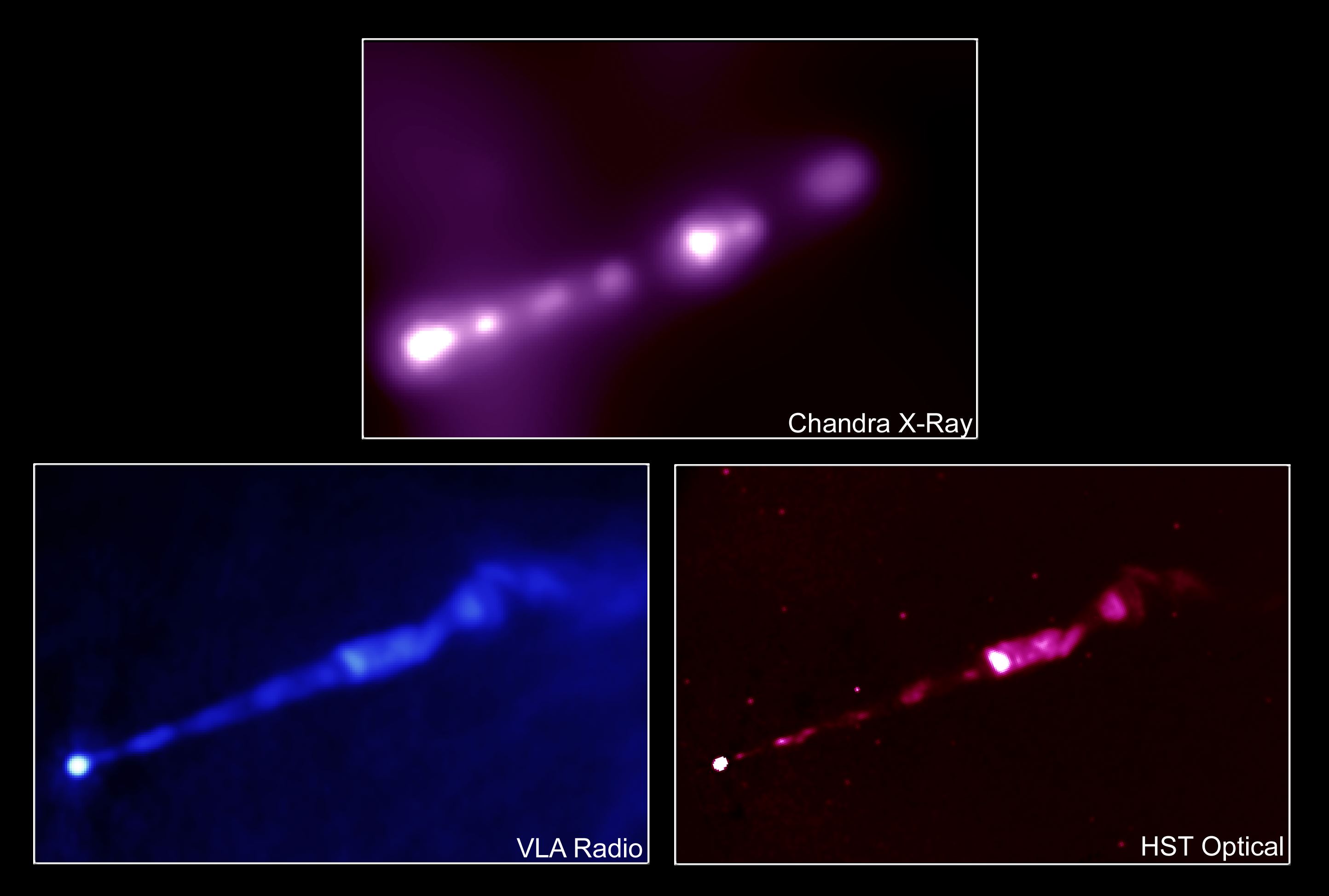 Cygnus A
Sgr A*
M87
BH
Jet blobs
Courtesy: NRAO/AU
Courtesy: X-ray: NASA/CXC/MIT/H.Marshall et al. 
Radio: F. Zhou, F.Owen (NRAO), J.Biretta (STScI) 
Optical: NASA/STScI/UMBC/E.Perlman et al.
Courtesy: X-ray: NASA/CXC/UCLA/Z.Li et al; 
Radio: NRAO/VLA
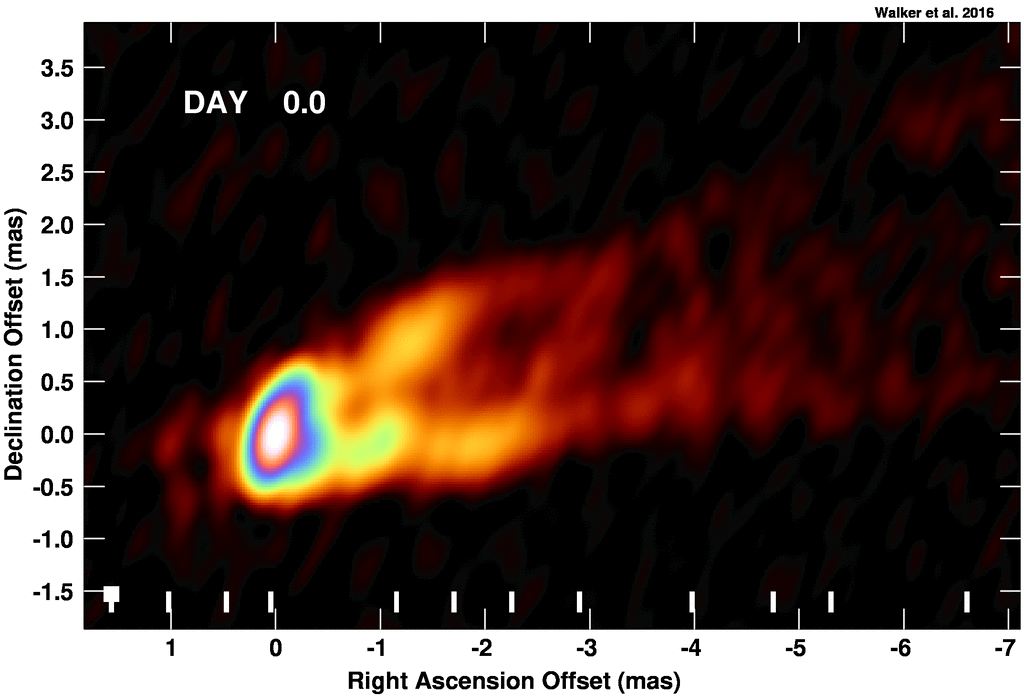 Highly relativistic jets have been observed for M87 
(Junior + 1999). 
However, there is no consensus about the evidence of relativistic jets for Sgr A*.                 radio flares
Sgr A* shows episodic X-ray and near-infrared flares that are detected roughly on a daily basis (Neilsen+ (2013, 2015); Ponti+2015; Fazio+ 2018; Boyce+2019)
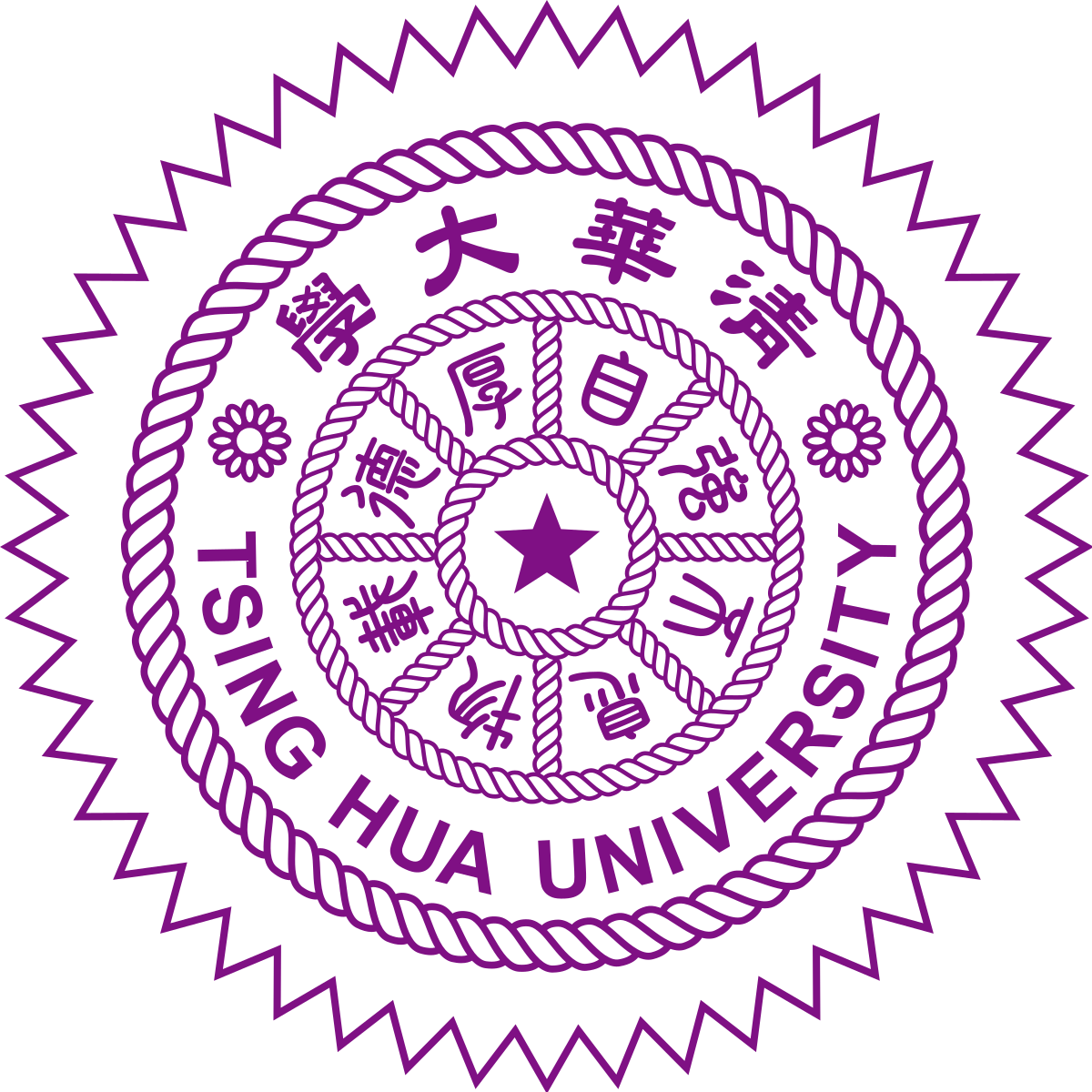 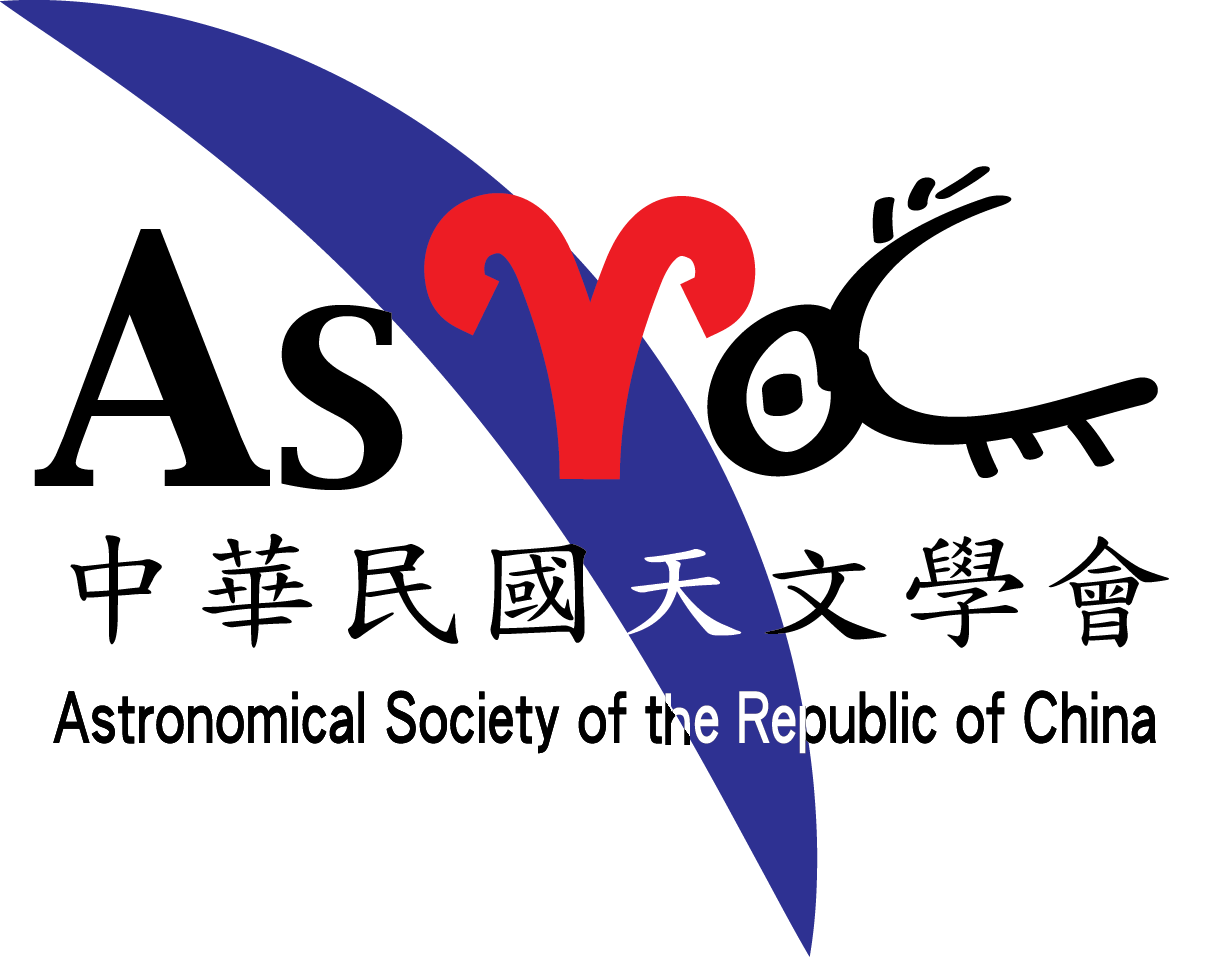 Courtesy:Walker + 2018
(Ramiz, NTHU)
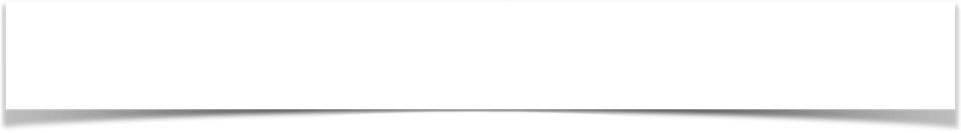 Magnetically Arrested Disk (MAD)
In recent years, one of the interesting and important accretion states has been explored in highly 
magnetized accretion flows around the black hole           
         MAD (Magnetically Arrested Disk) state  (Narayan + 2003; Igumenshchev 2008).
In a highly magnetized flow, the magnetic flux accumulates near the black hole horizon;
magnetic pressure increases;            resist further increase of mass accretion rate.
Recently, MAD state is confirmed in M87 (EHT Collaboration + 2019, 2021, 2022) and 
Sgr A* (GRAVITY Collaboration + 2019, 2020).
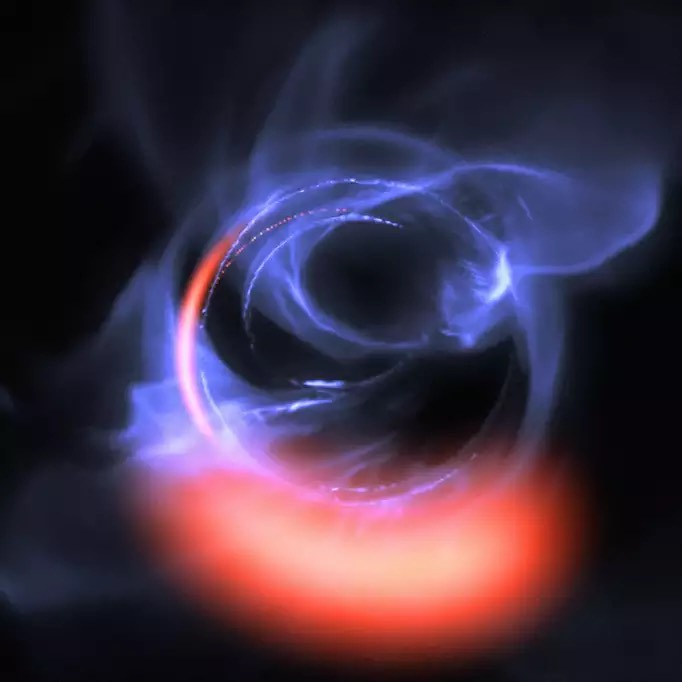 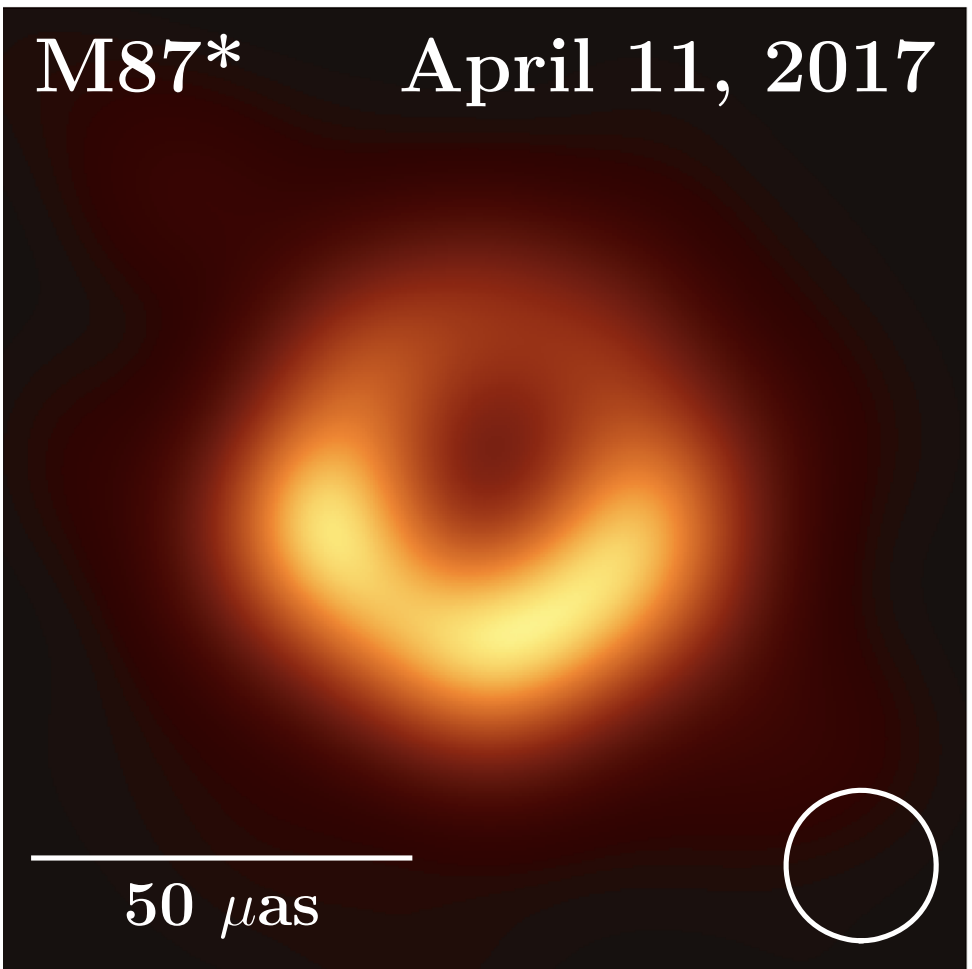 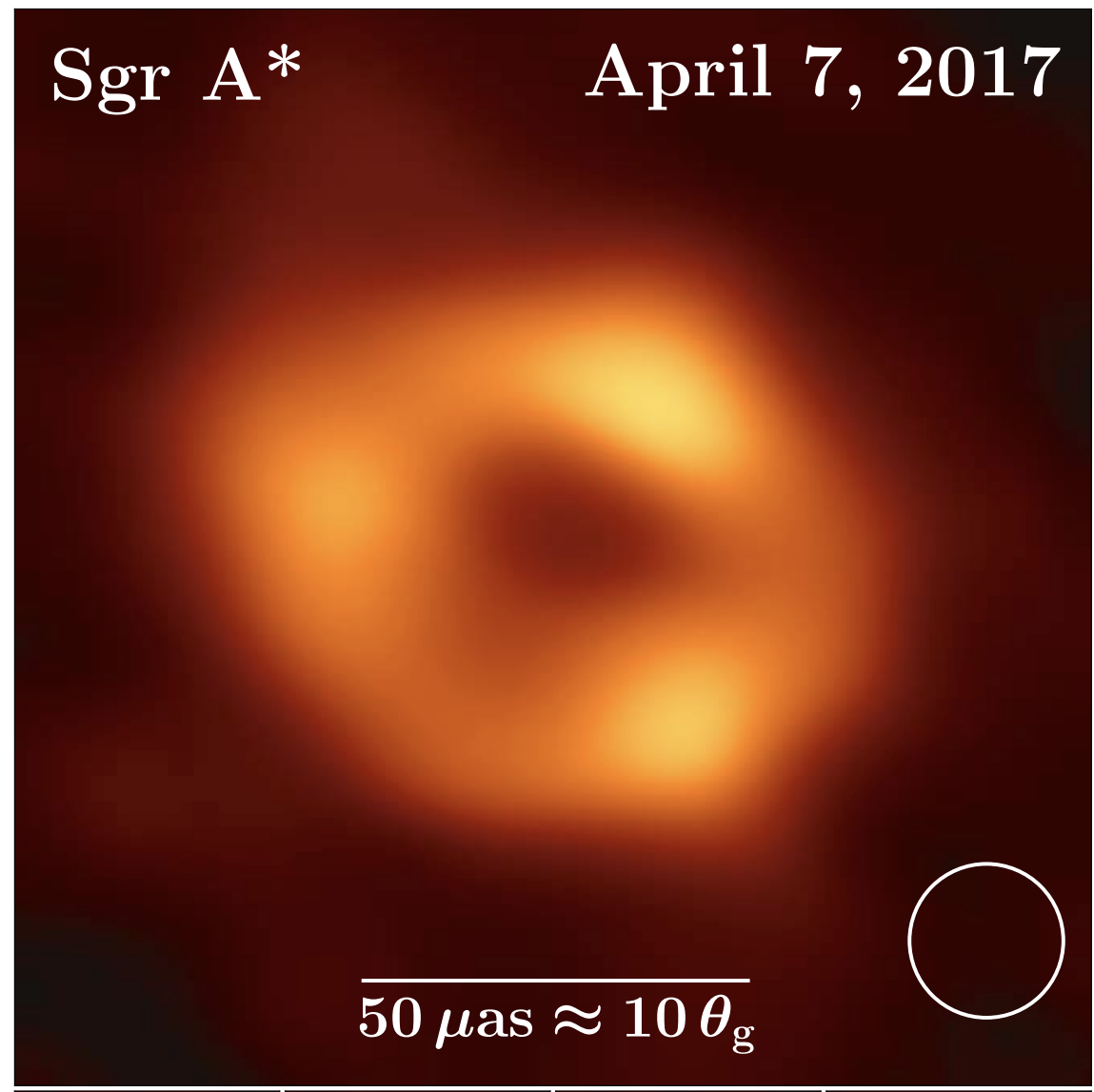 M87
SgrA*
Clumps of gas swirling at a speed of
Flaring events
Polarized image
EHT Collaboration + (2019, 2021, 2022)
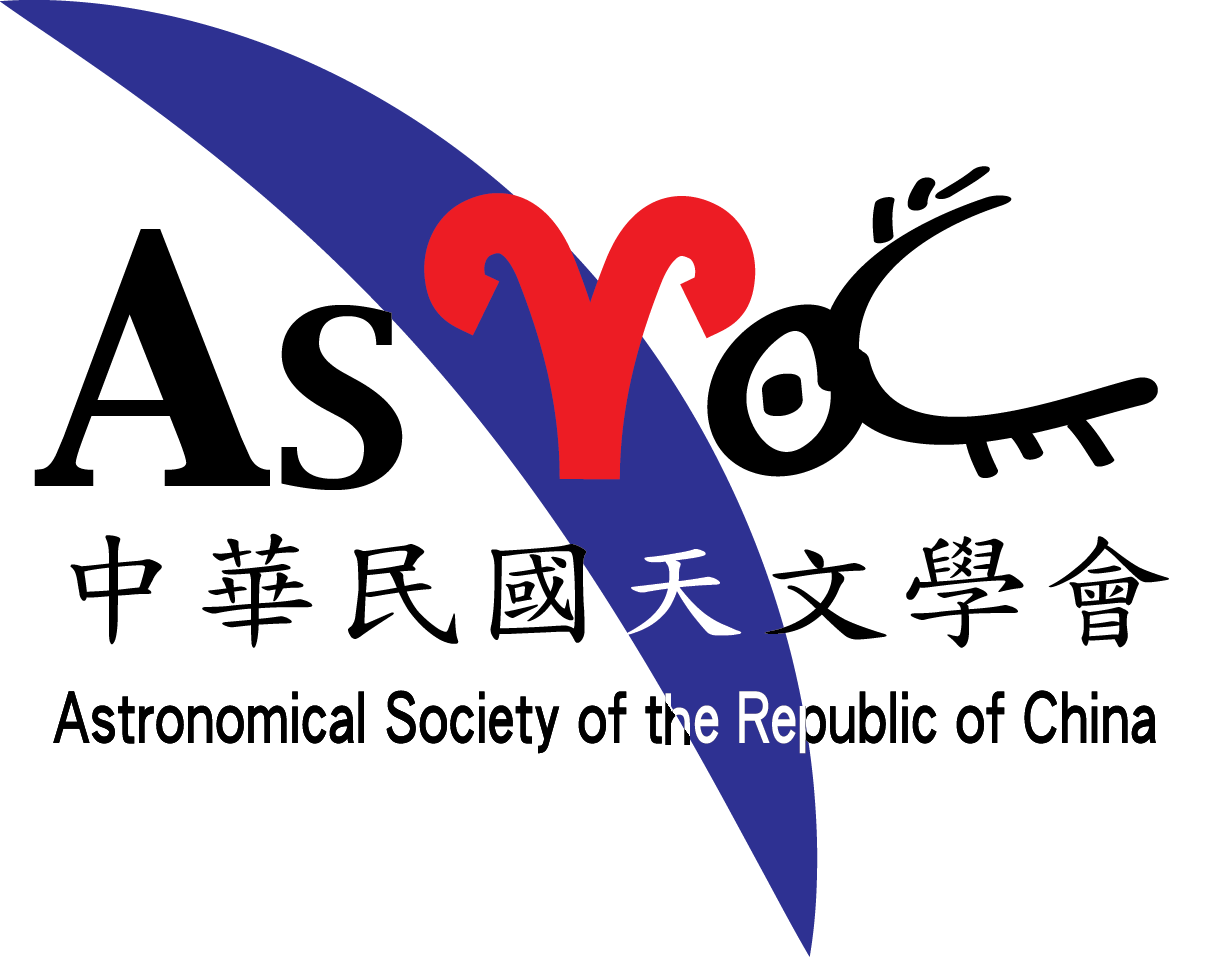 GRAVITY Collaboration + 2018
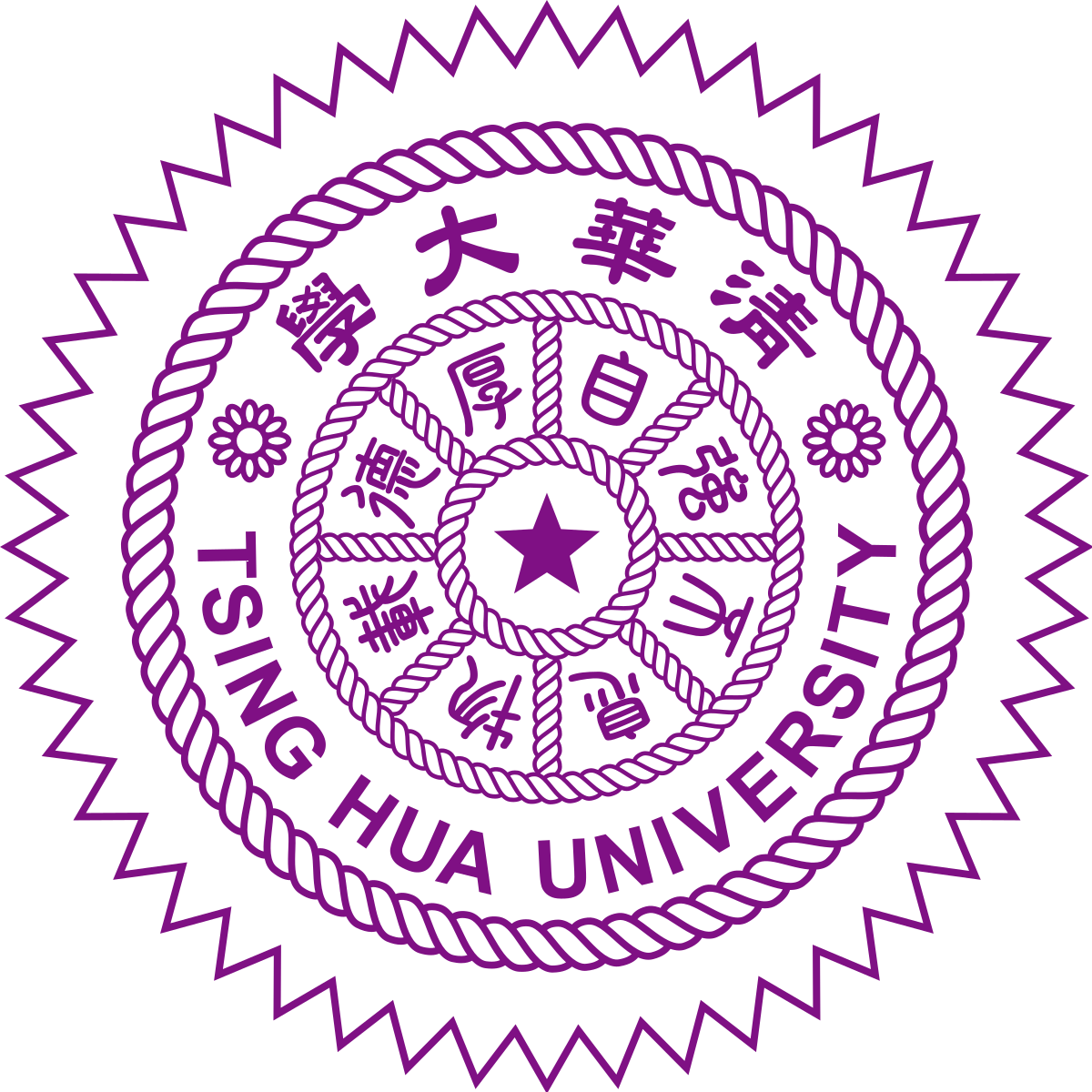 Magnetic field lines
(Ramiz, NTHU)
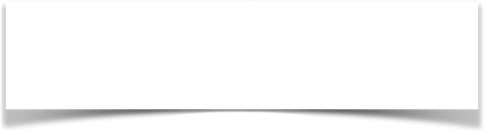 MAD parameter
To examine the magnetic state, we need to investigate the amount of magnetic flux accumulated at the horizon.
In general, we define a dimensionless normalized magnetic flux threading to the black hole horizon, known as MAD parameter.
MAD parameter is defined as follows (Tchekhovskoy + 2011, Narayan + 2012)
3D Model
2D Model
In Gaussian units
where, the mass accretion rate
where, the mass accretion rate
MAD state.
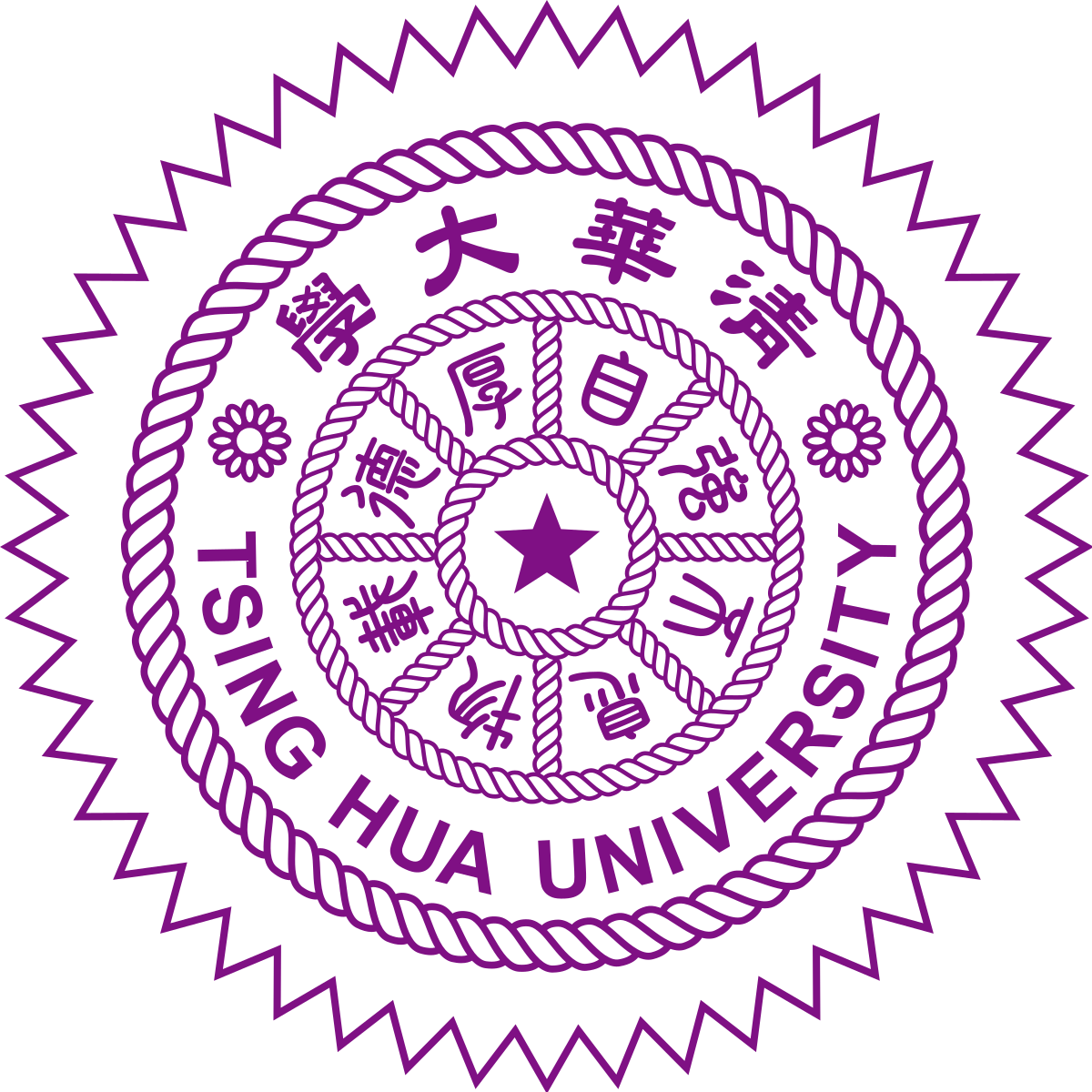 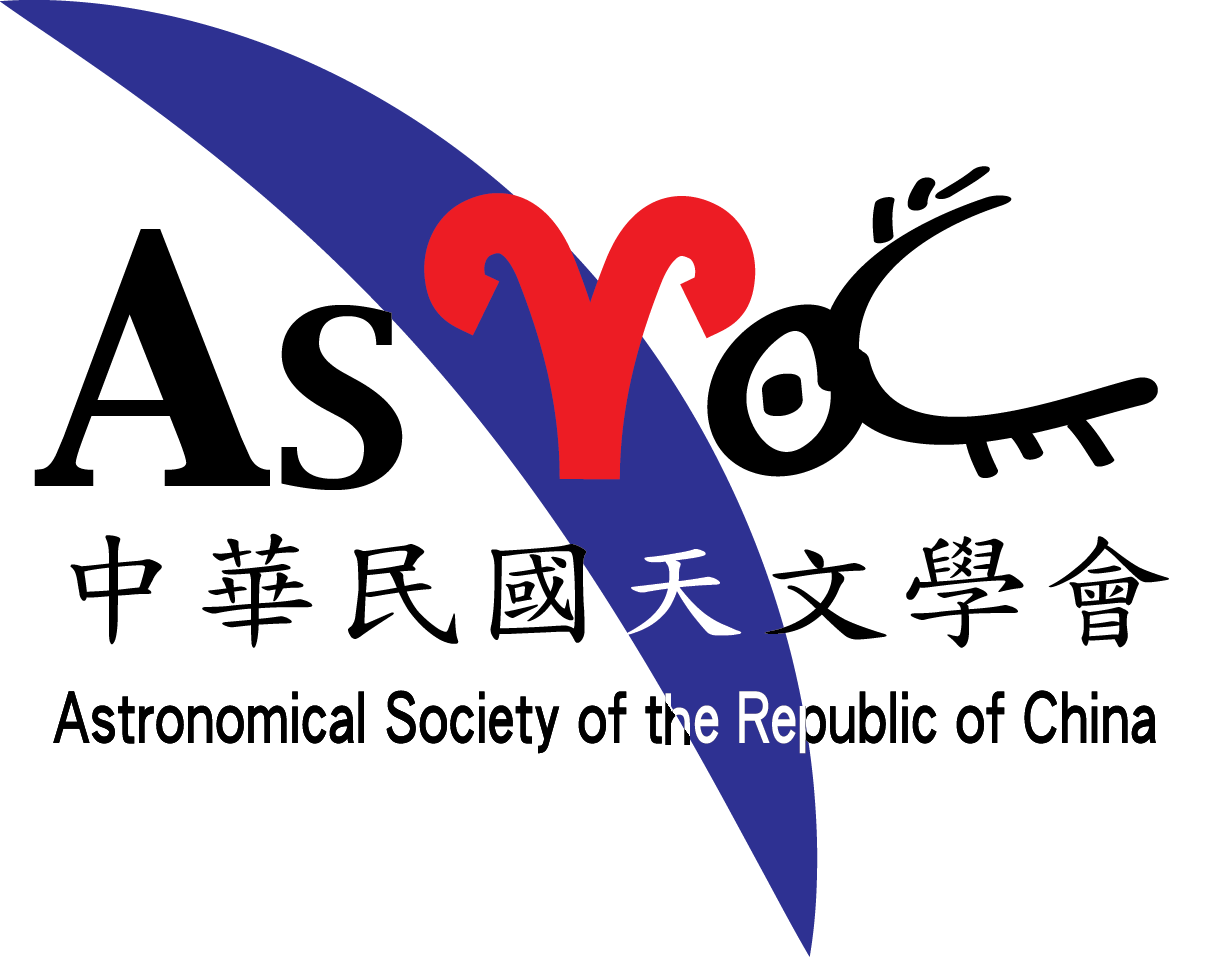 ‘Standard And Normal Evolution (SANE)’ state.
(Ramiz, NTHU)
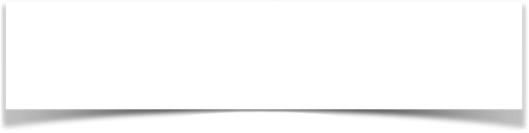 Simulation Model
We consider resistive MHD (Res-MHD) flow around spinning AGNs.
We adopt PLUTO code for our simulation (Mignone + 2007).
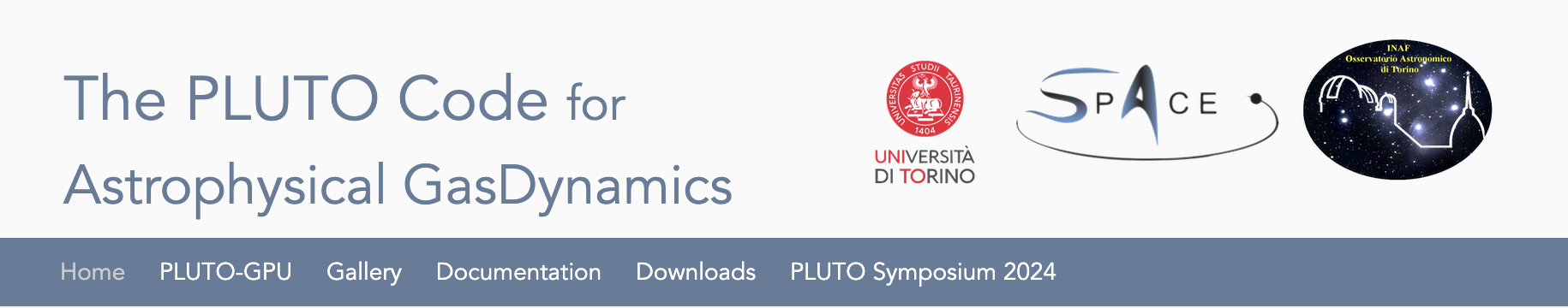 https://plutocode.ph.unito.it/
We consider the uniform magnetic resistivity in the flow, ranging from 0.1 to 0.
In this work, we do not consider any explicit radiation transport  in the flow.
In this work, the gravitational effect around a spinning black hole is modeled using effective Kerr potential proposed by Dihingia +2018.
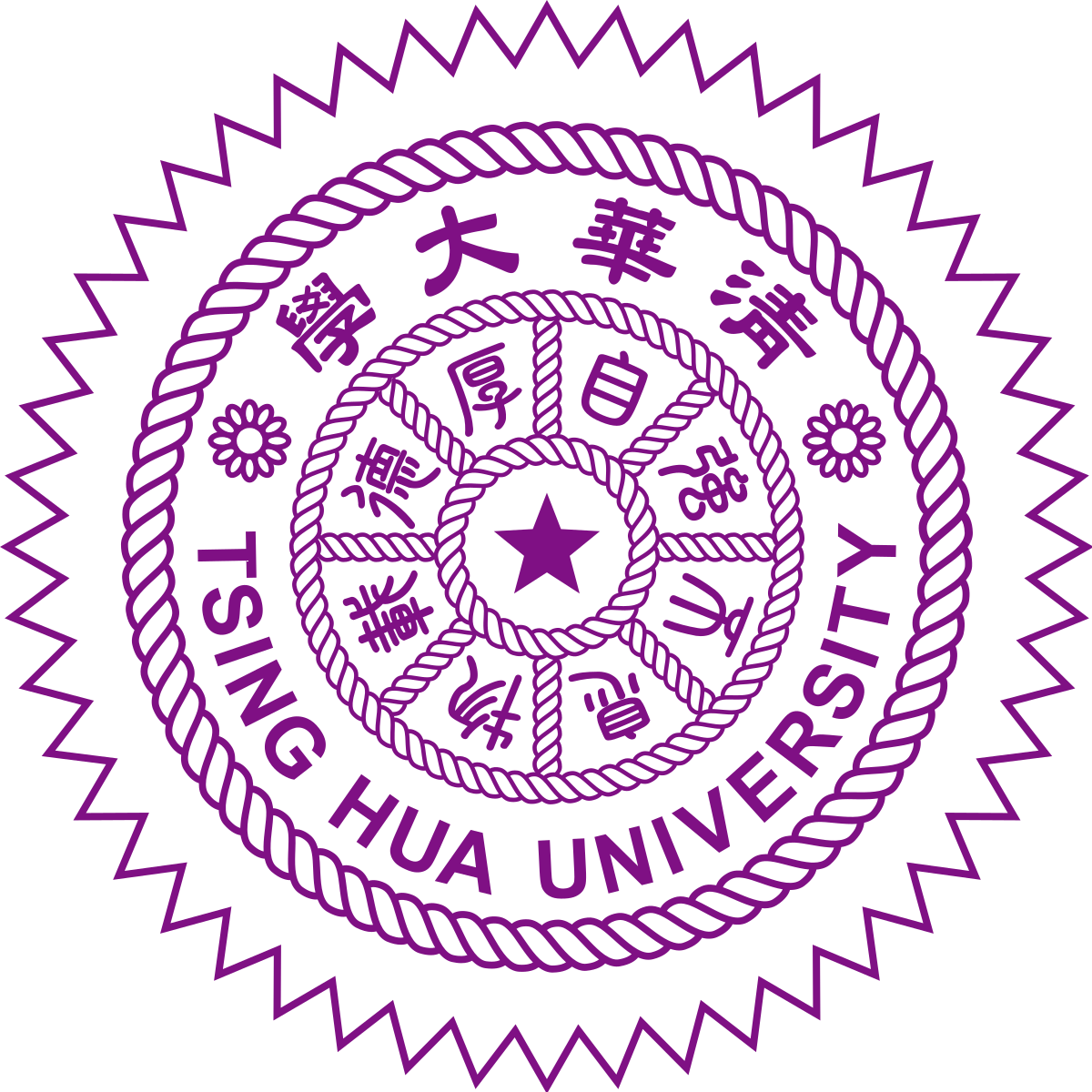 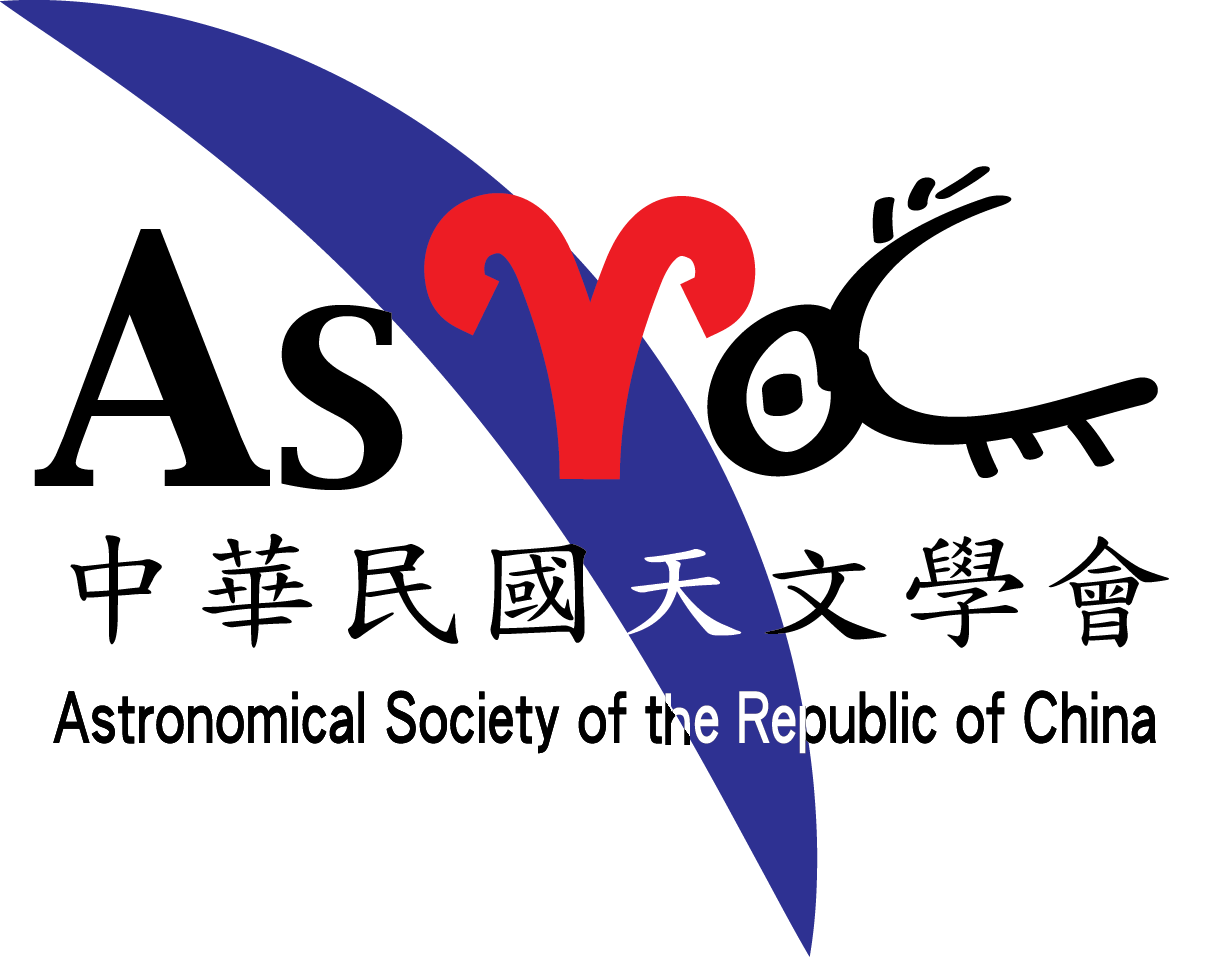 (Ramiz, NTHU)
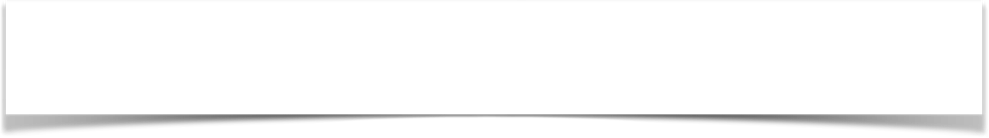 Governing Equations (Res-MHD)
We adopt cylindrical coordinates .
Here, the total pressure,
Total energy:
Here, the resistive tensor is assumed to be diagonal as .
The electric current density is defined as .
(Mignone + 2007)
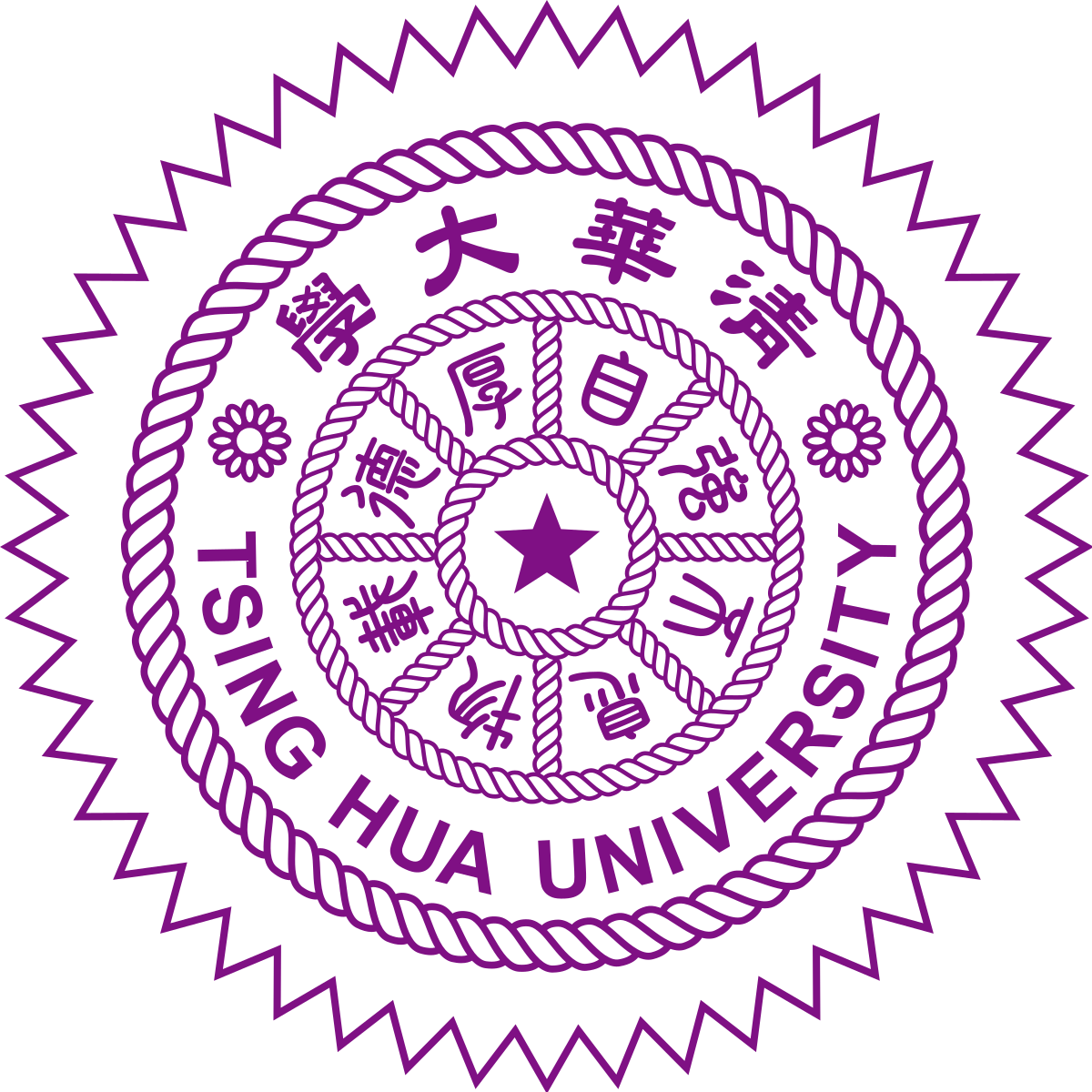 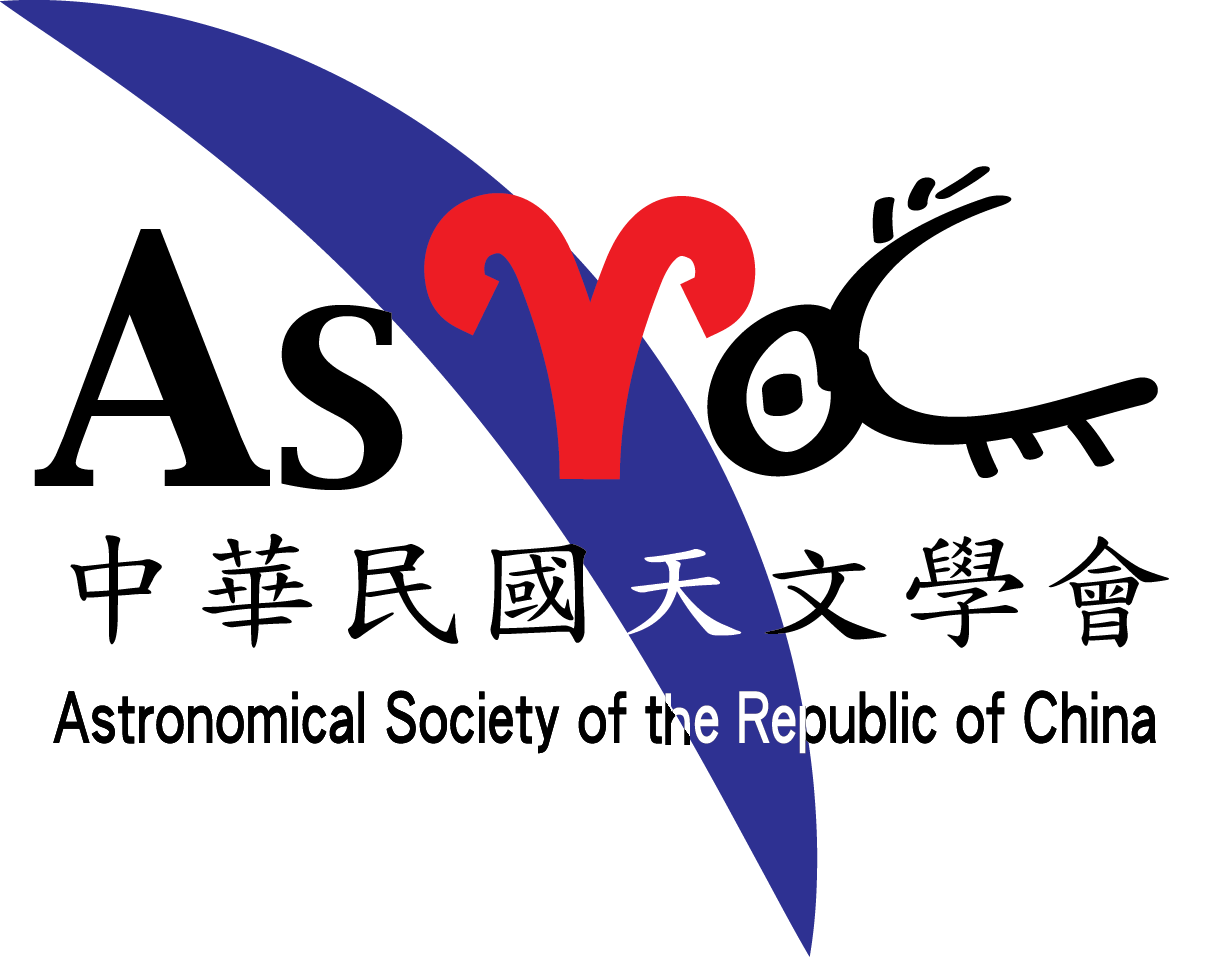 (Ramiz, NTHU)
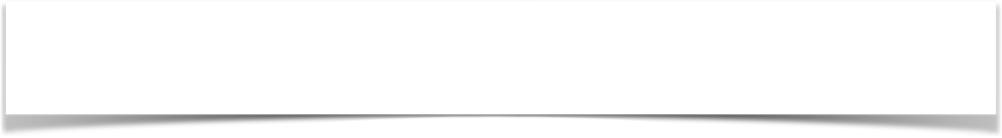 Equilibrium initial Torus Set up
The density distribution of the torus is obtained by considering constant angular momentum flow
The density distribution inside the torus is
(Aktar + 2023, 2024)
where,
The density distribution outside the torus:
where,
where,
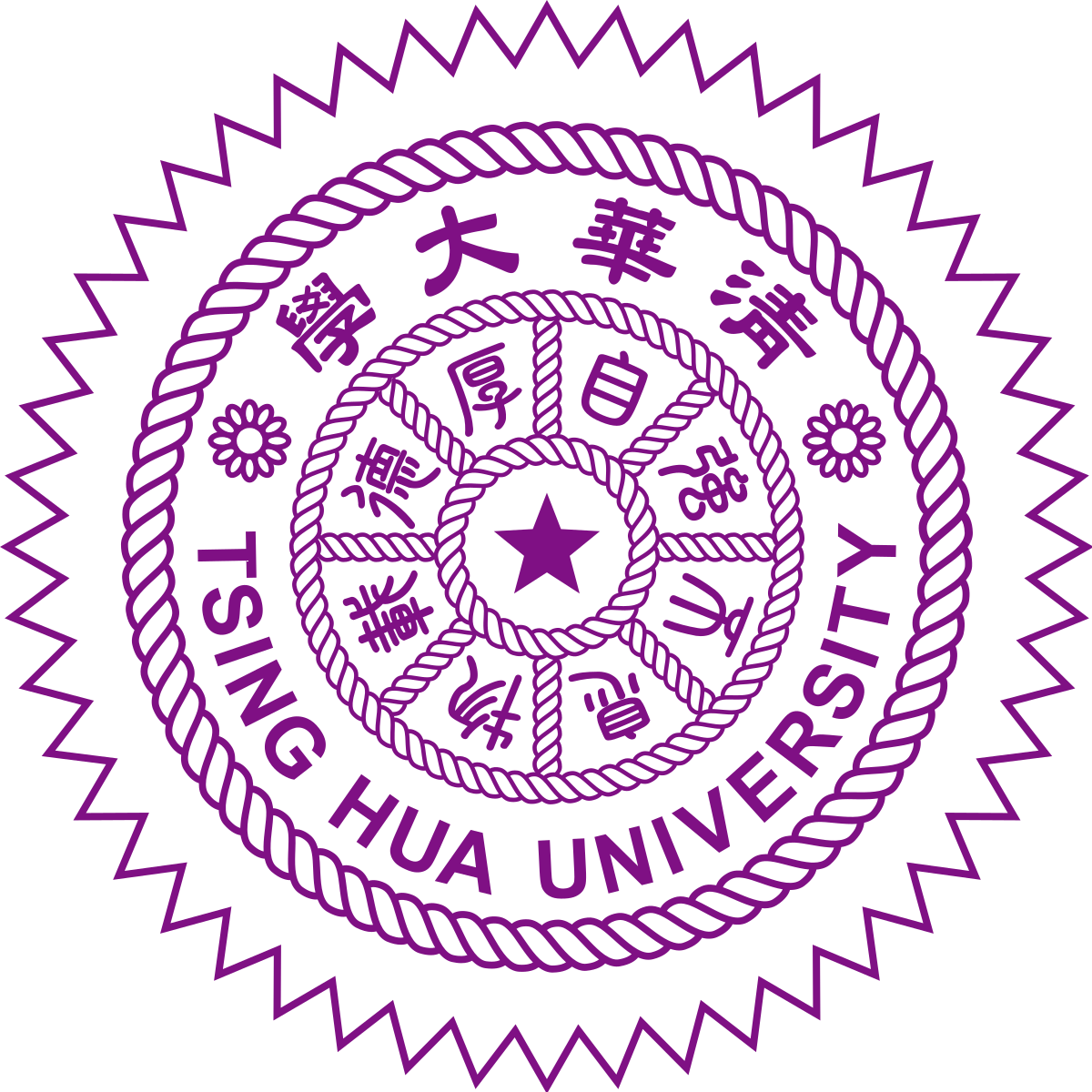 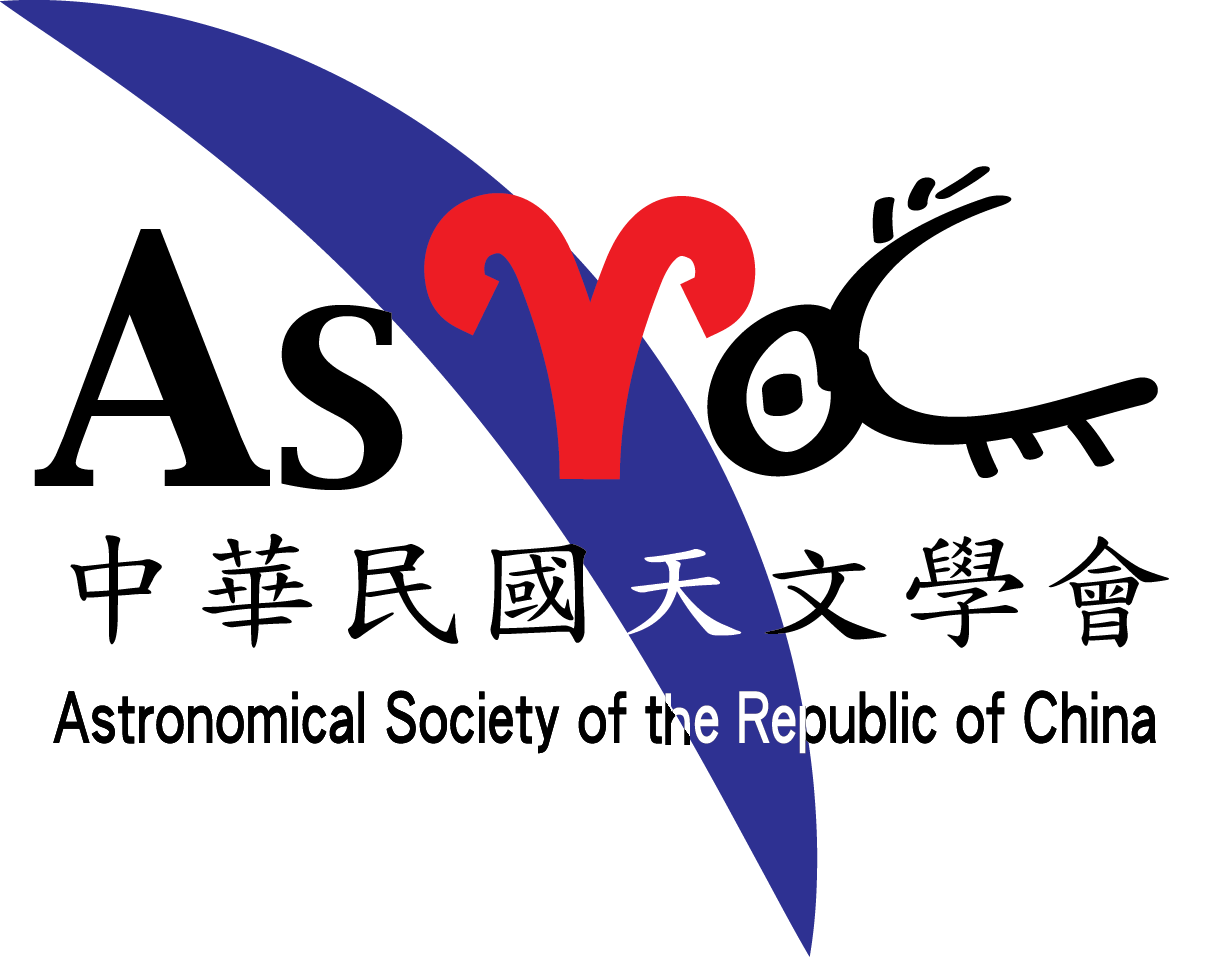 (Ramiz, NTHU)
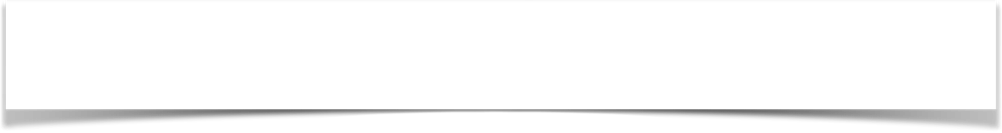 Initial magnetic field configuration
We consider a poloidal magnetic field configuration following Hawley & Krolik (2002).
The initial magnetic field is set by considering a toroidal component of vector potential as
where, the  is the normalized initial magnetic field strength.  is the minimum density in the torus.
Plasma-beta parameter
(Aktar + 2023, 2024)
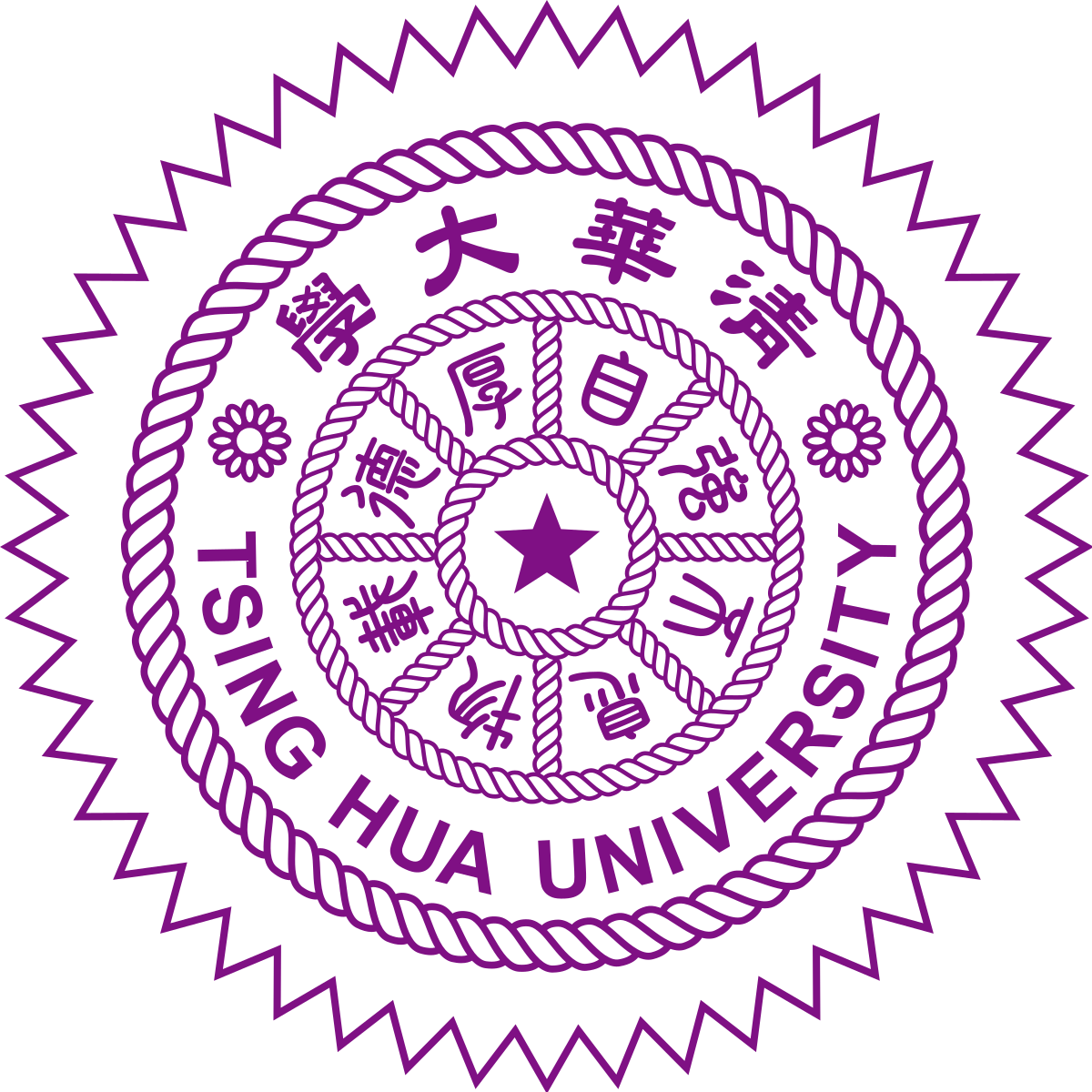 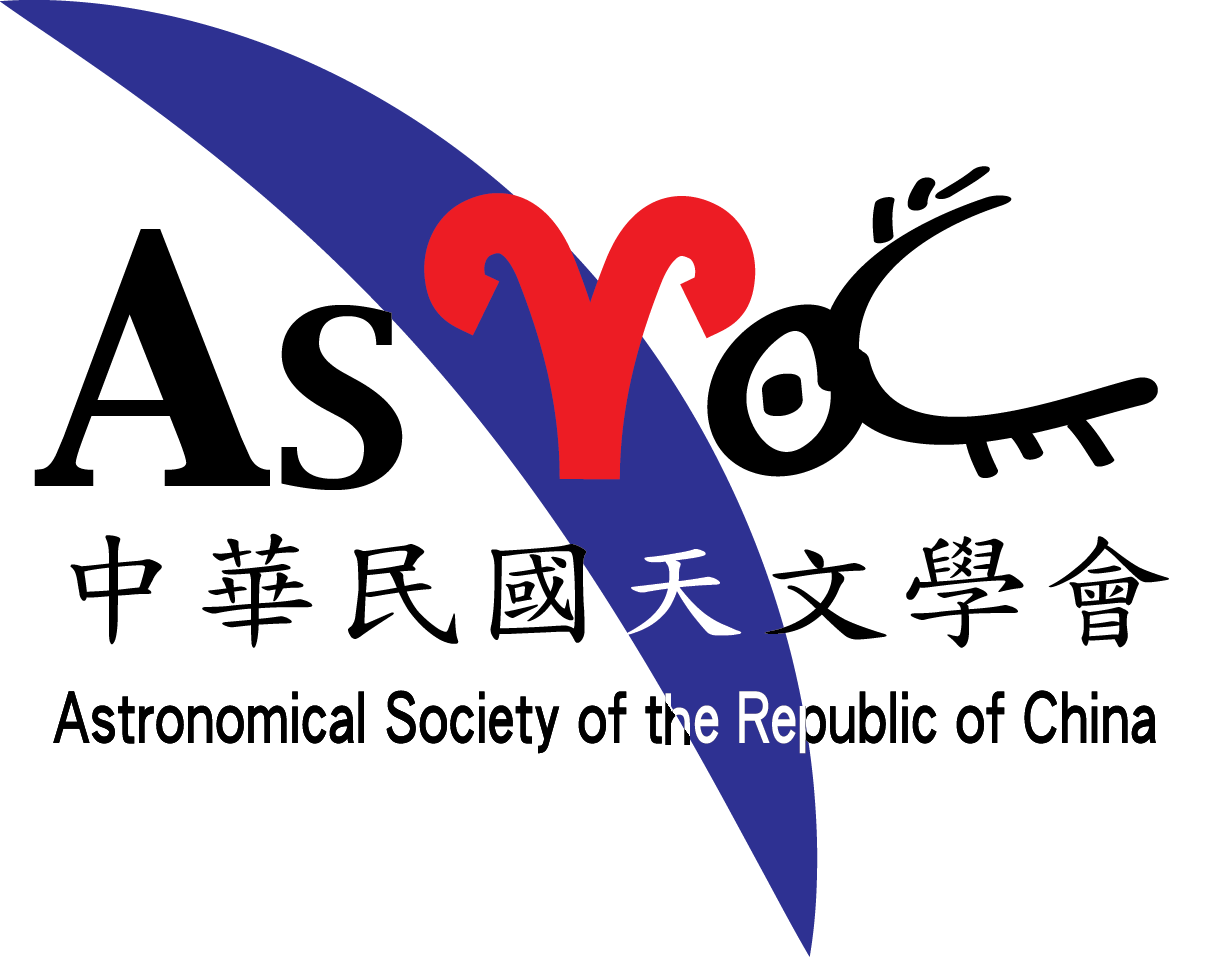 (Ramiz, NTHU)
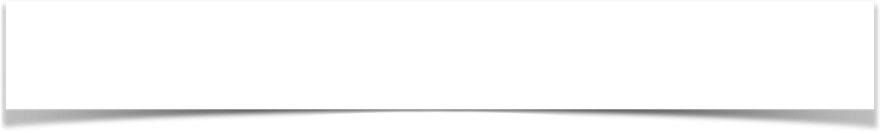 Initial and boundary condition
We consider the inner edge of the torus  and the maximum pressure location at .
The minimum density in the torus is
We consider the computational domain:   
2D model:   and .
3D model:   ,  and
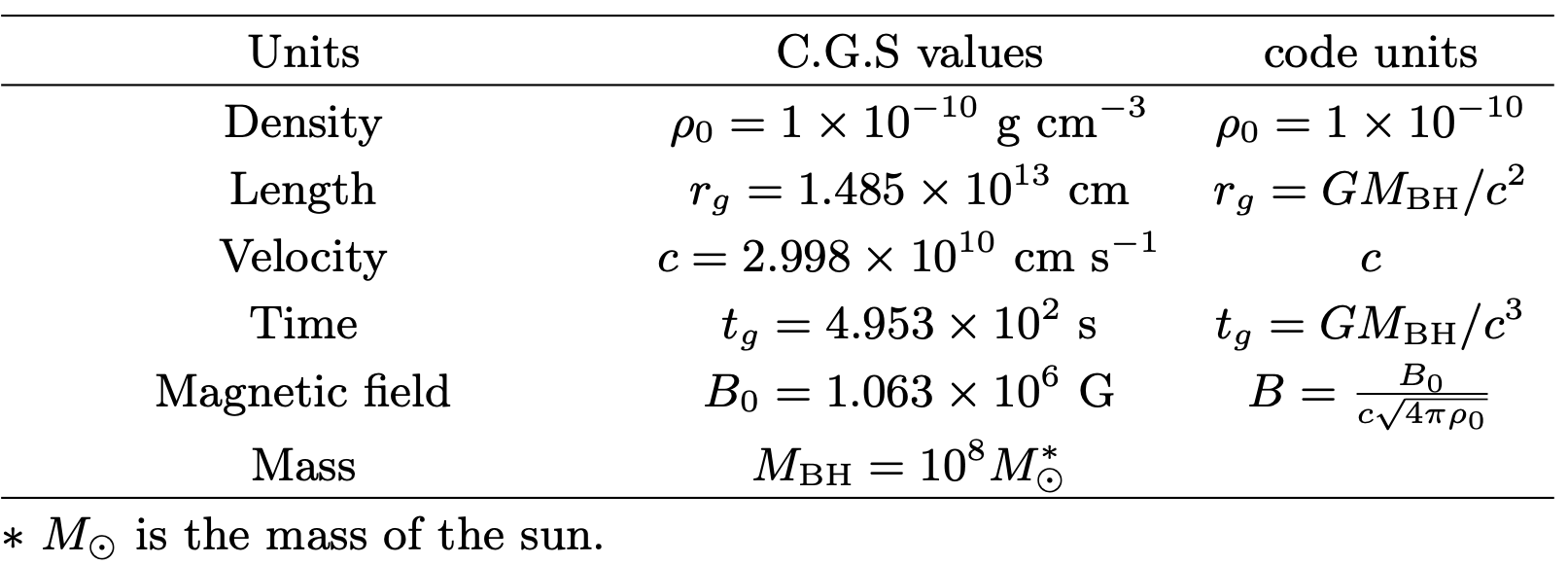 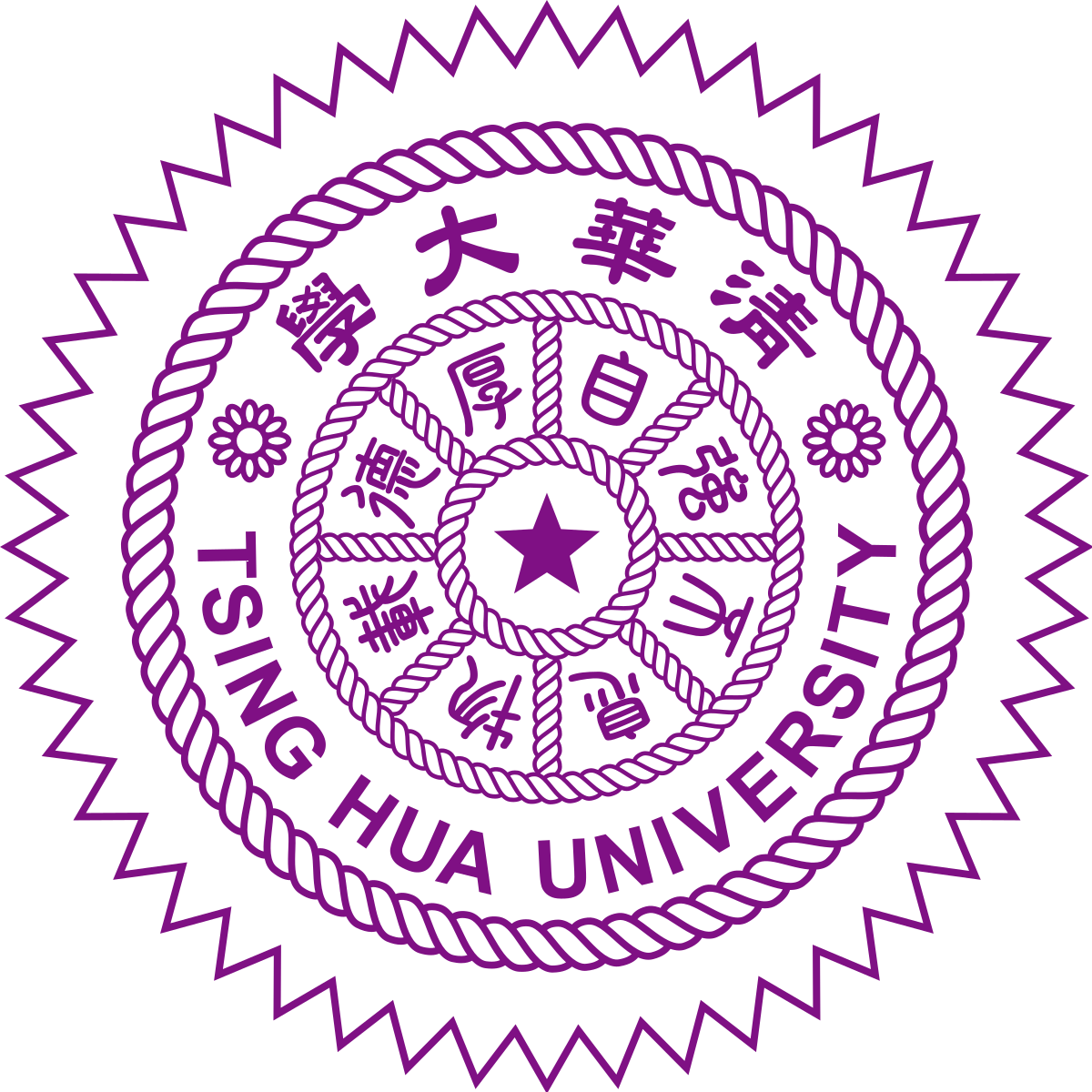 (Aktar + 2023, 2024)
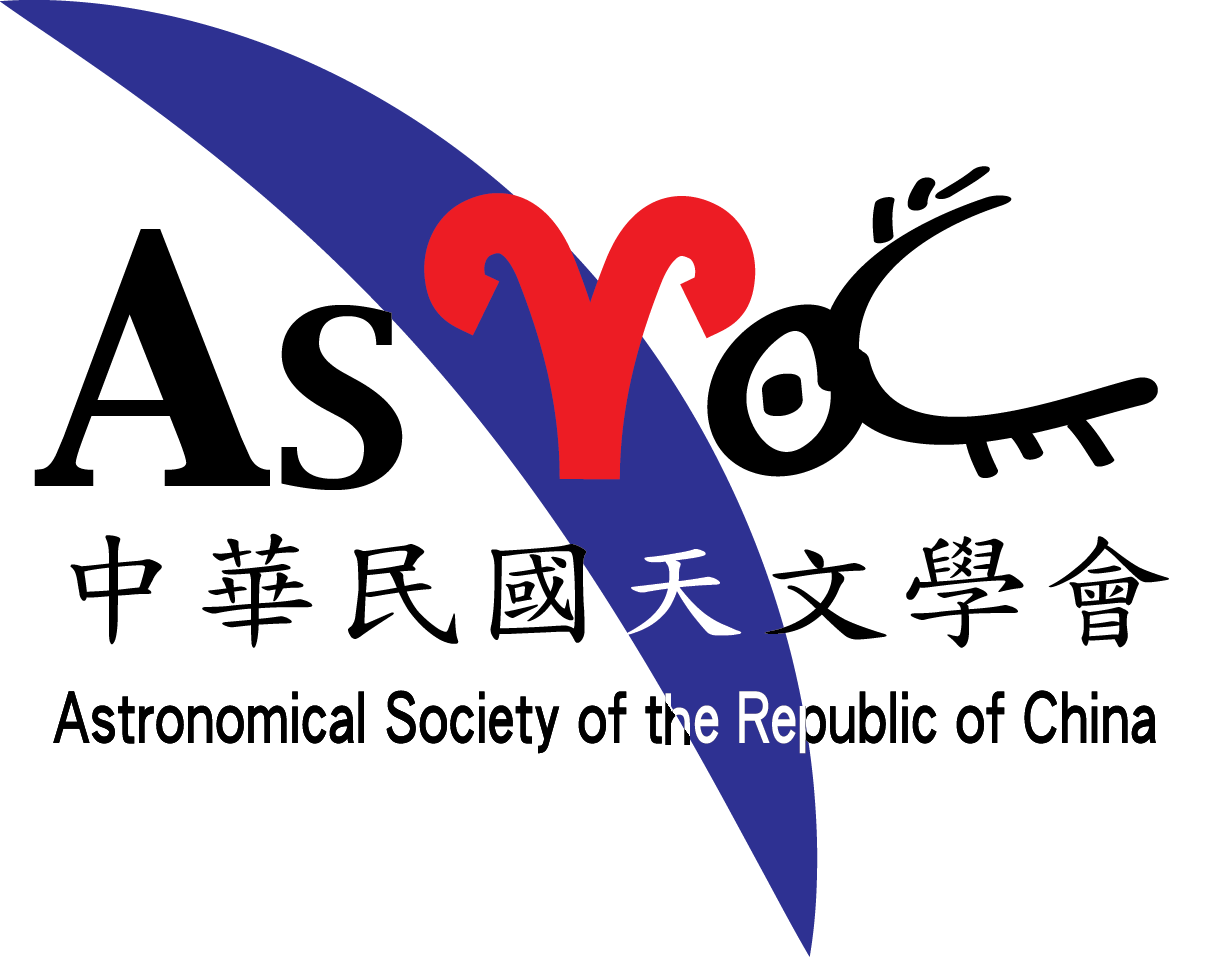 (Ramiz, NTHU)
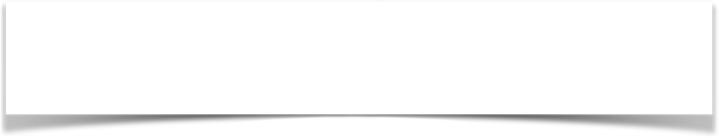 Initial  equilibrium Torus
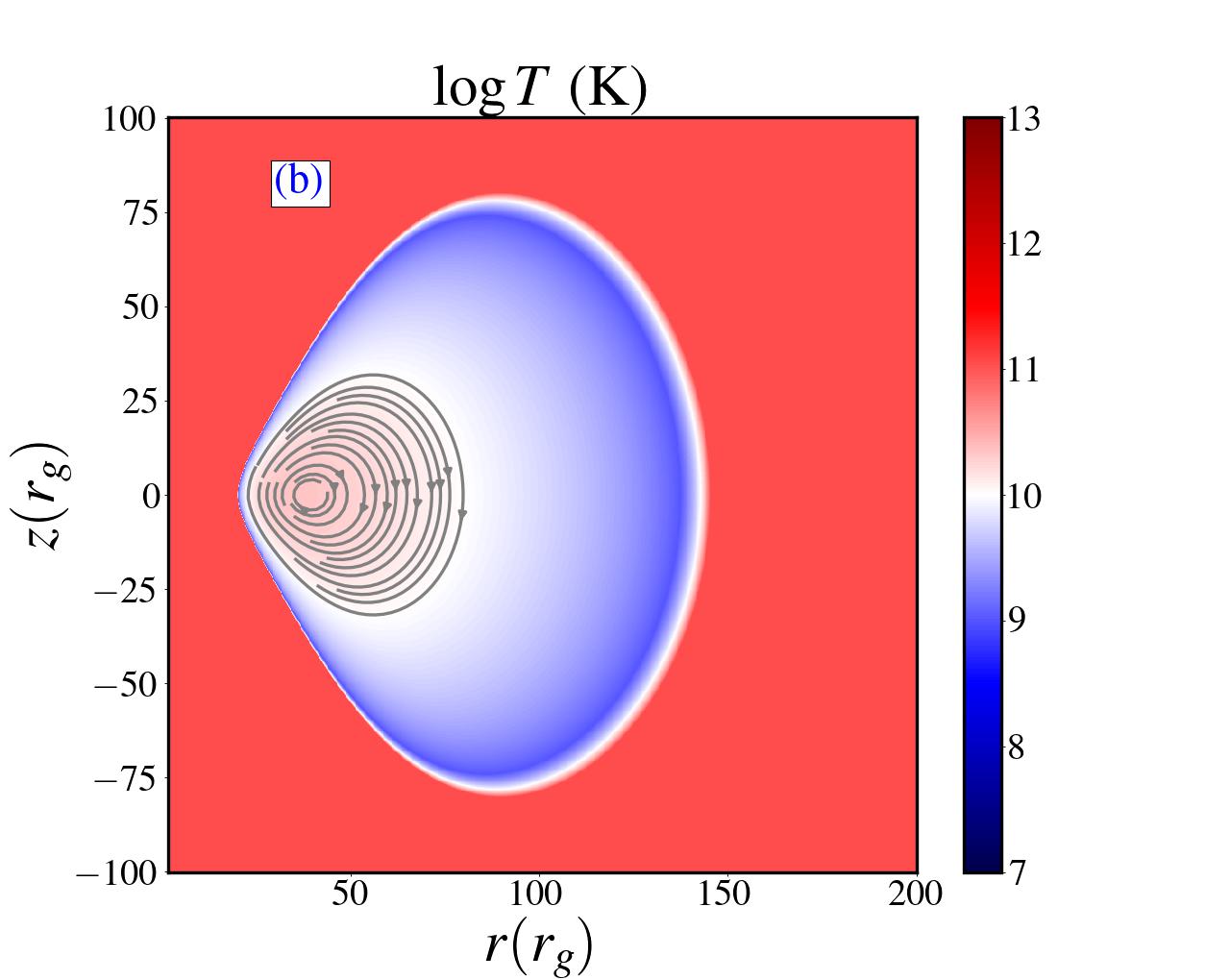 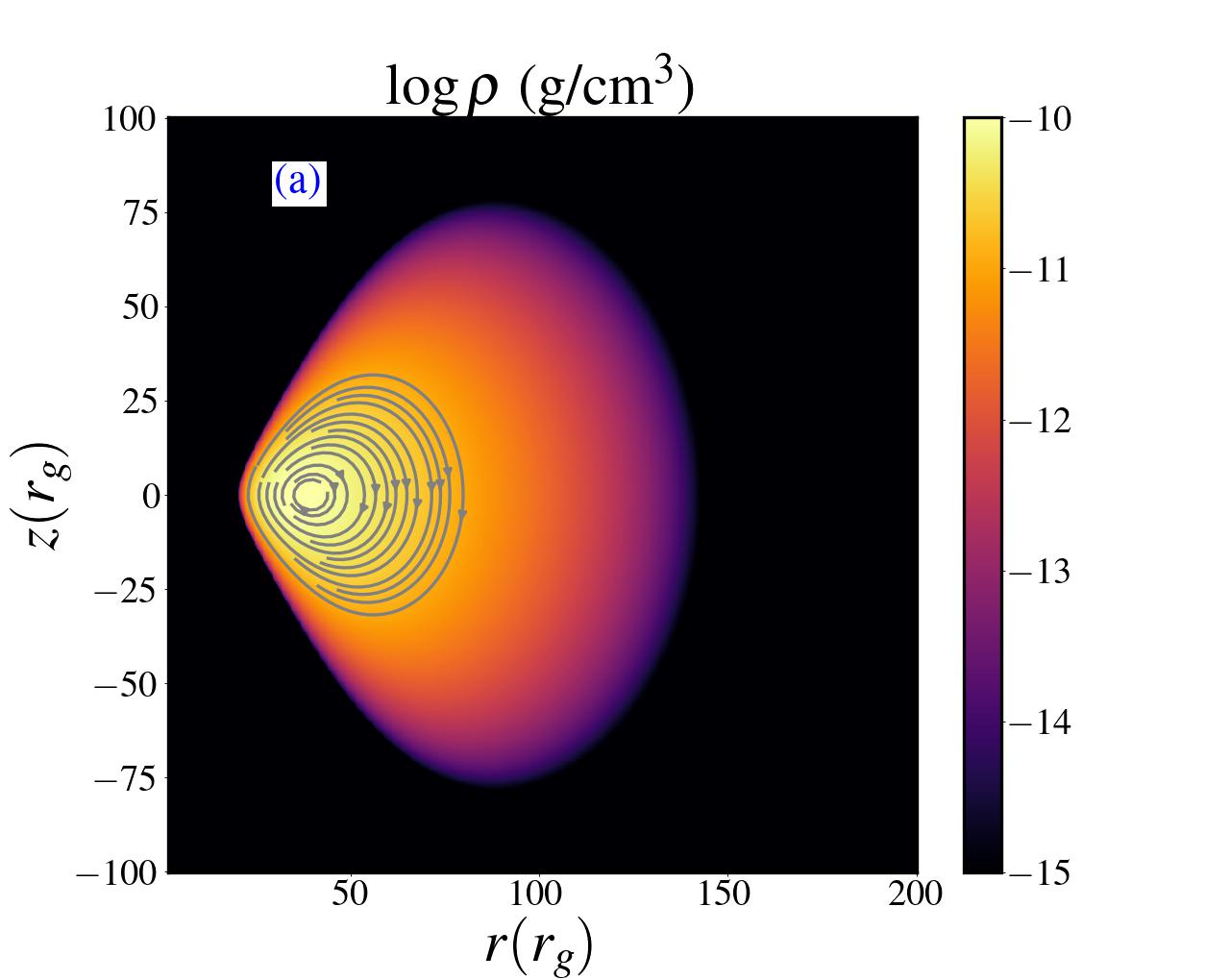 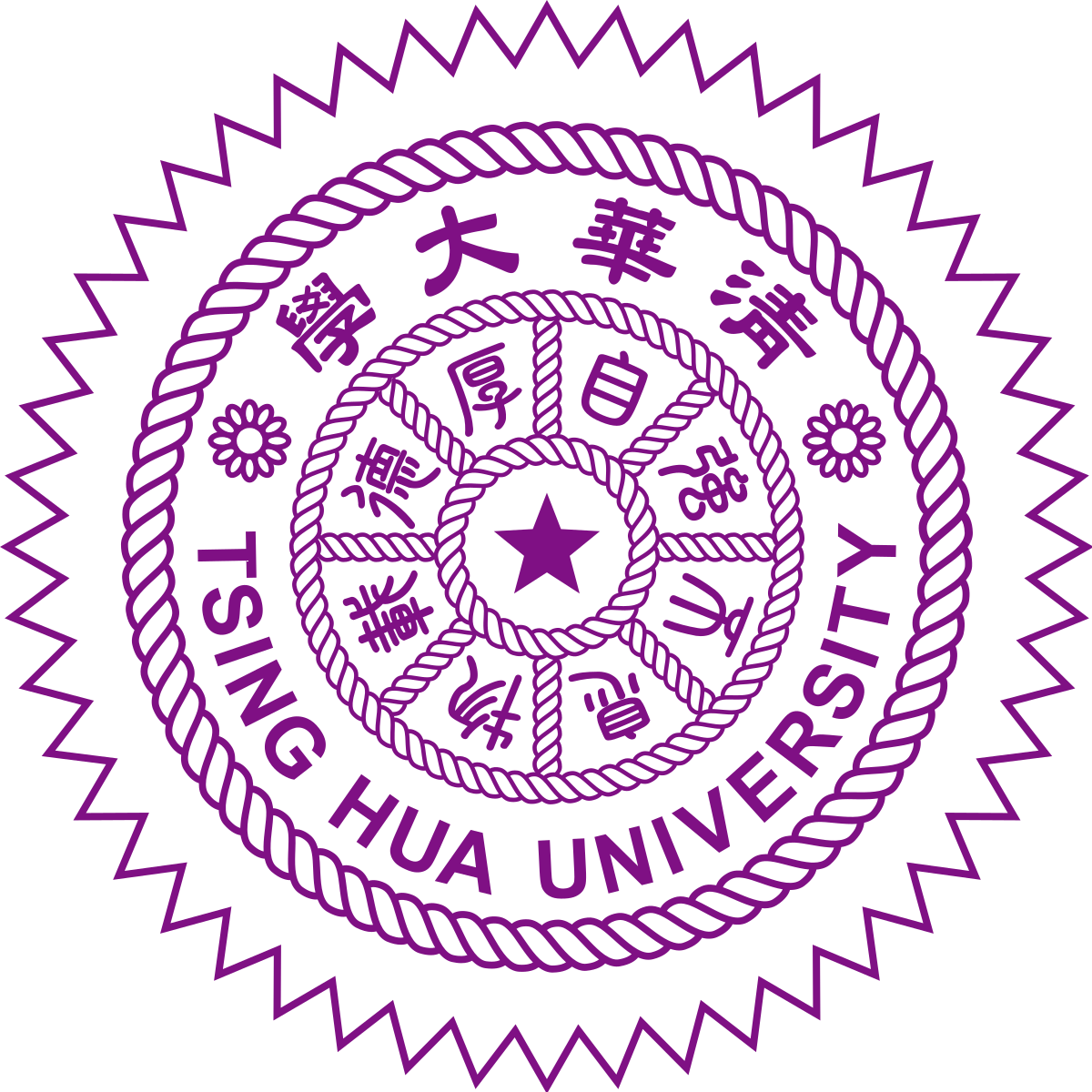 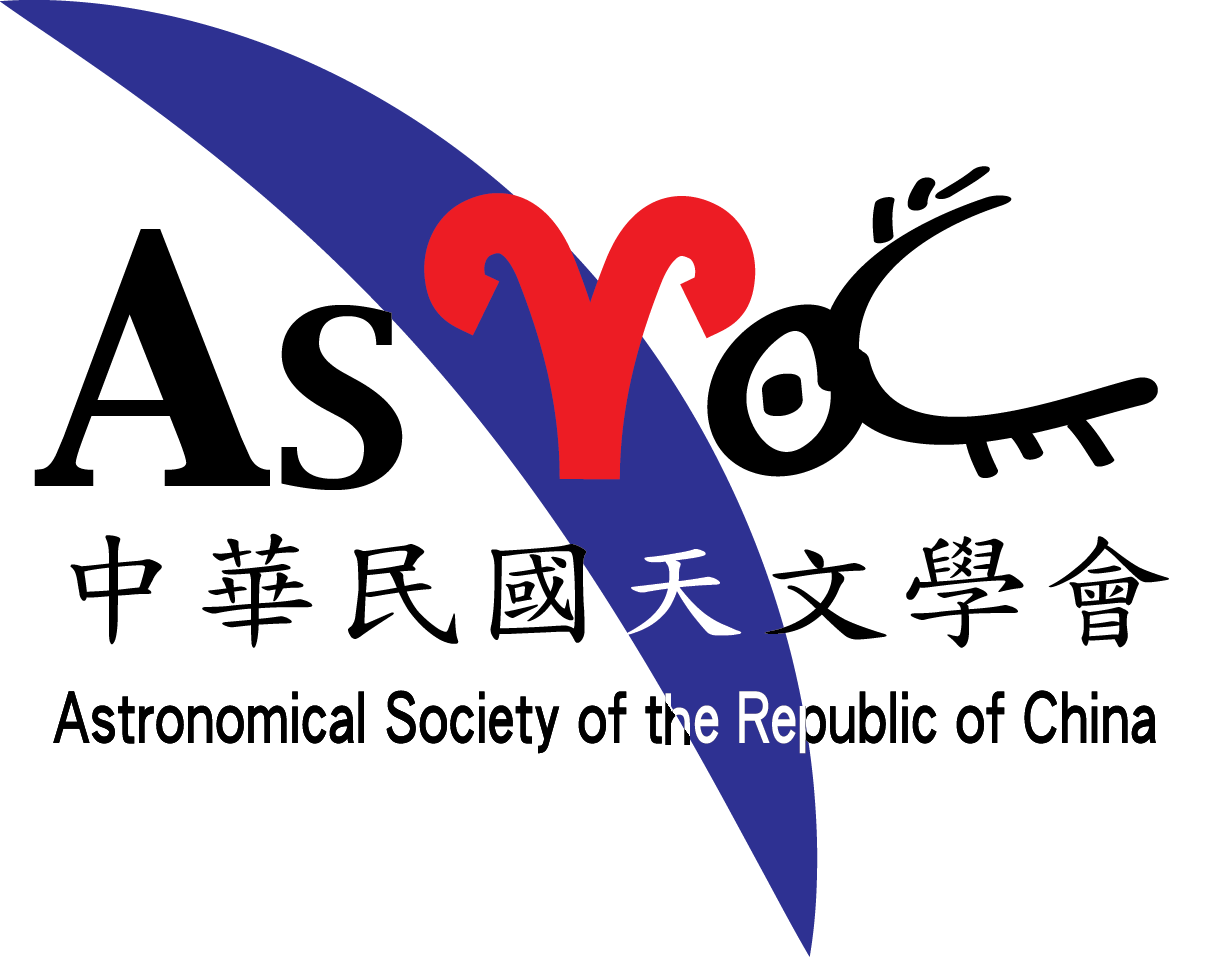 Aktar, Pan & Okuda; ApJ (under review)
(Ramiz, NTHU)
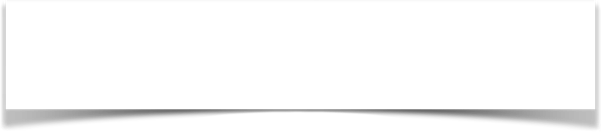 All simulation models
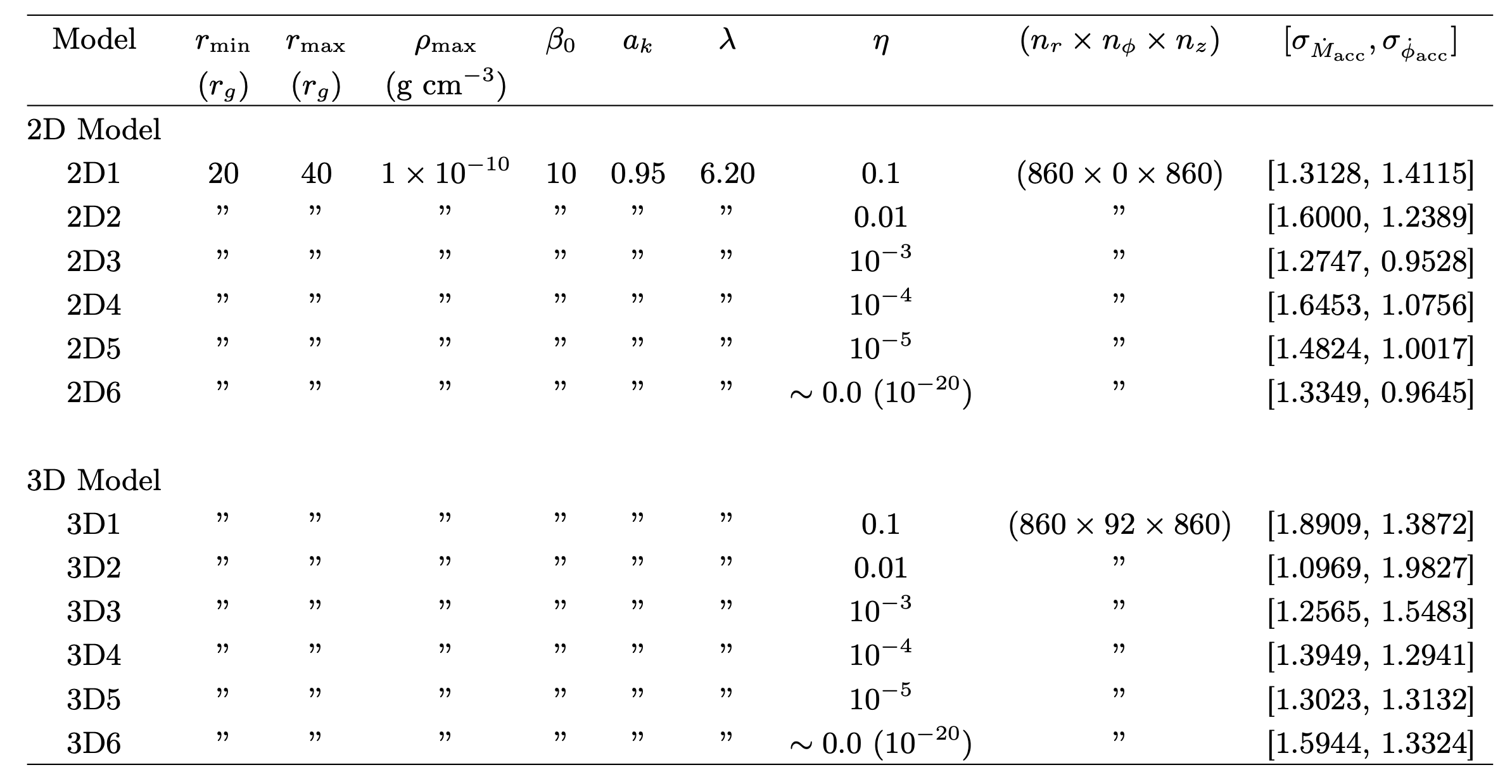 Our simulation model could achieve higher spatial resolutions than GRMHD simulations for a given computing resource.
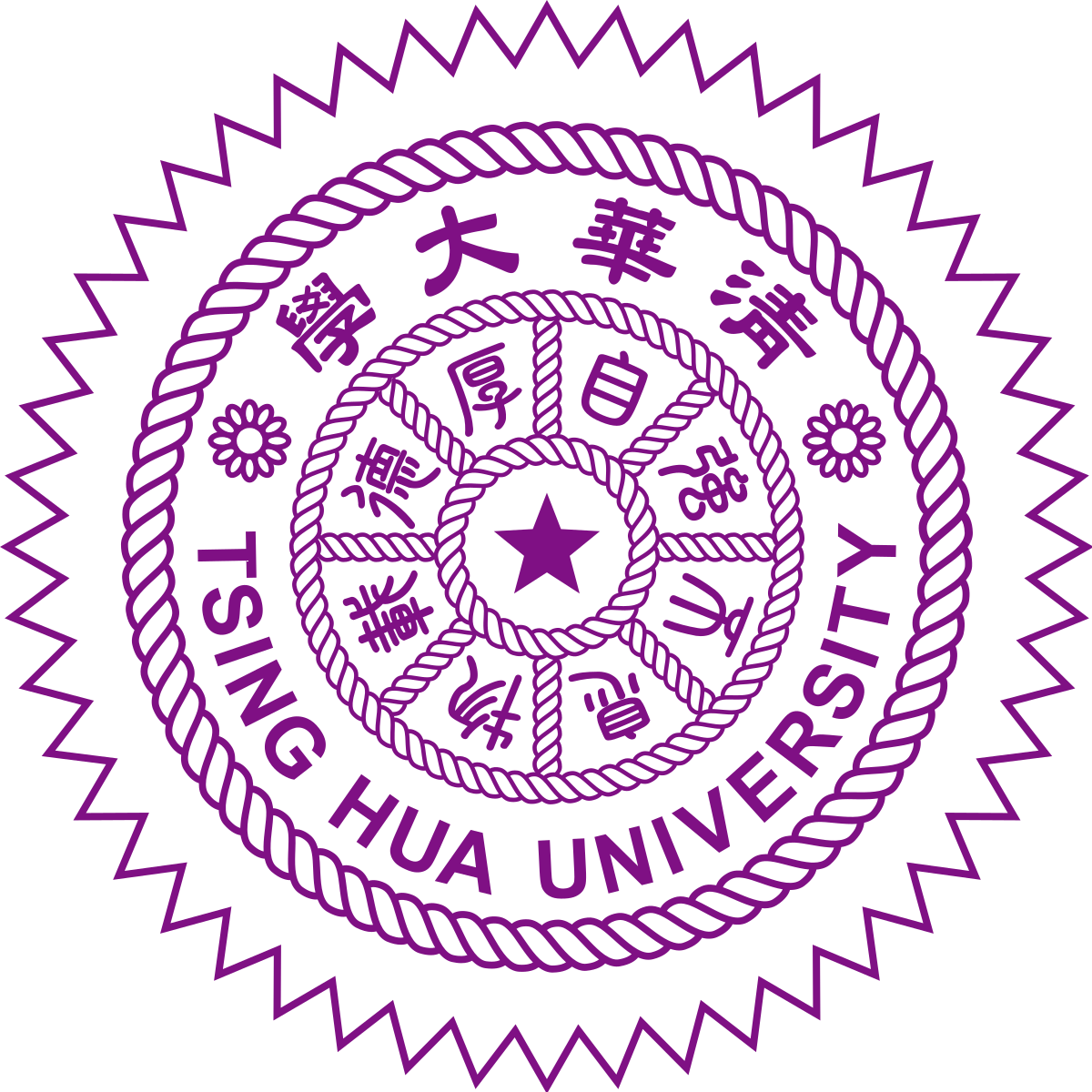 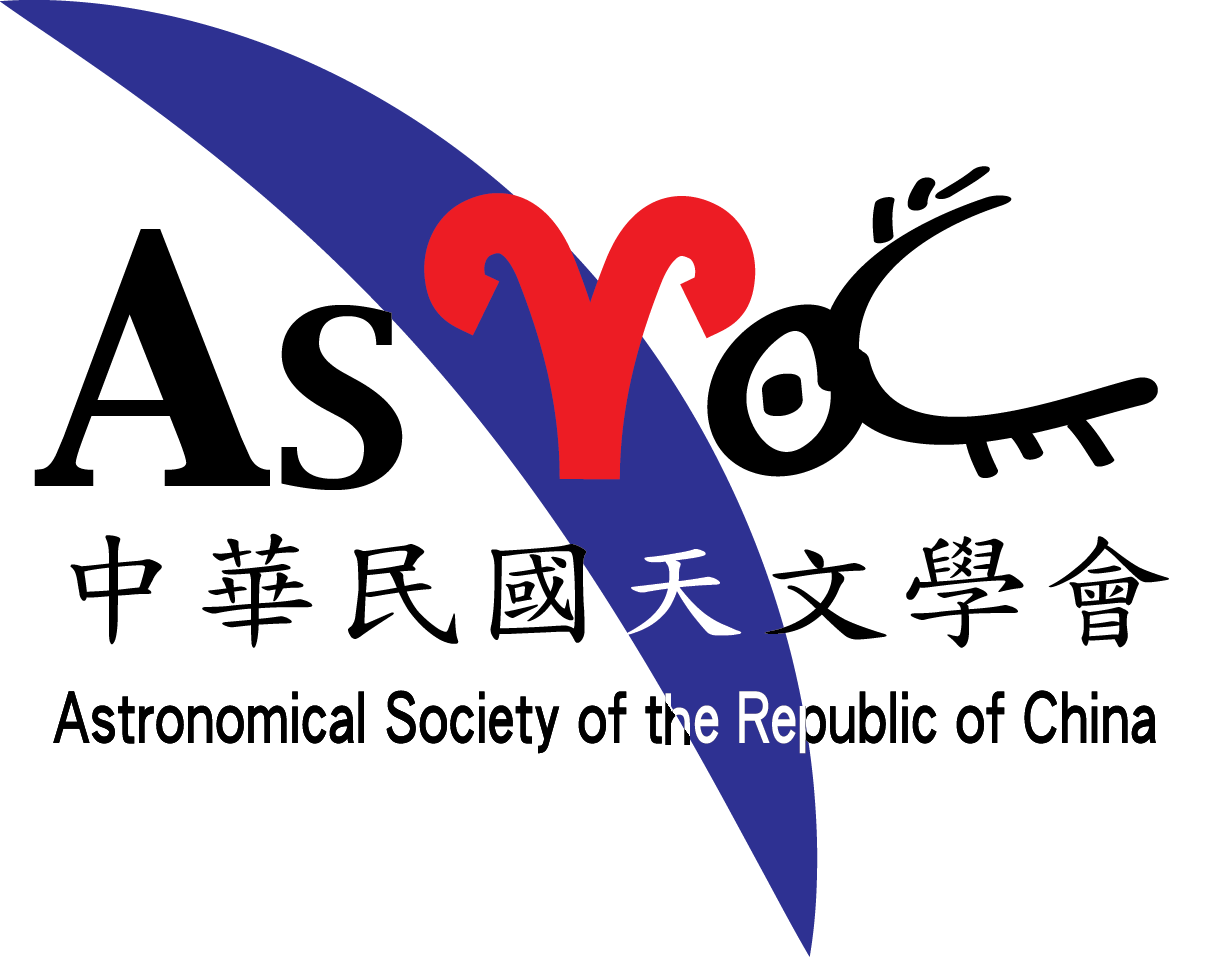 Aktar, Pan & Okuda; ApJ (under review)
(Ramiz, NTHU)
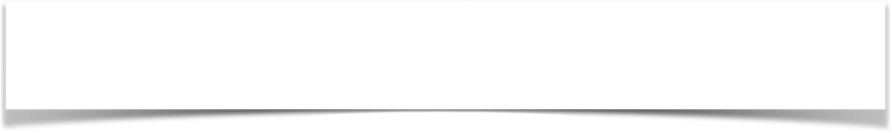 Comparison of 2D and 3D model
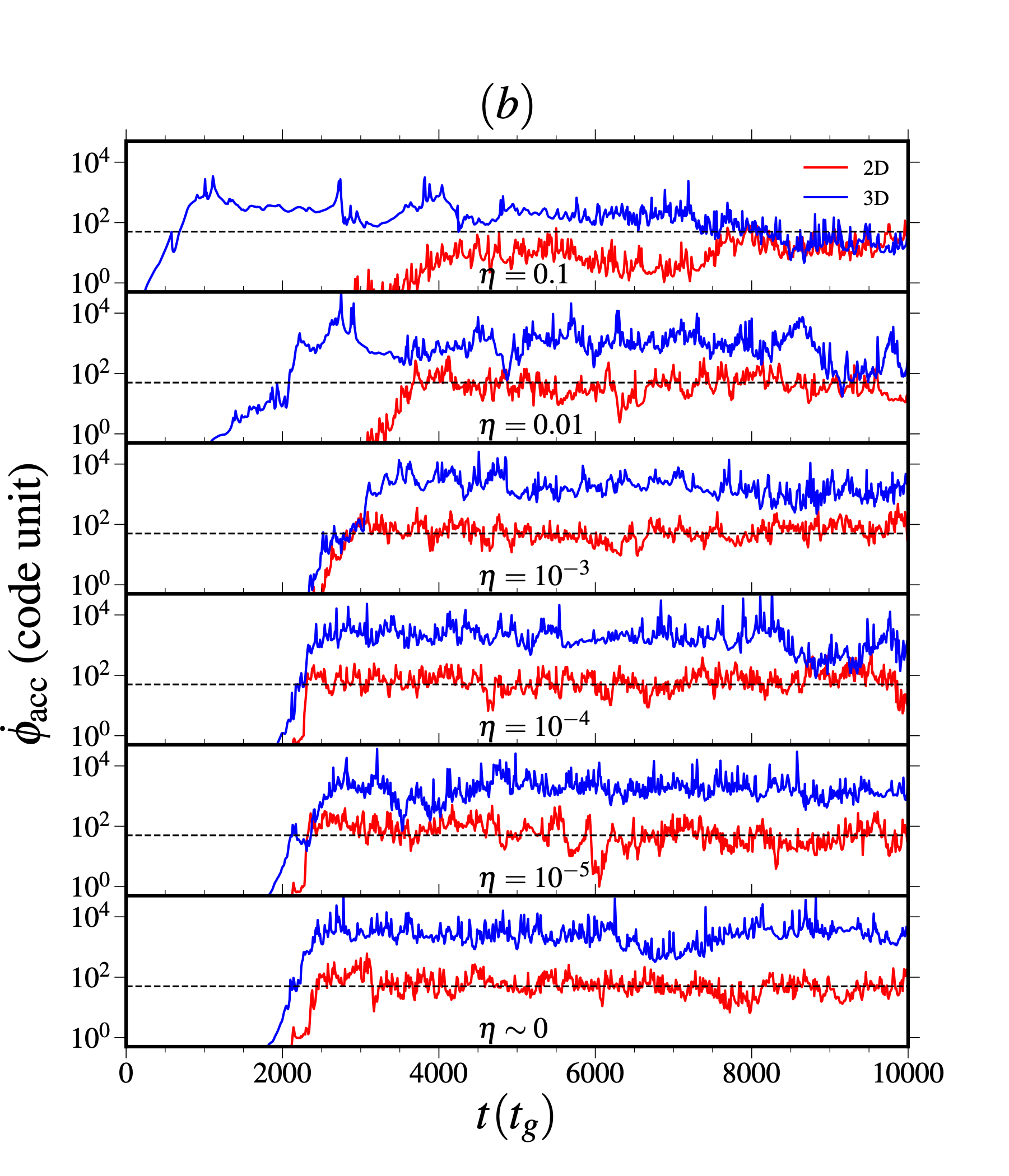 Mass accretion rate
MAD parameter
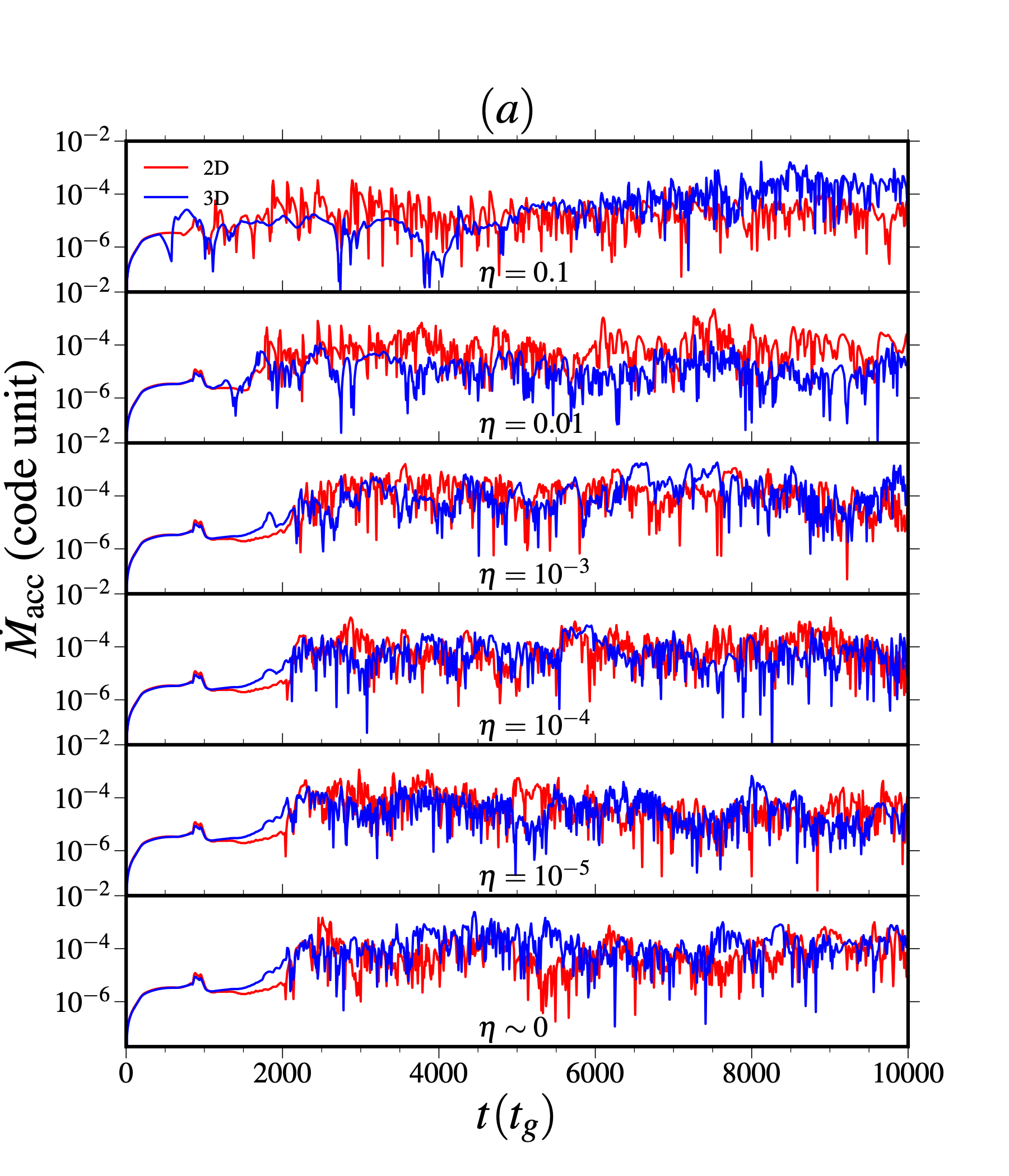 Mass accretion rate deviates for 3D model from 2D after initial time 
due to non-axisymmetric effects.
We observe flux eruptions events.
All the models belong to MAD state.
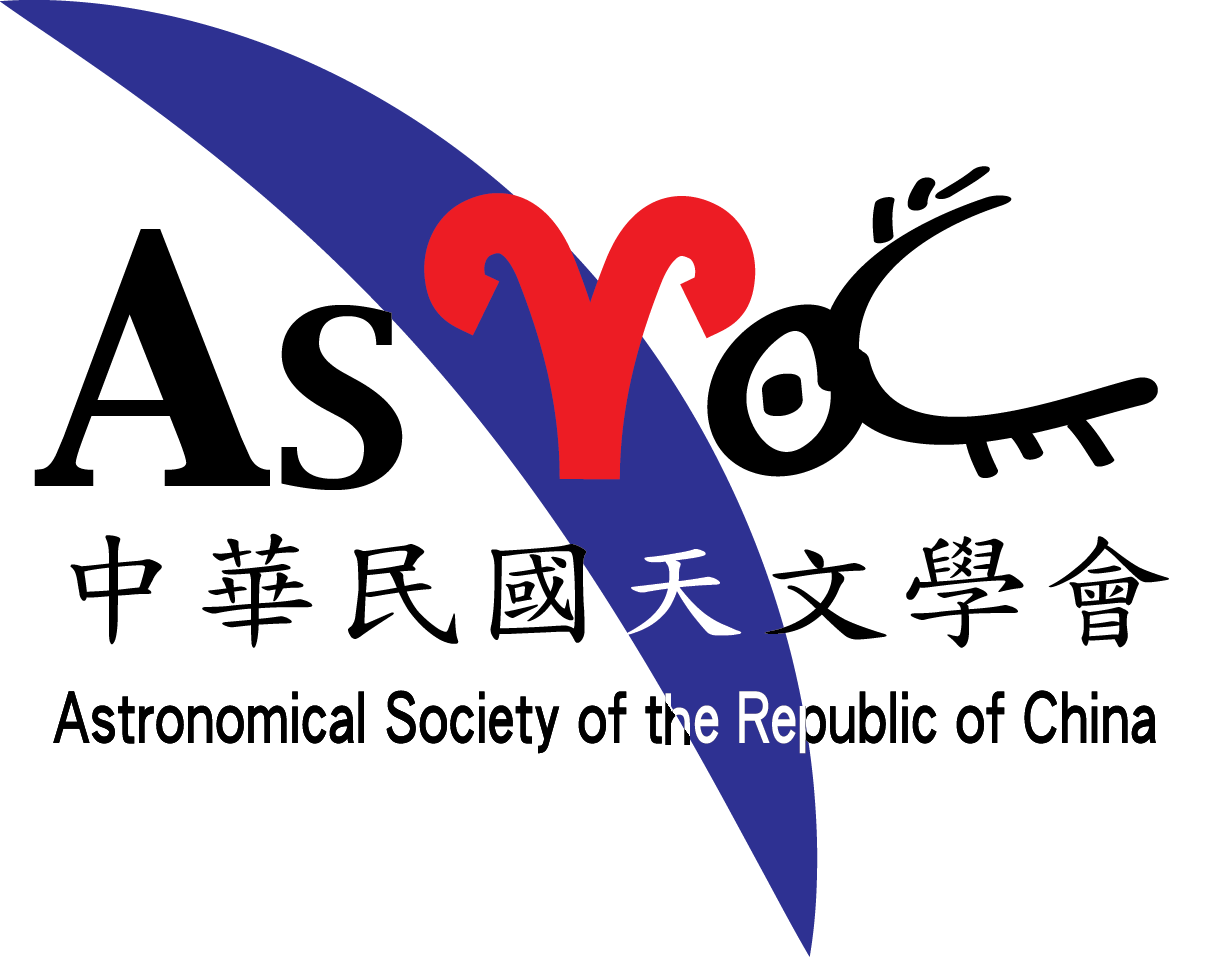 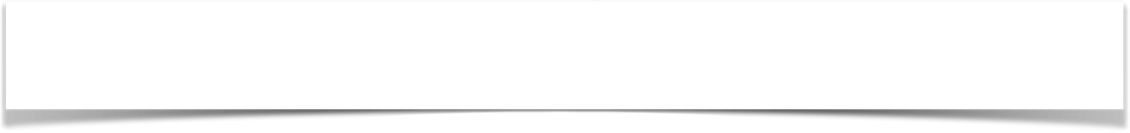 Alternate way to identify MAD state
Average plasma-beta
Magnetized energy
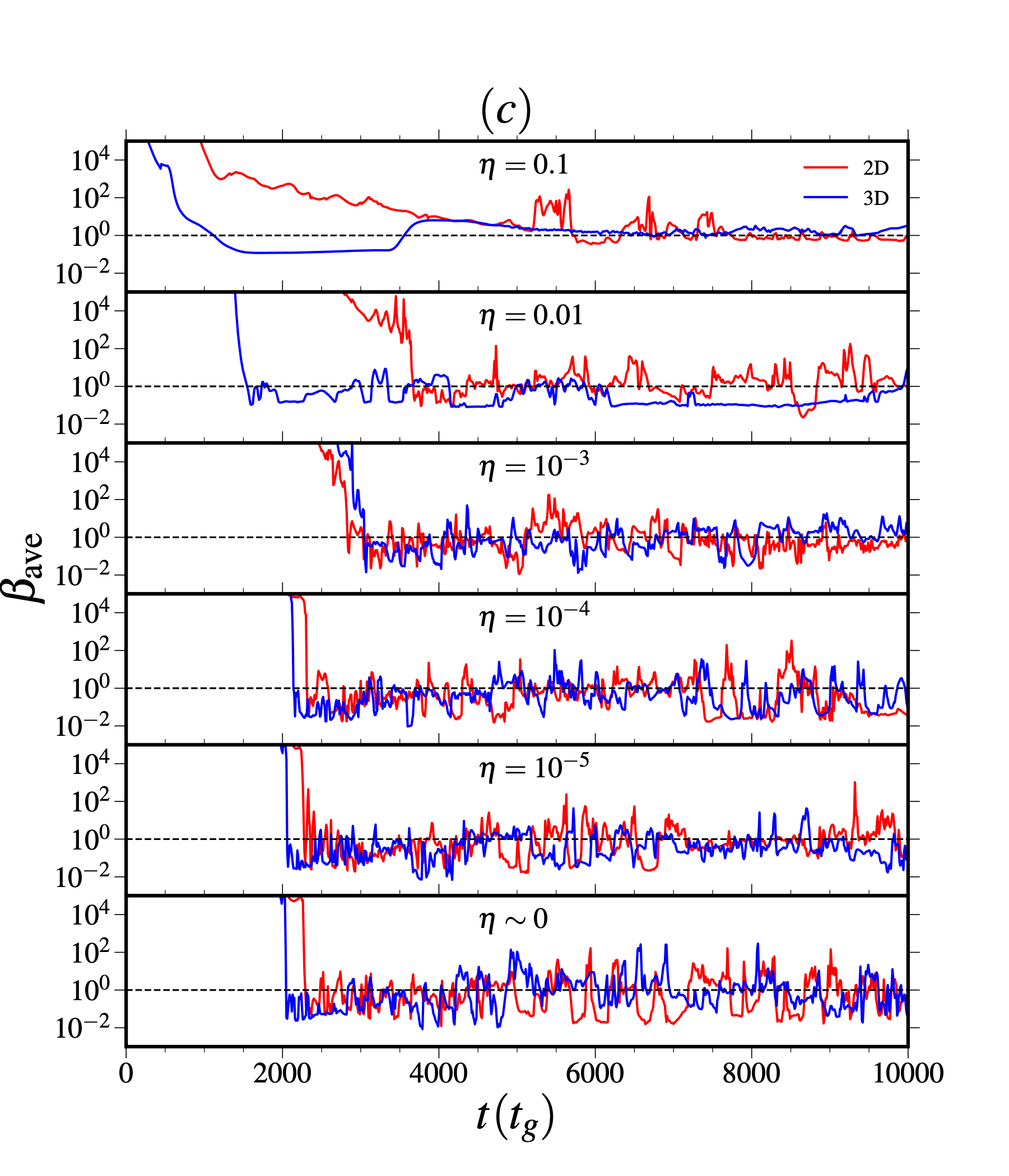 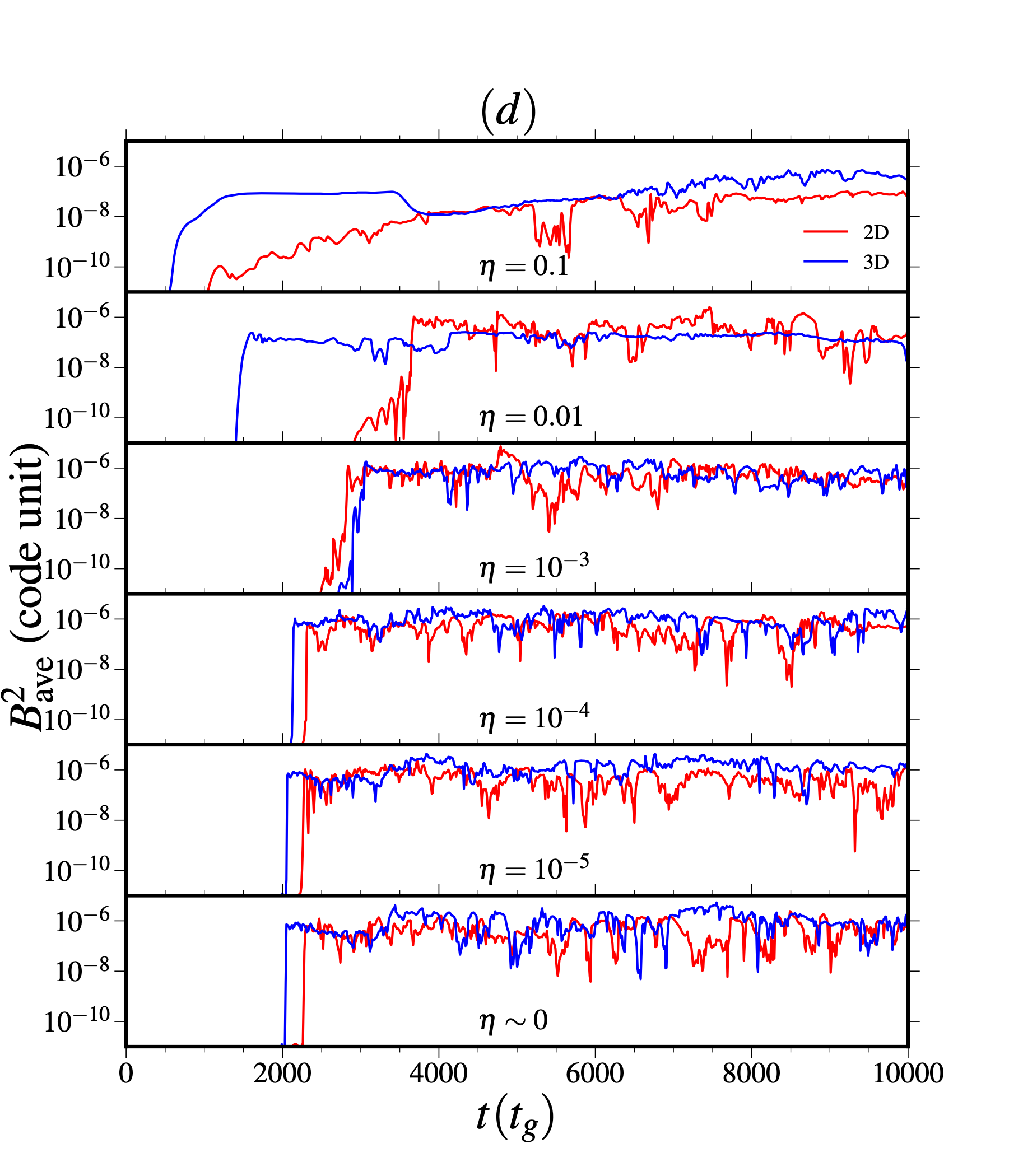 MAD state: 

magnetic pressure  gas pressure
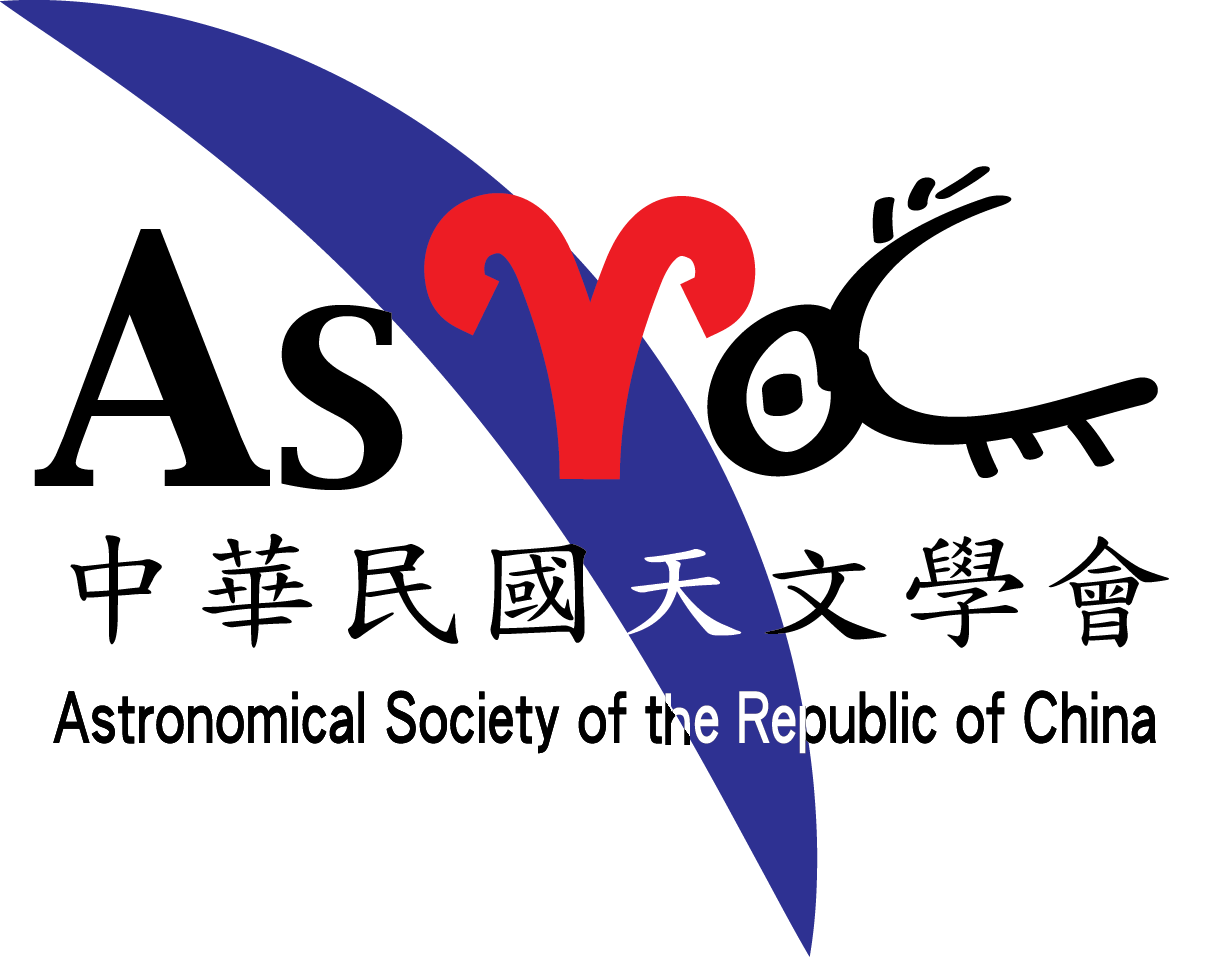 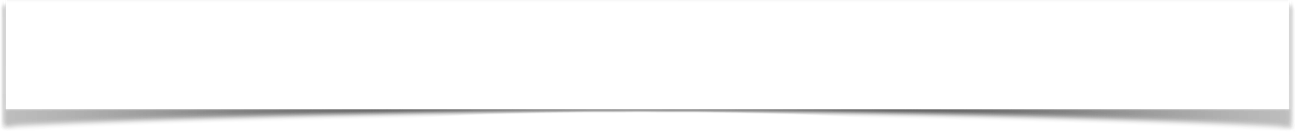 2D flow: density and magnetization distribution
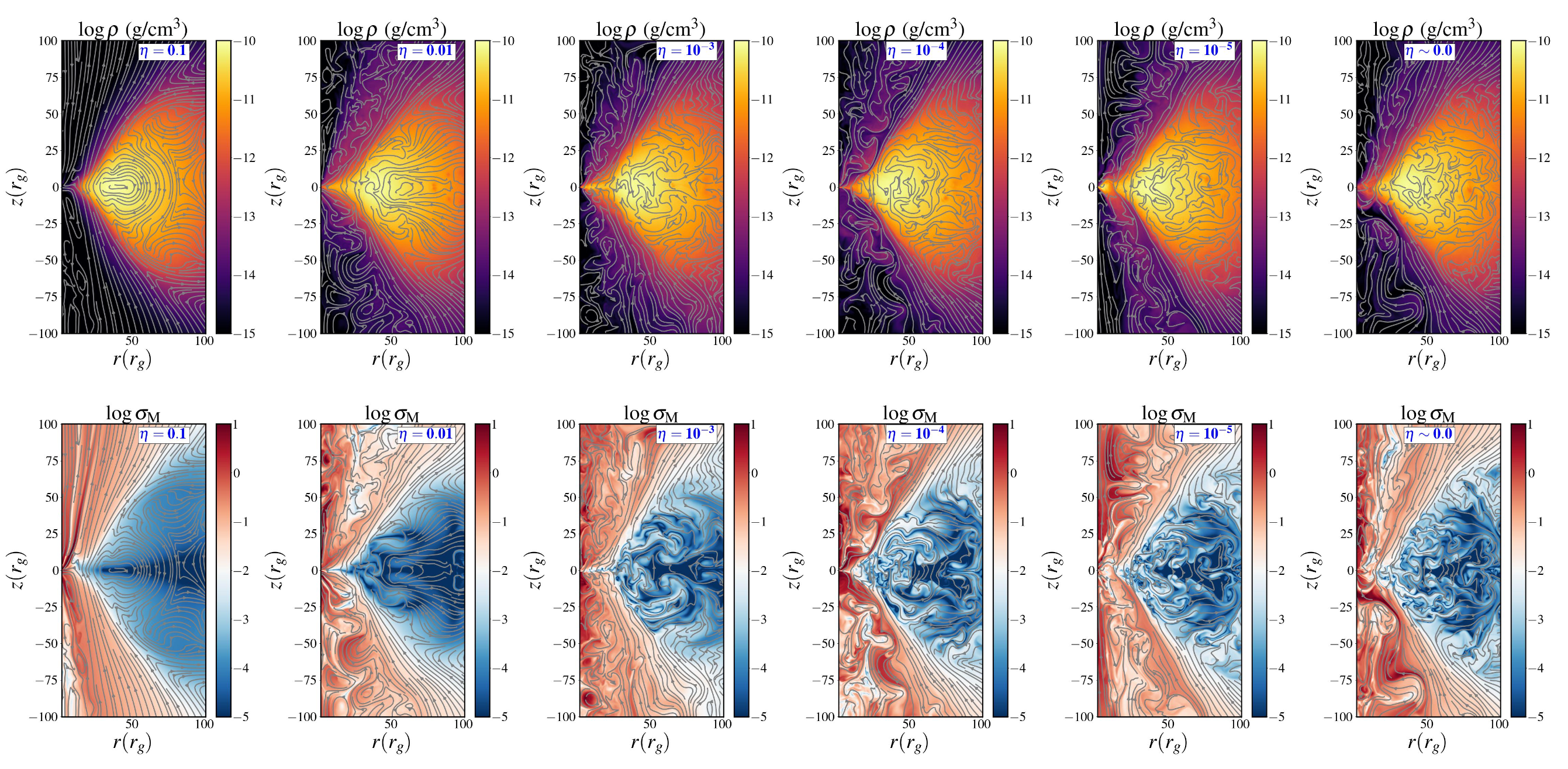 Reduce MRI turbulence in the higher resistive flow.
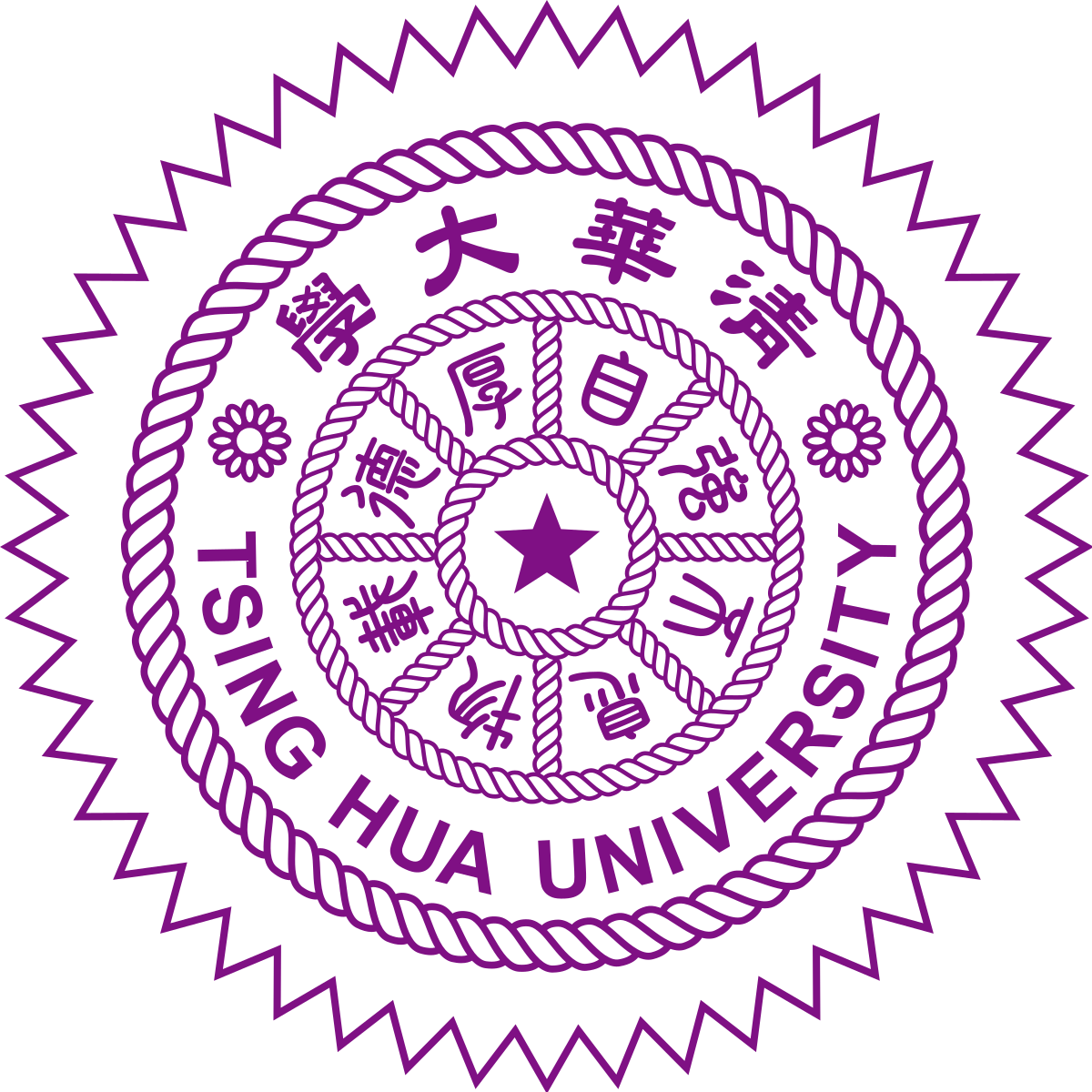 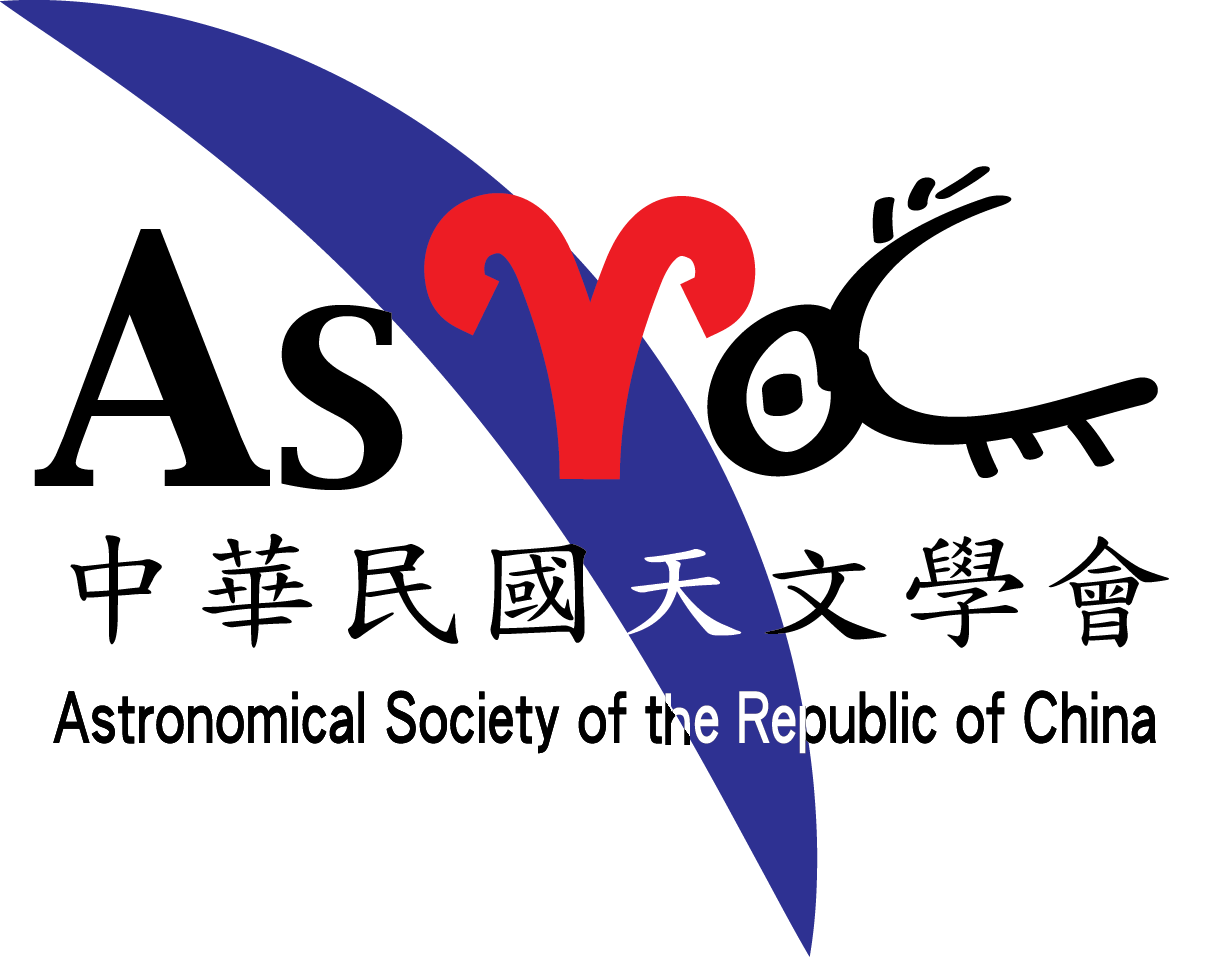 magnetization parameter is notably high  in the jet region .
(Ramiz, NTHU)
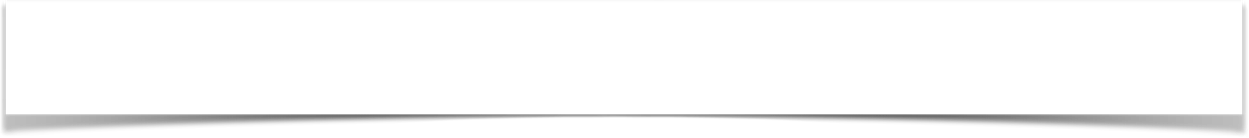 Magnetic Reconnection: Plasmoid formation
In a plasma, oppositely directed magnetic field lines are forced together            when they get close enough             the field lines can break and reconnect           converting magnetic energy into kinetic energy and heat.
If the reconnection mechanism speeds up           the plasma becomes unstable          small and isolated regions of magnetic flux (plasmoids) are formed.
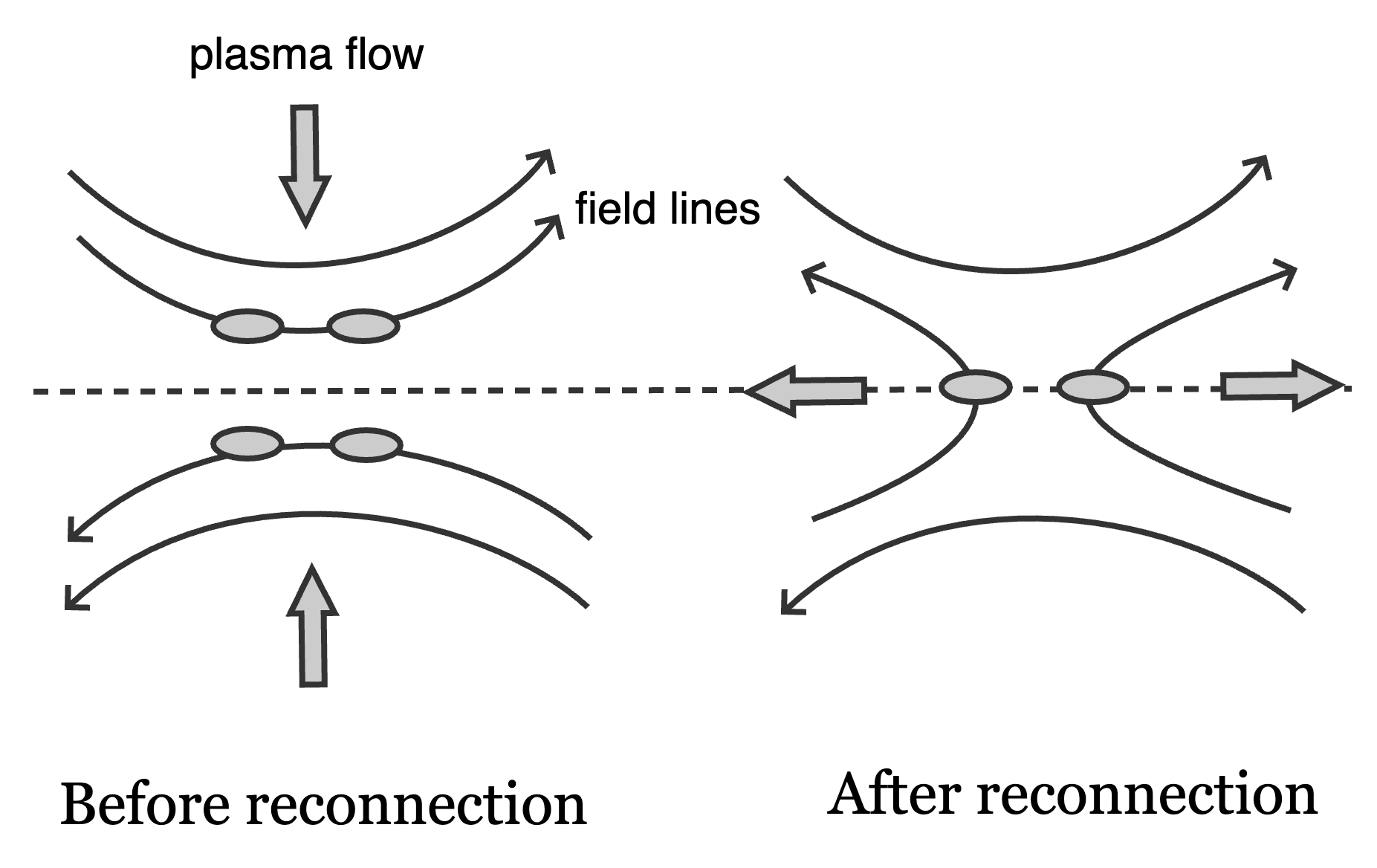 Schematic diagram of magnetic reconnection
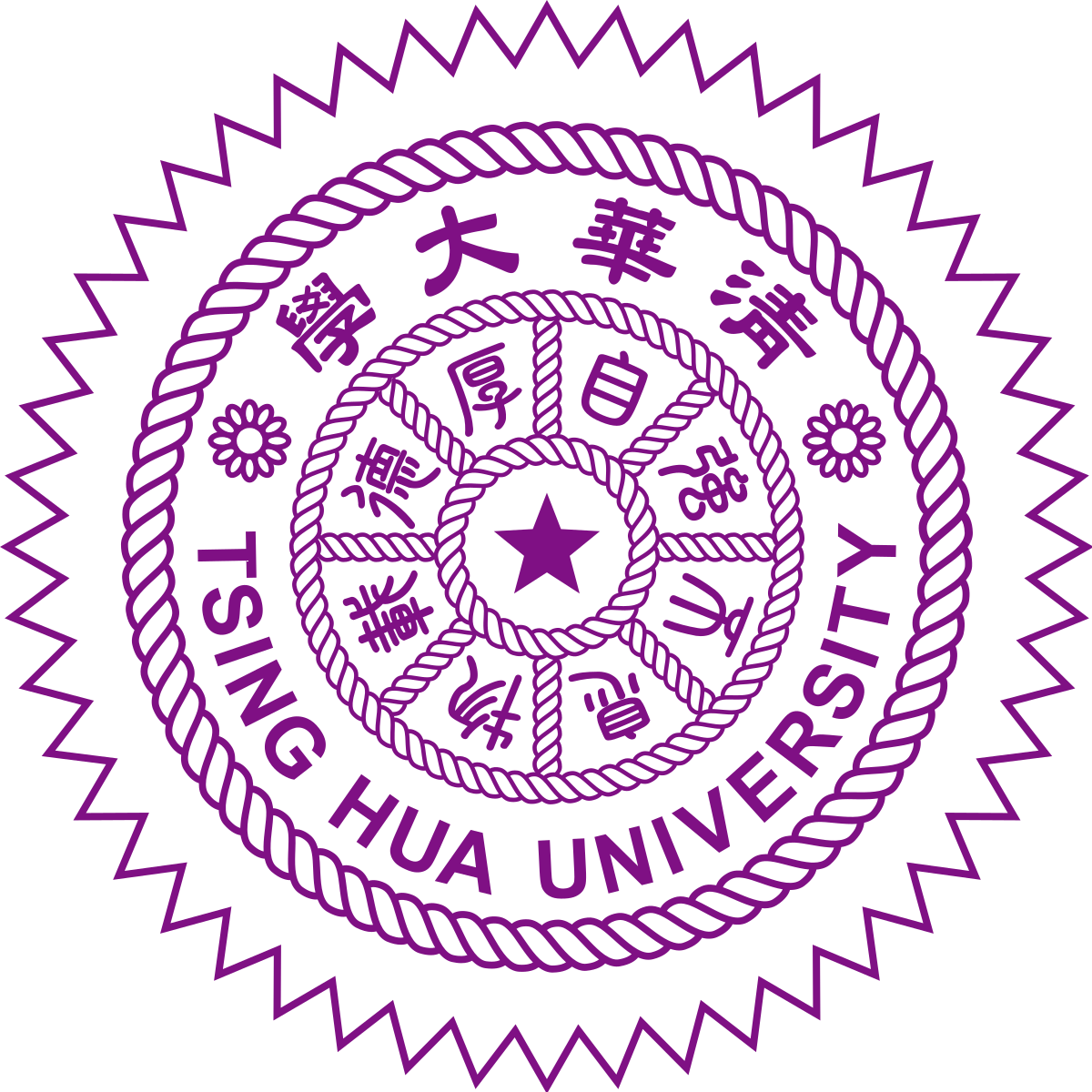 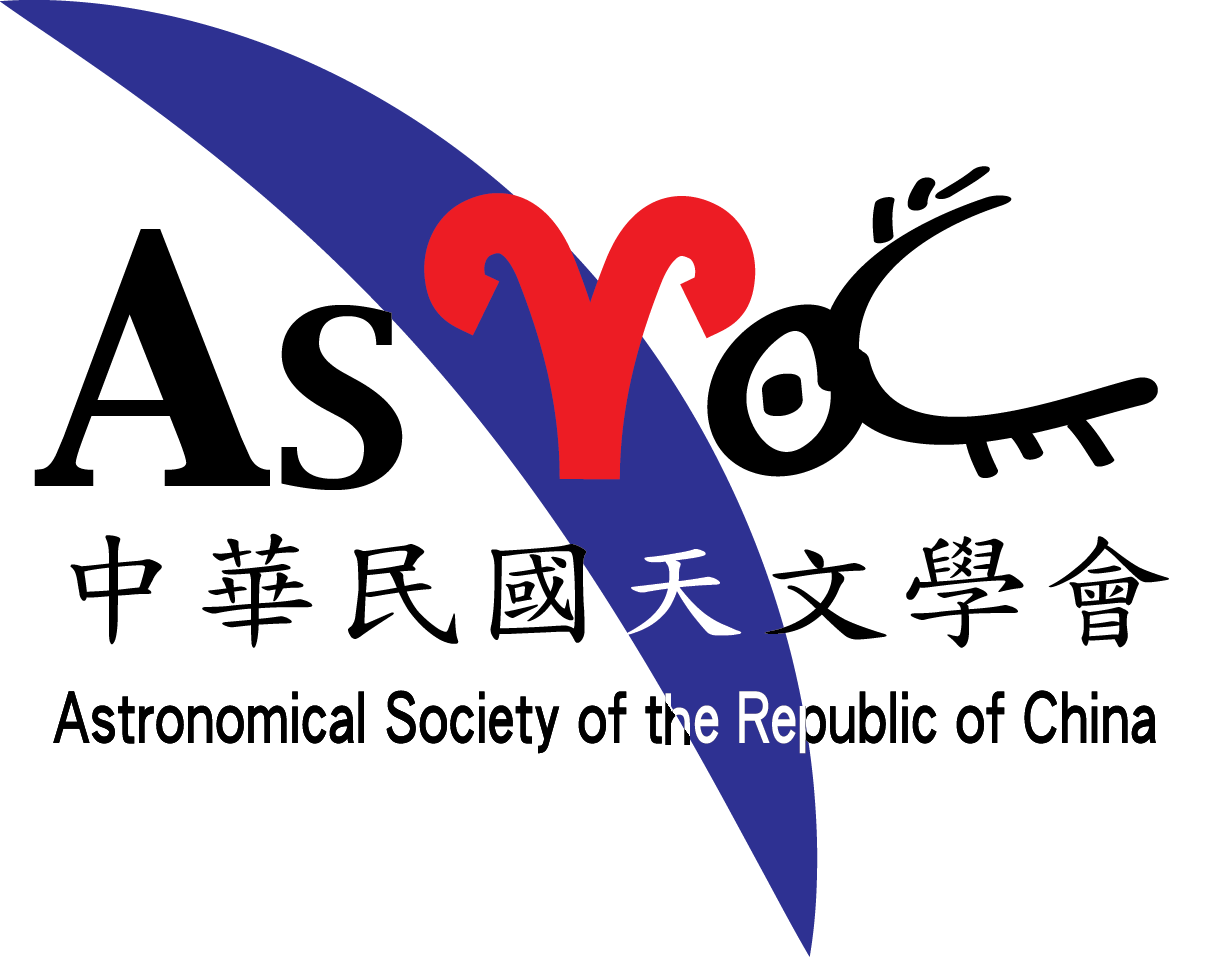 (Ramiz, NTHU)
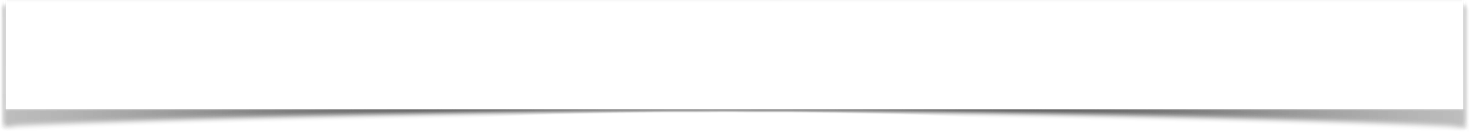 2D flow: temperature and current density distribution
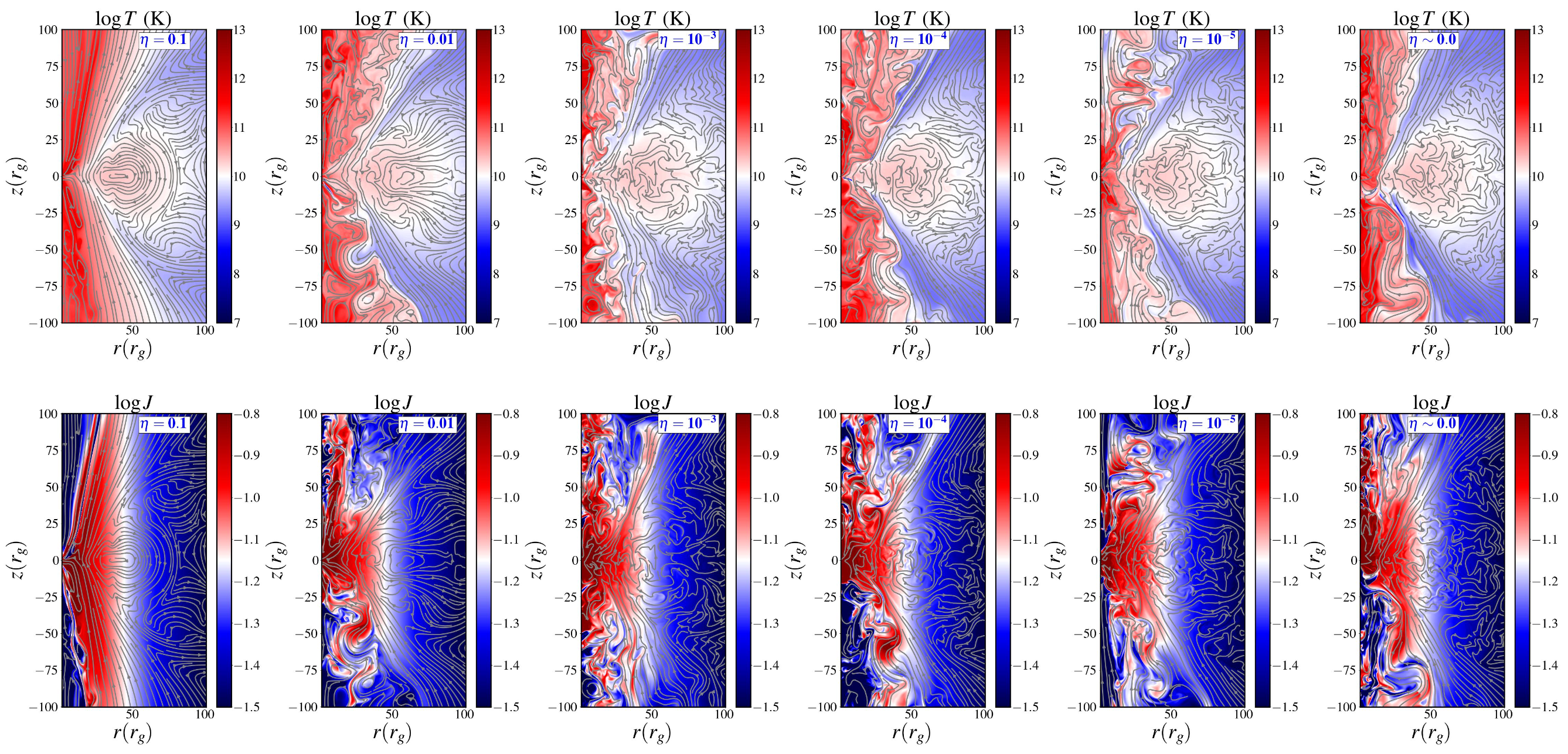 plasmoids
Ripperda + (2020, 2022)
Plasmoids are formed in low resistive flow
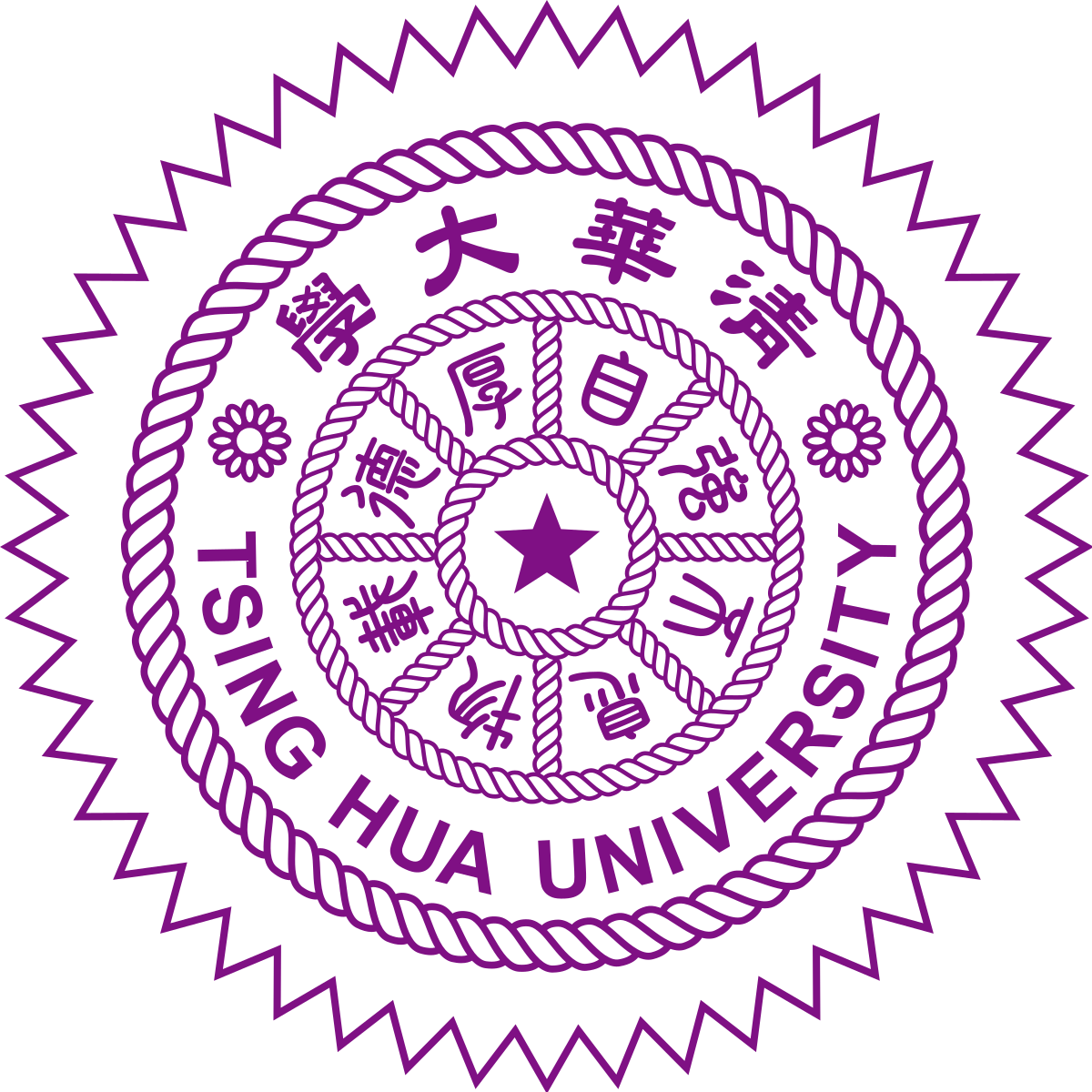 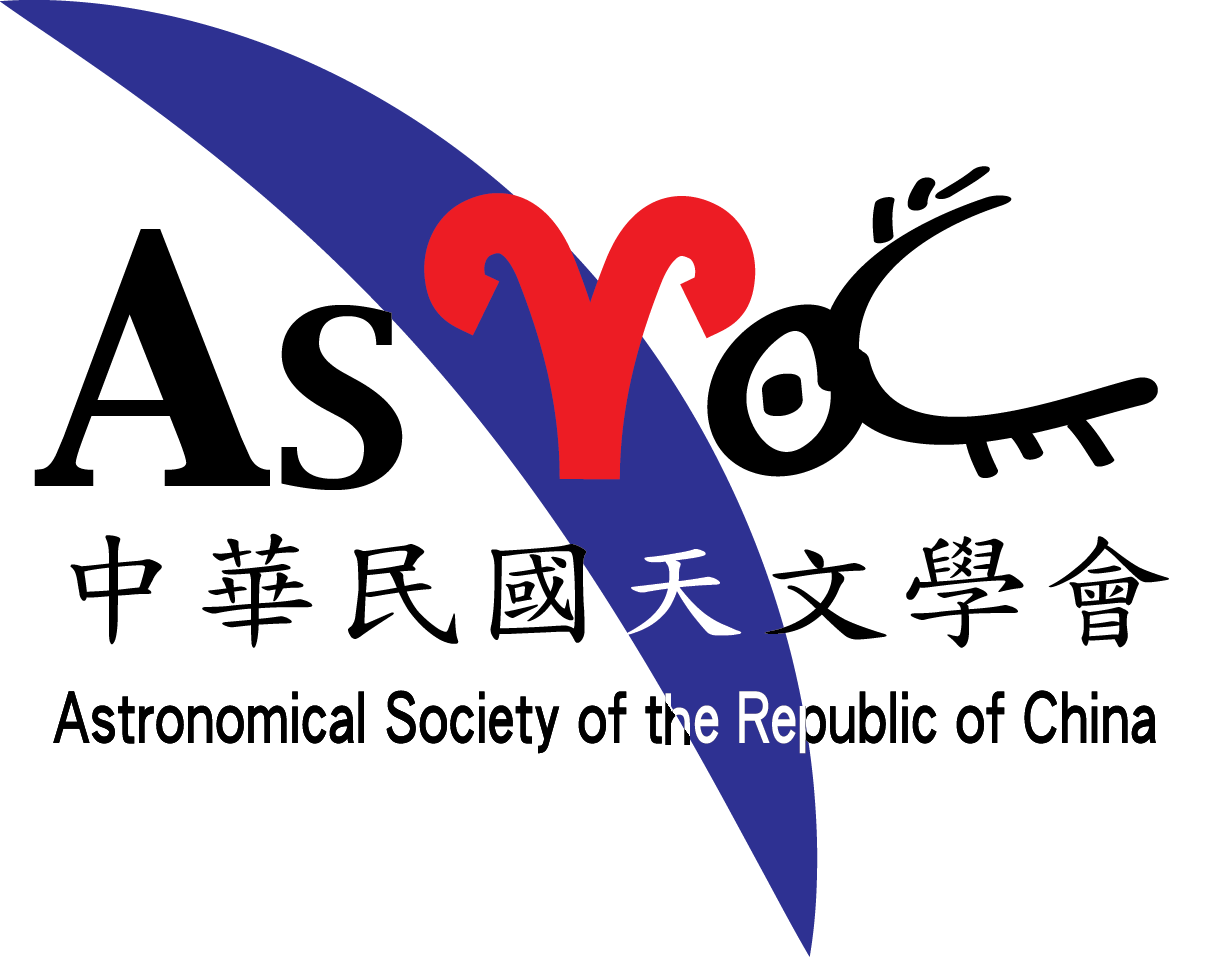 Current density is very high near the horizon for MAD state.
(Ramiz, NTHU)
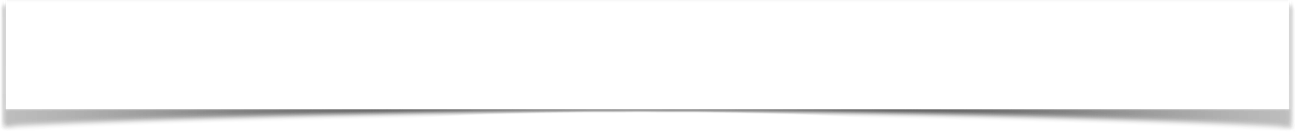 3D flow: density and magnetization distribution
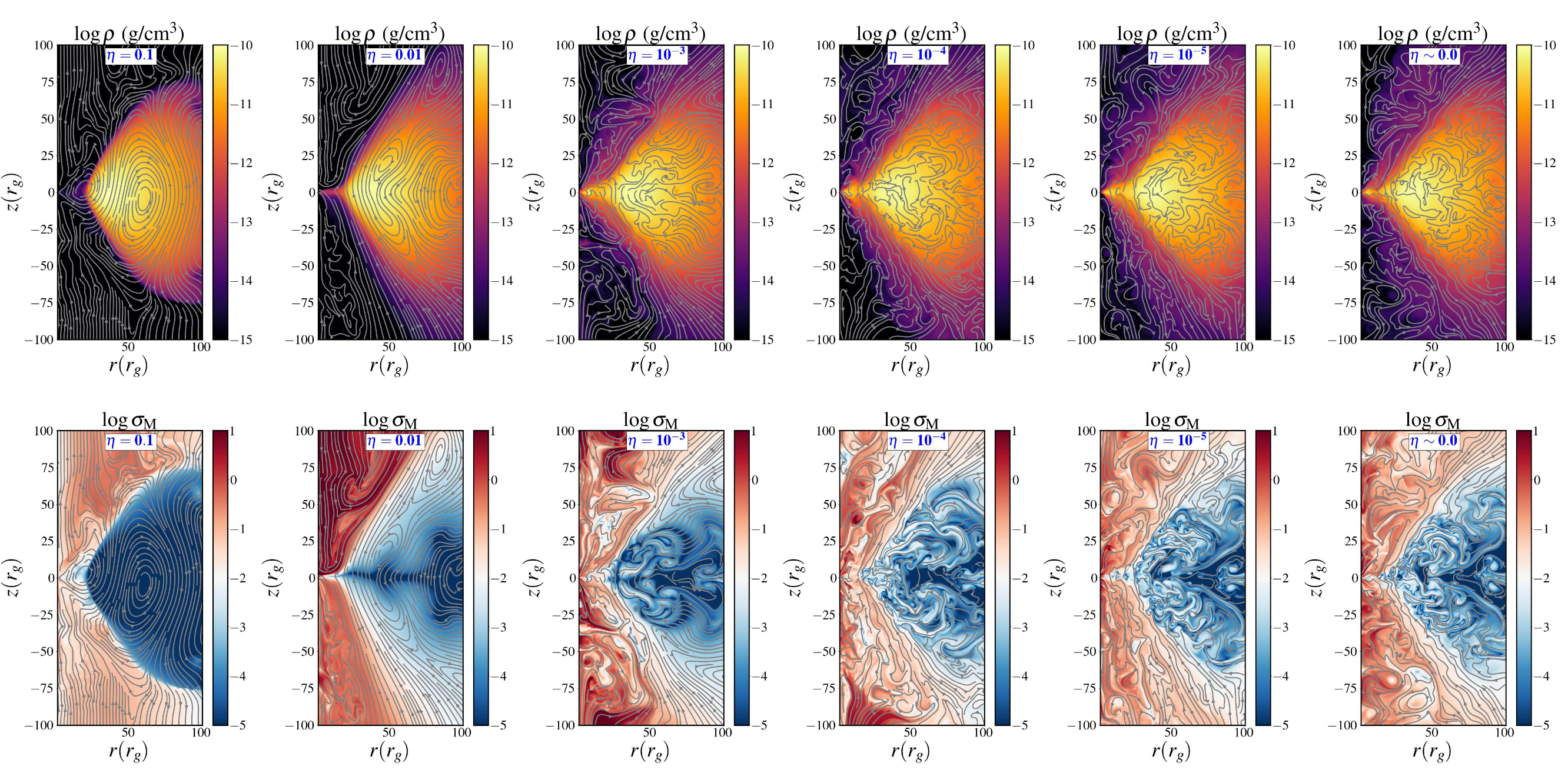 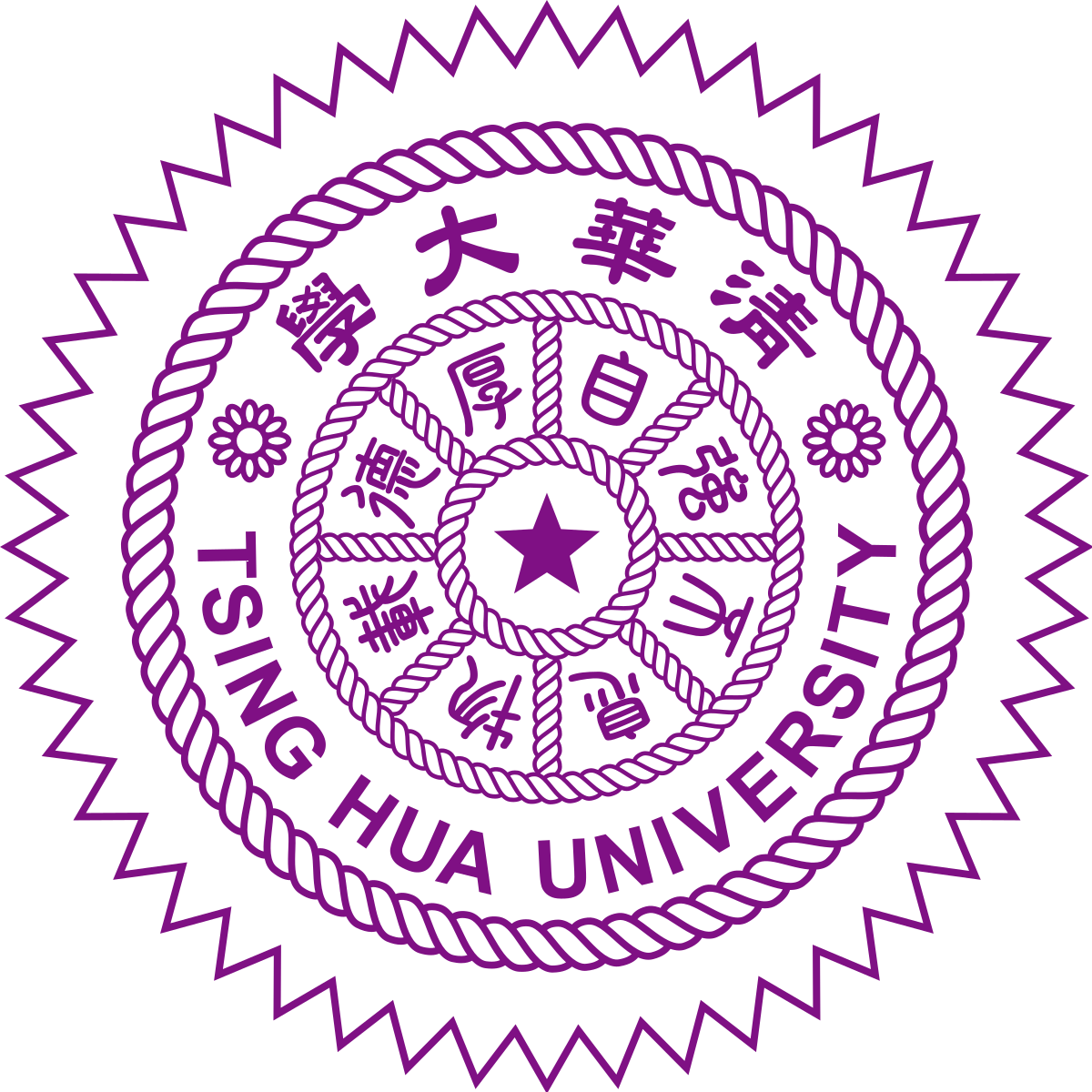 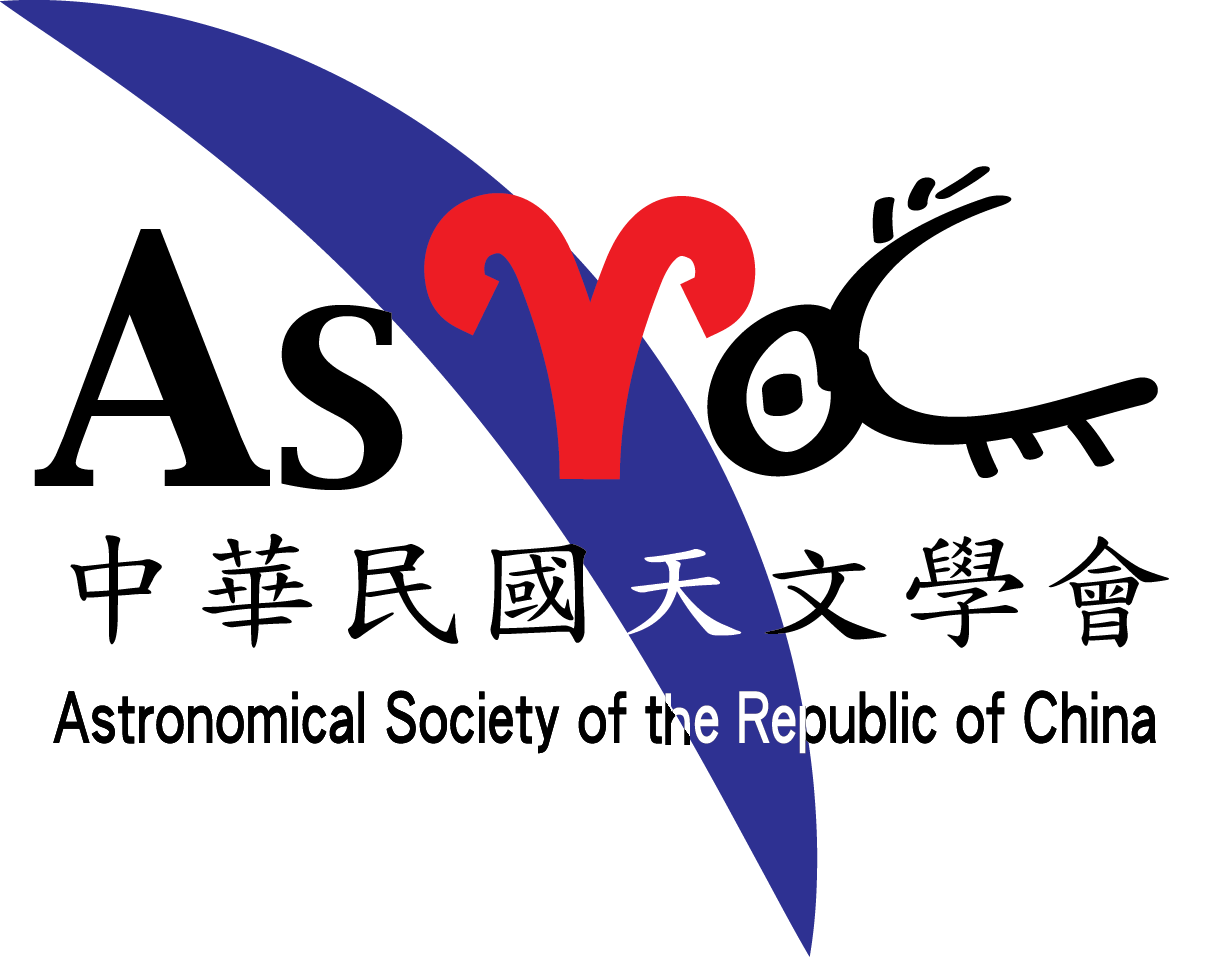 (Ramiz, NTHU)
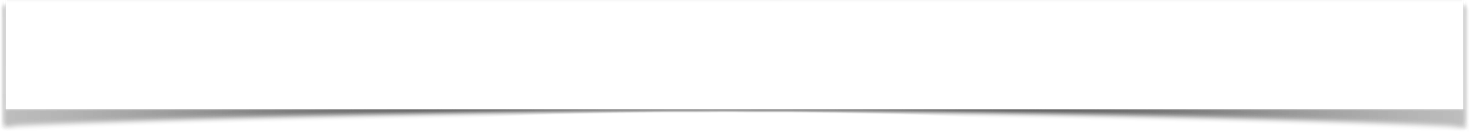 3D flow: temperature and current density distribution
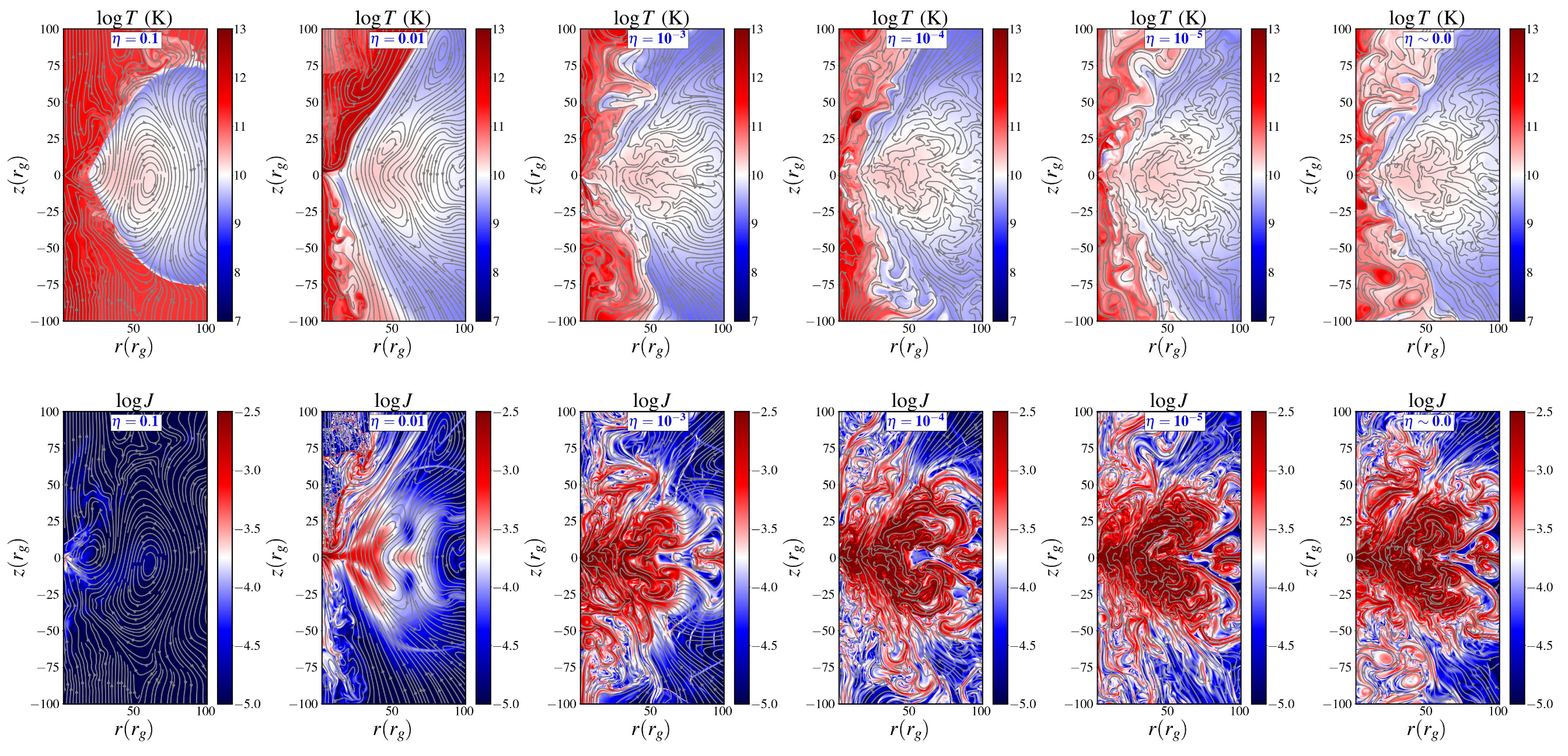 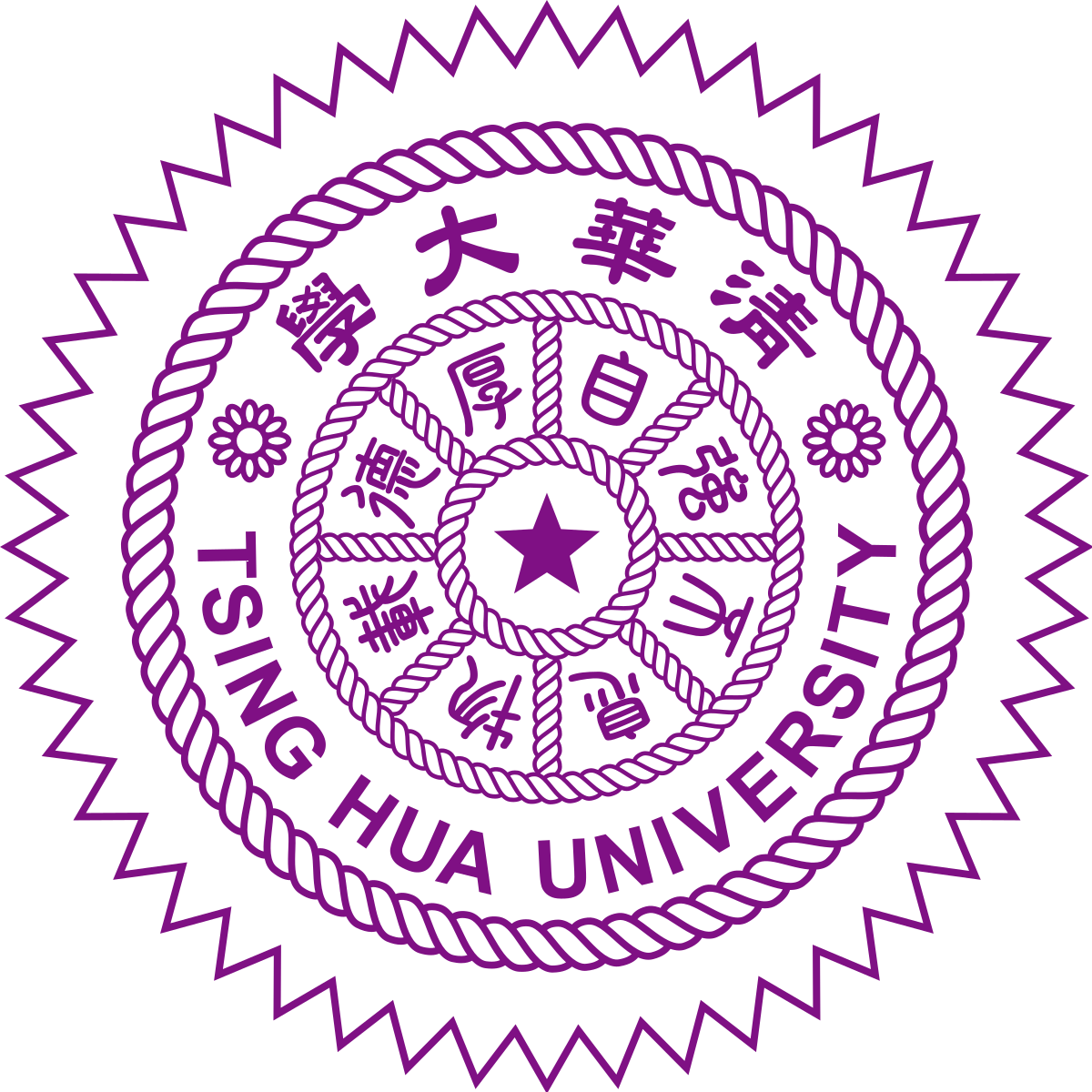 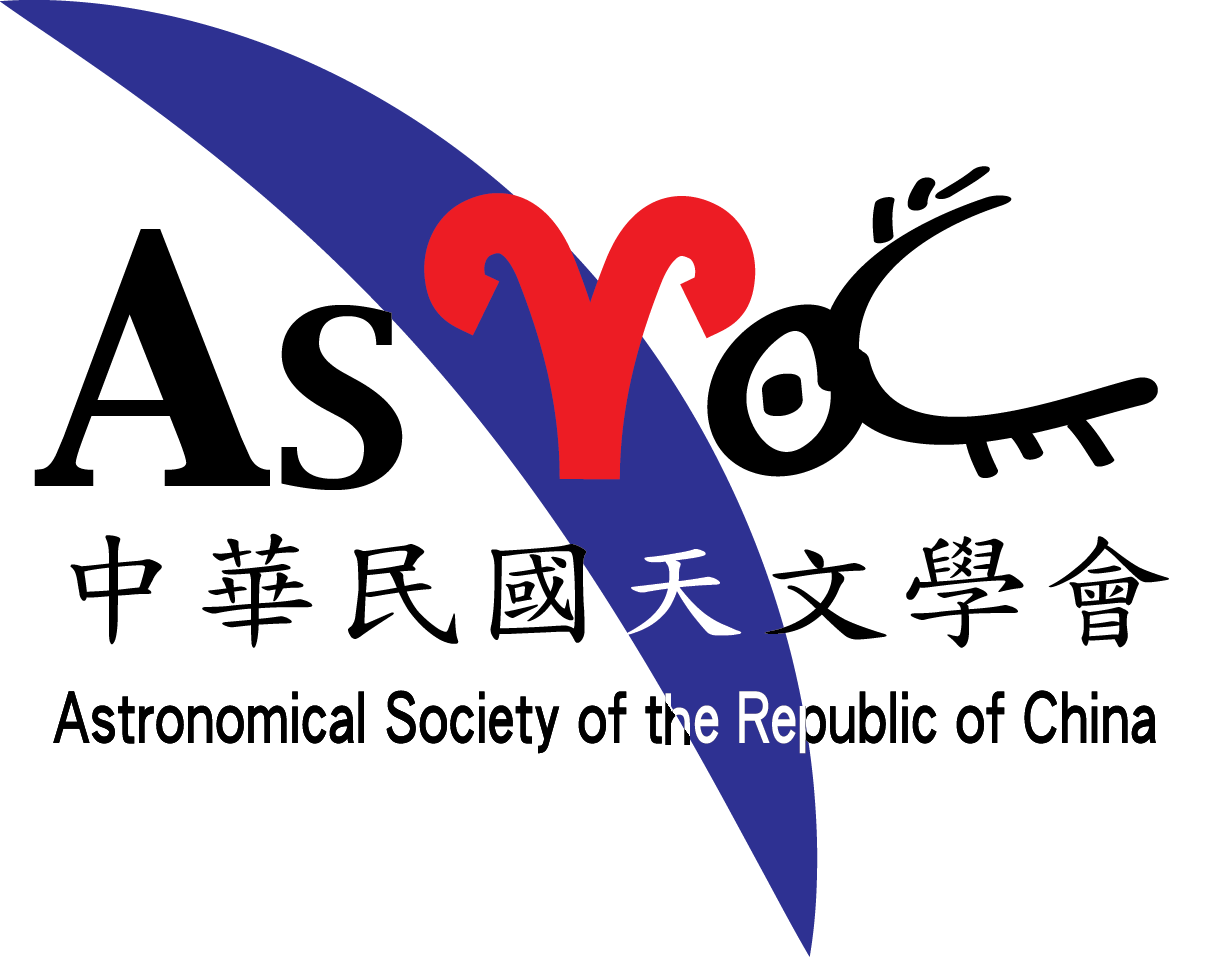 (Ramiz, NTHU)
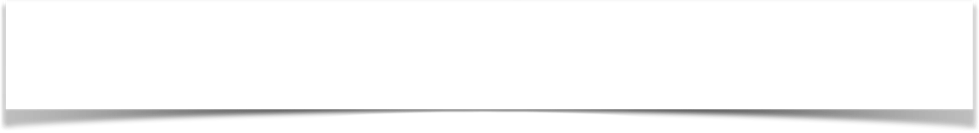 3D flow: magnetic field distribution
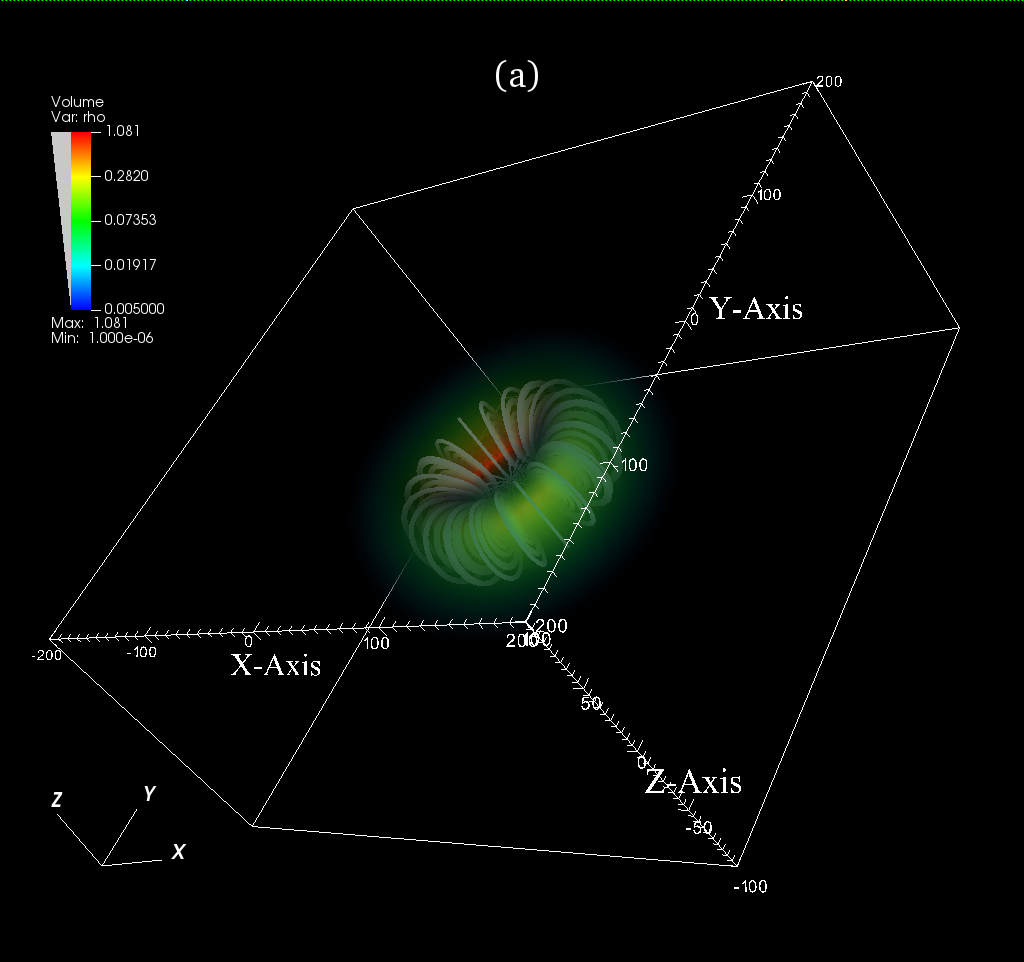 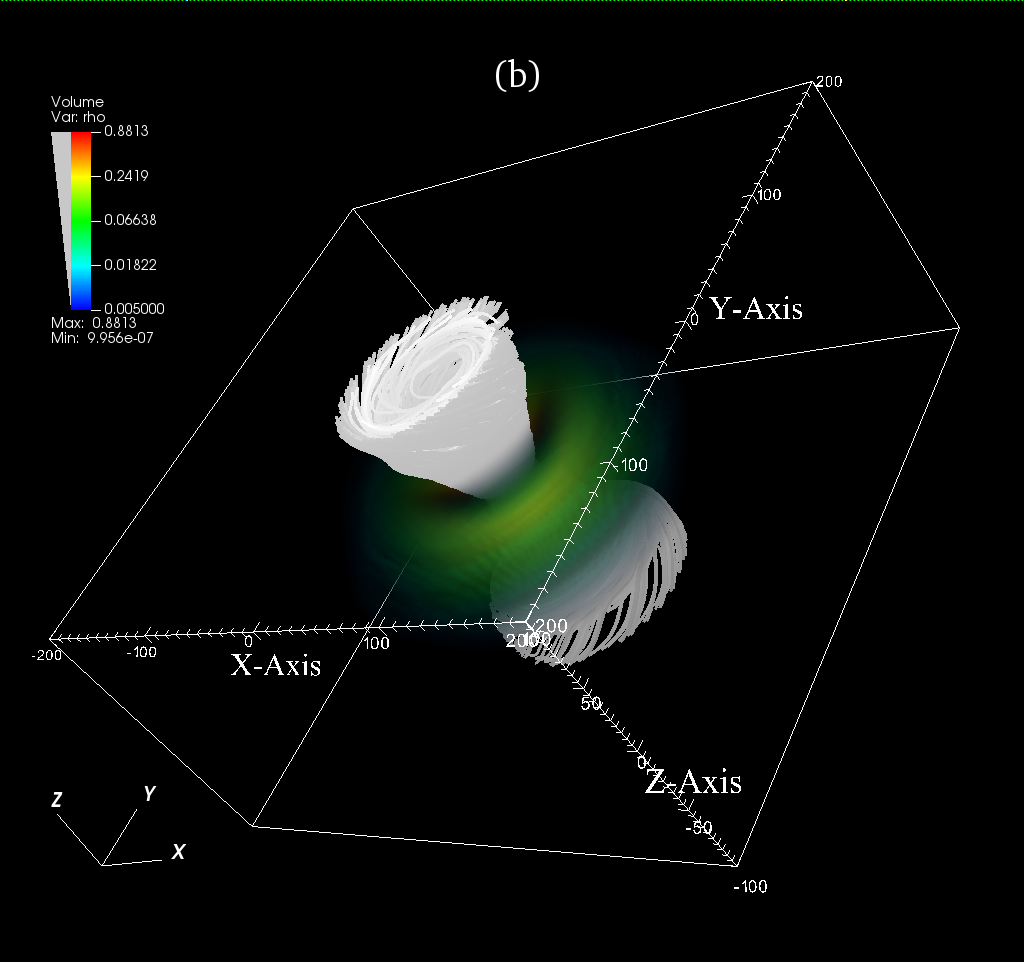 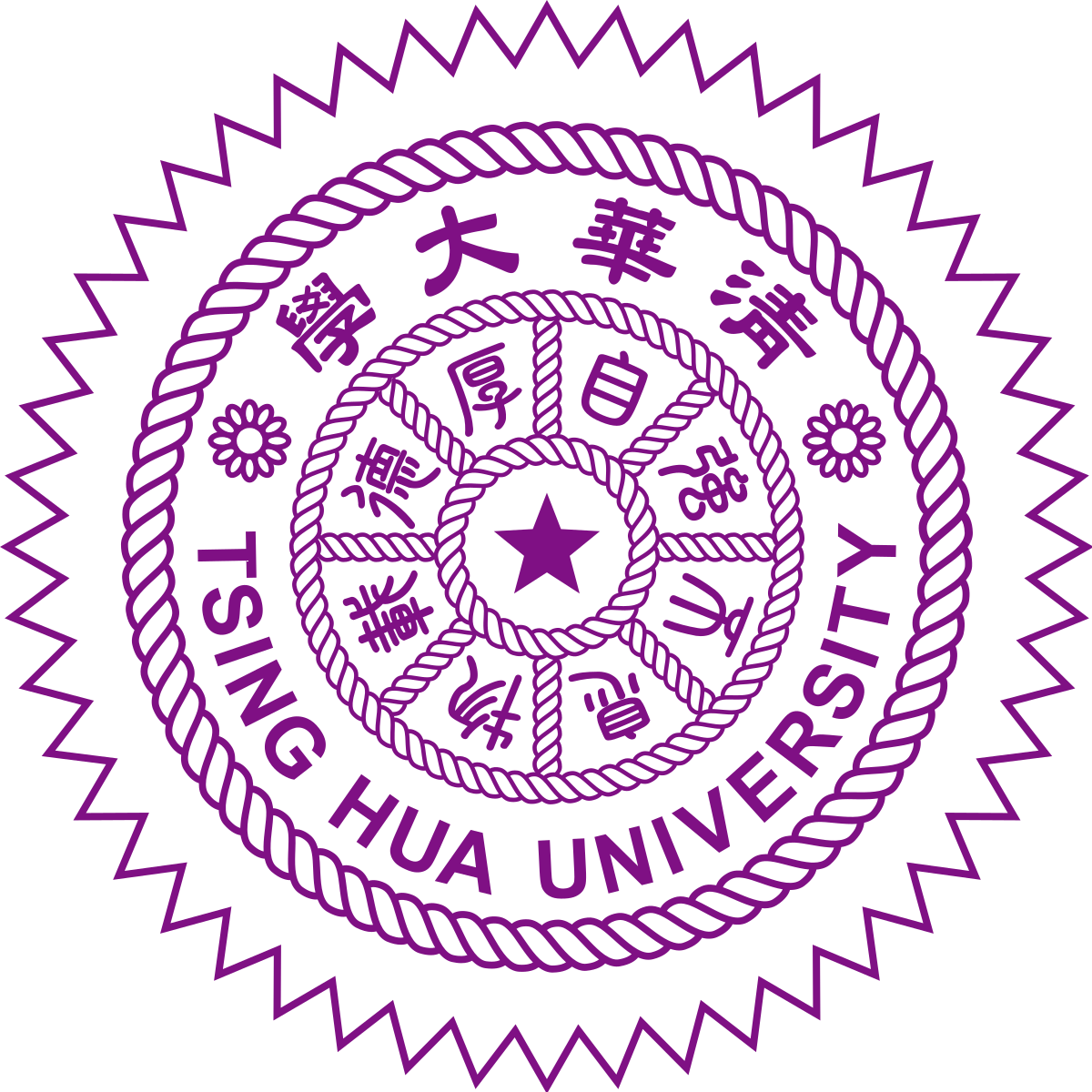 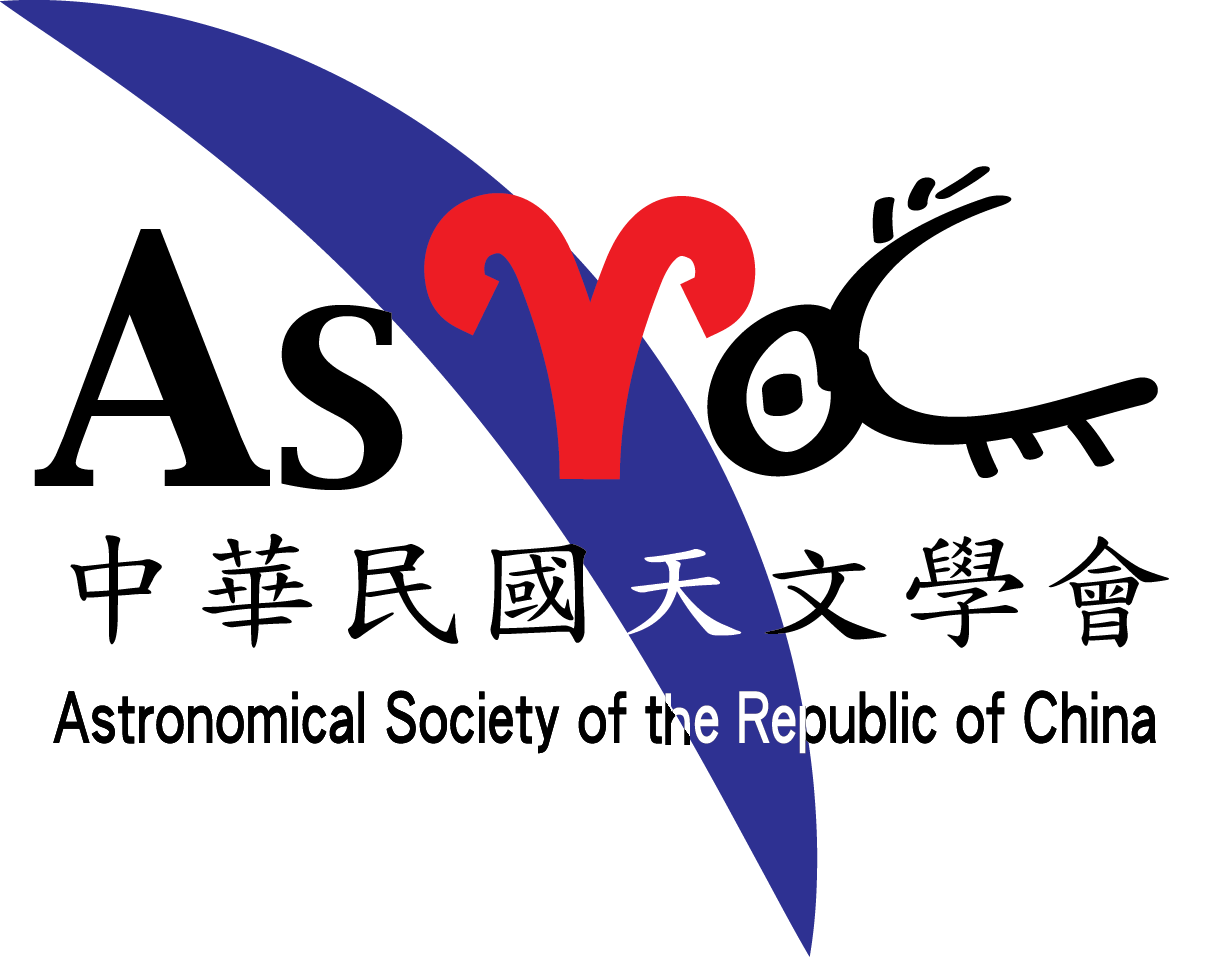 (Ramiz, NTHU)
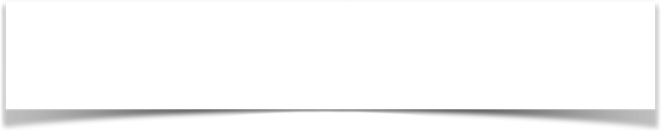 Jet power vs resistivity
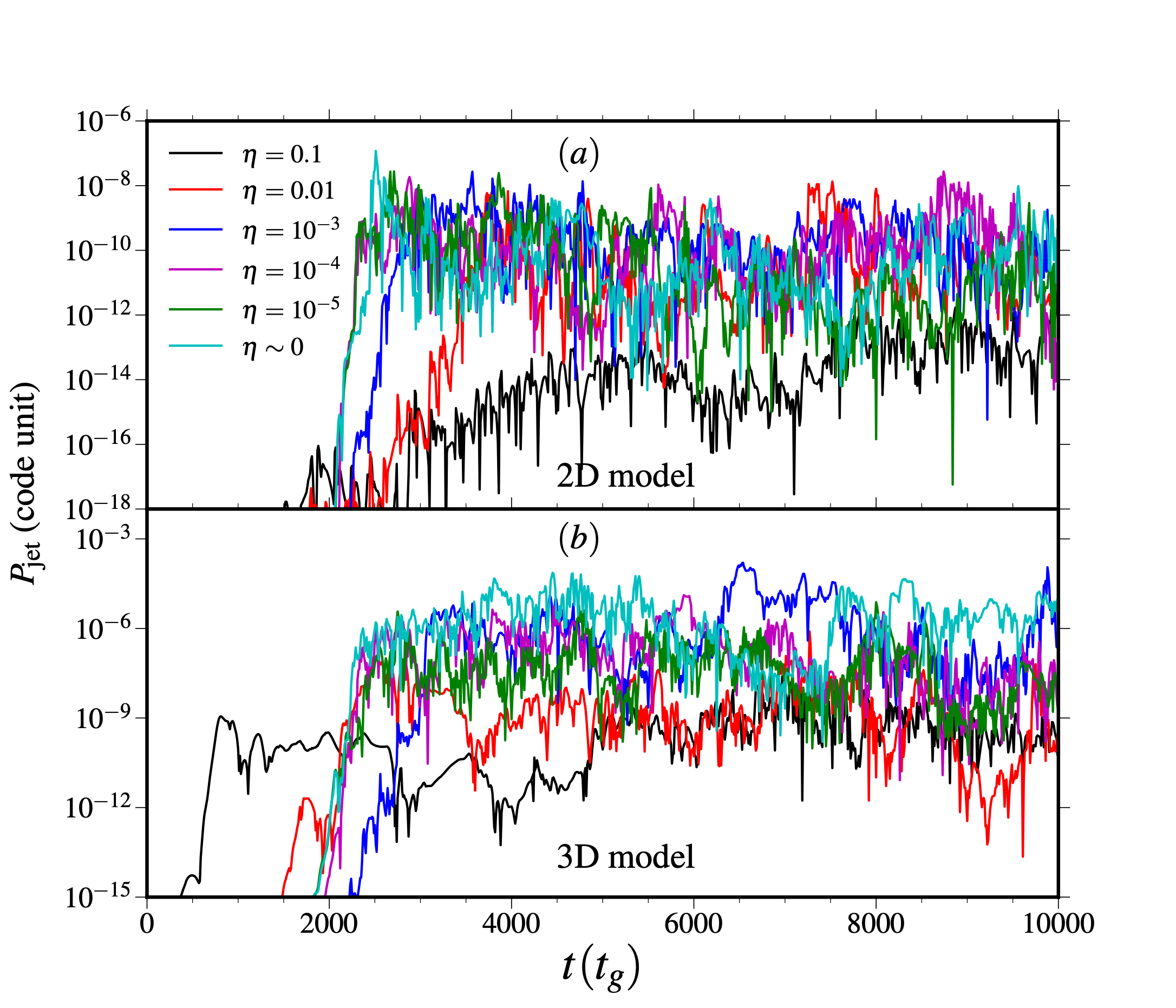 Blandford & Zjanek (1977): BZ jet power:
Jet power is given by the eq (Tchekhovskoy + 2010, 2011):
Where,  depends on the geometry of the magnetic field.
;    ;   is the spin of BH.
In our model  is only dependent on  ; as  is constant.
The average jet power is roughly two order of magnitude higher for low-resistivity flows compared to high-resistivity flows.
Vourellis + (2019)
Our simulation results reveal that jet power is significantly higher in low-resistivity flows compared to high-resistivity flows.
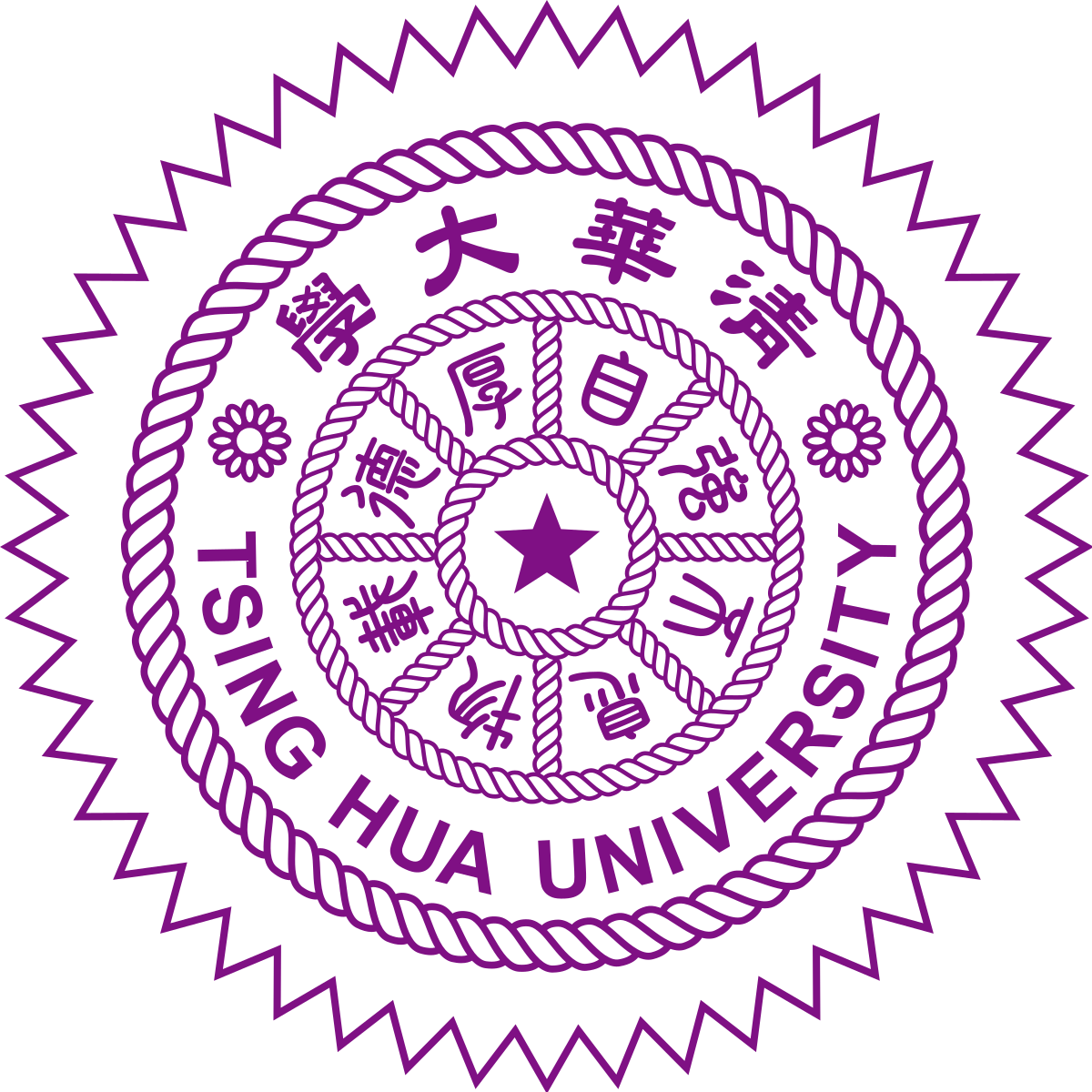 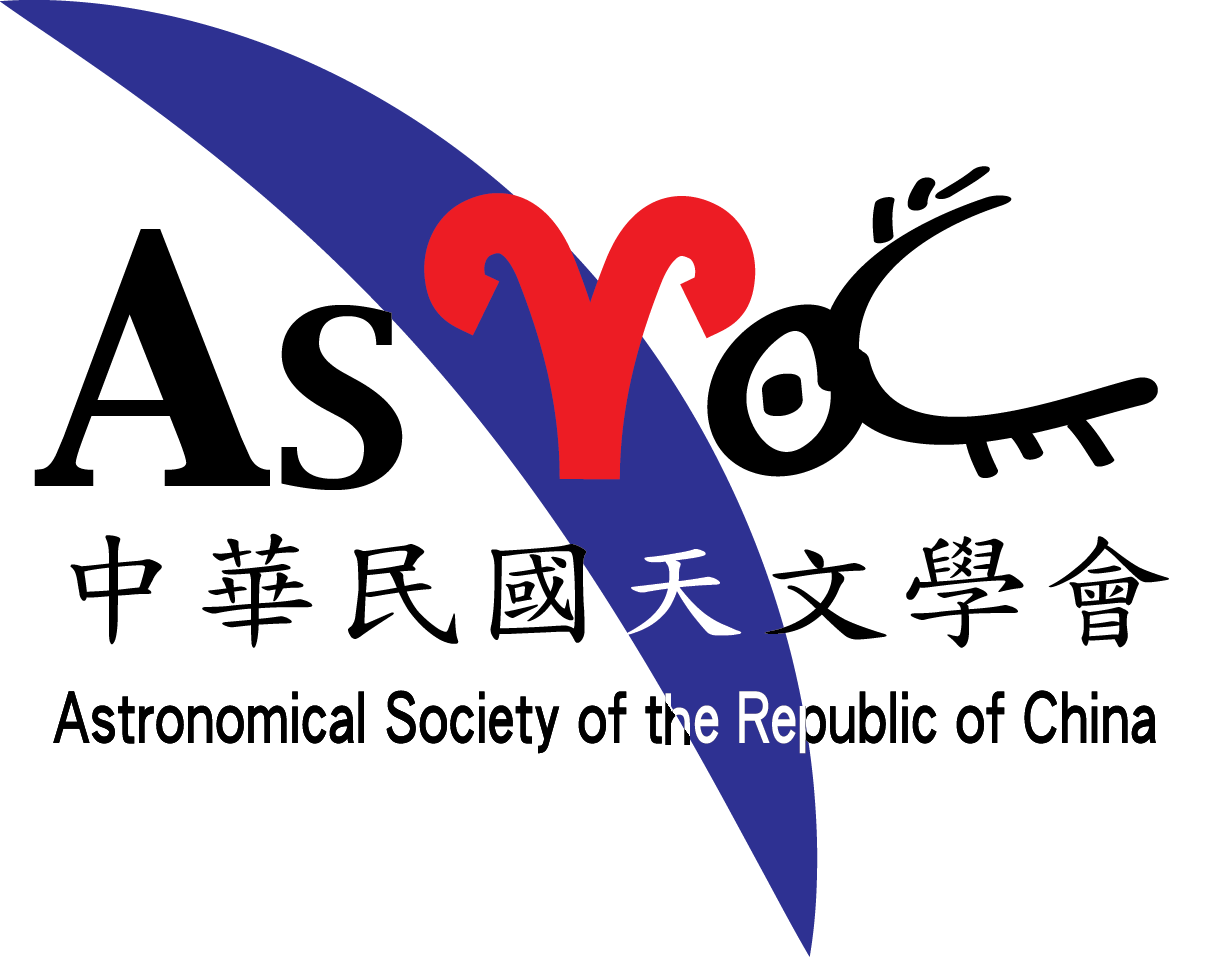 (Ramiz, NTHU)
Summary & Conclusions
We investigated the effect of resistivity on accretion flow dynamics (Res-MHD) around spinning AGNs.
We observed that MRI turbulence is reduced significantly for high resistivity flow.
We observed indications of plasmoid formations in low-resistivity flow compared to high-resistivity flow.
Our findings suggest that low-resistivity models produce higher power jets compared to those with higher resistivity.
We requires extreme resolution and adaptive mesh refinement (AMR) to effectively resolve thin current sheets and plasmoids in our models.
We will investigate plasmoid formation in resistive accretion flow. Possible explanation of flaring events in SgrA*!
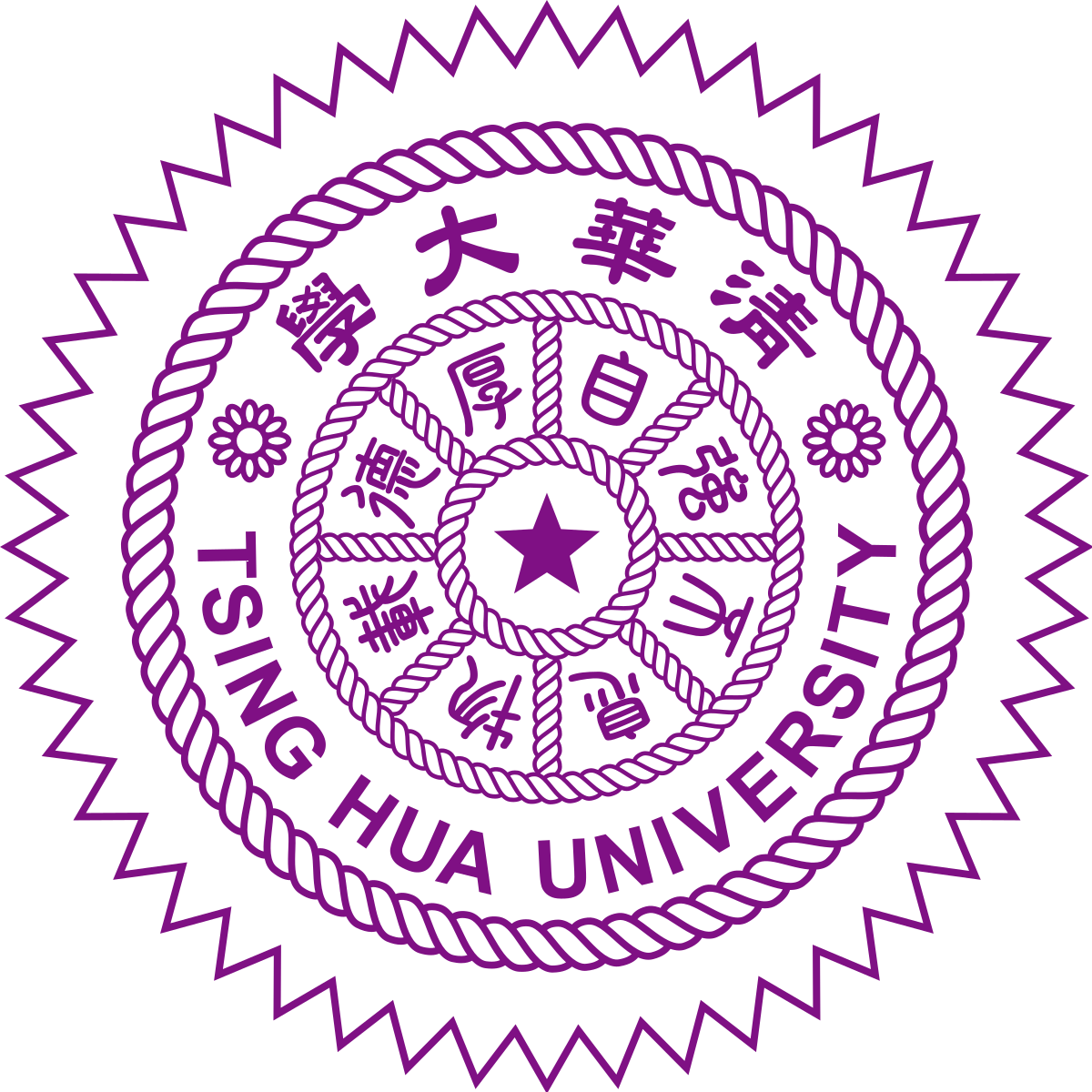 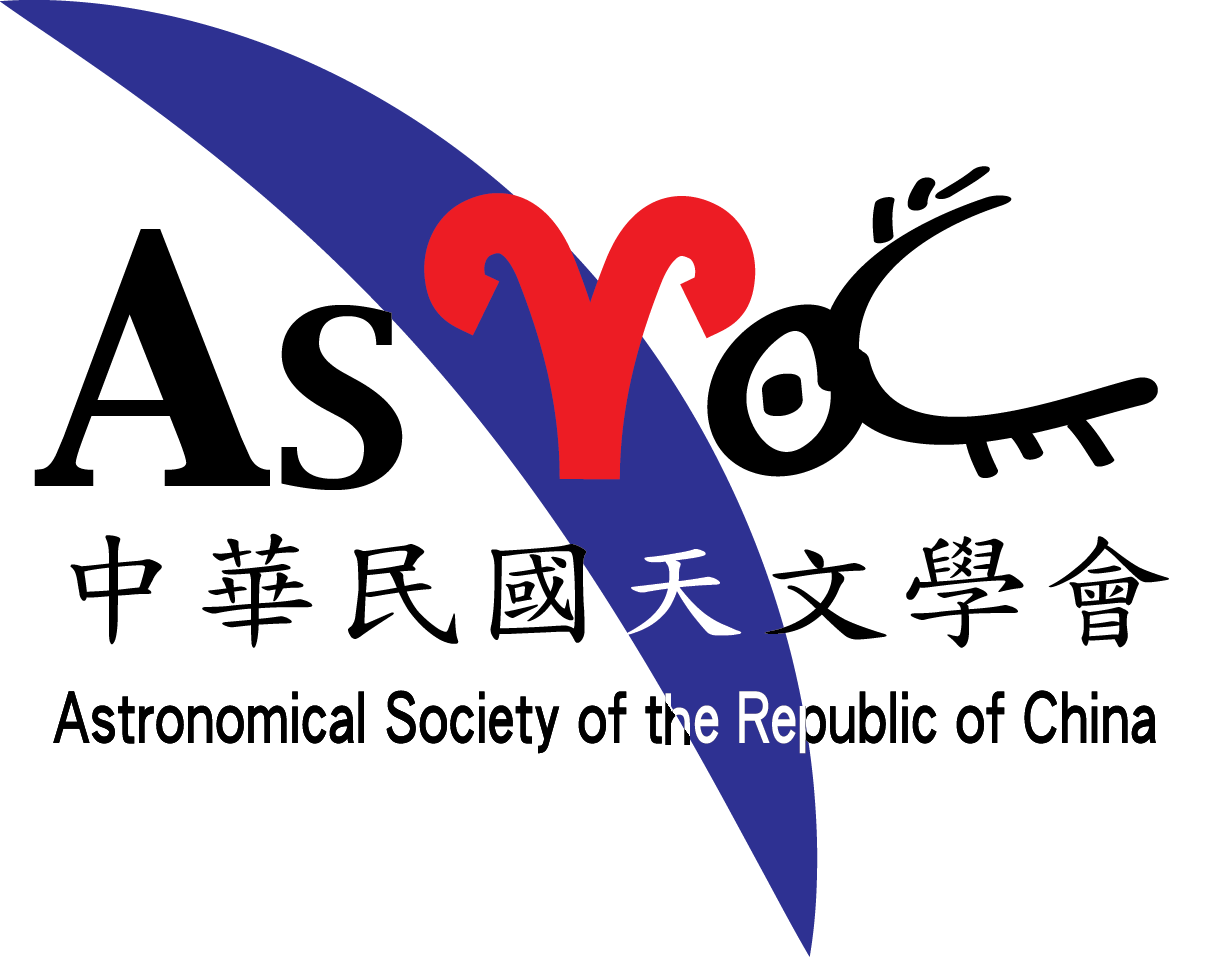 (Ramiz, NTHU)
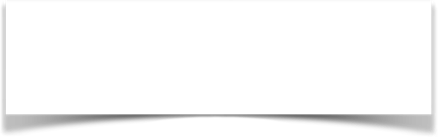 MAD vs SANE!
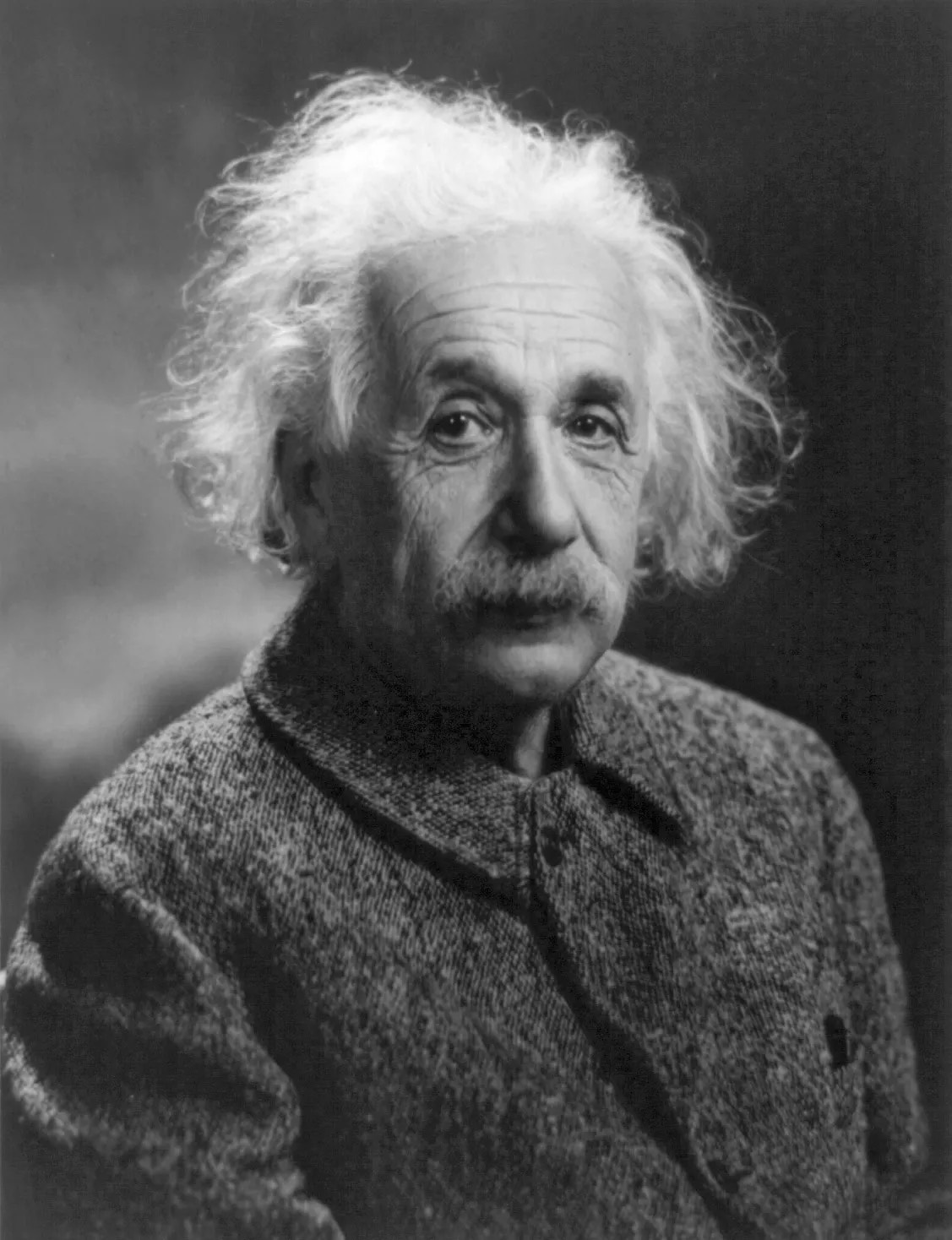 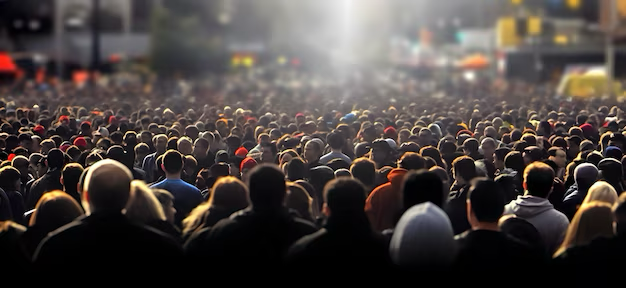 Unique  MAD
Normal  SANE
Thanks!
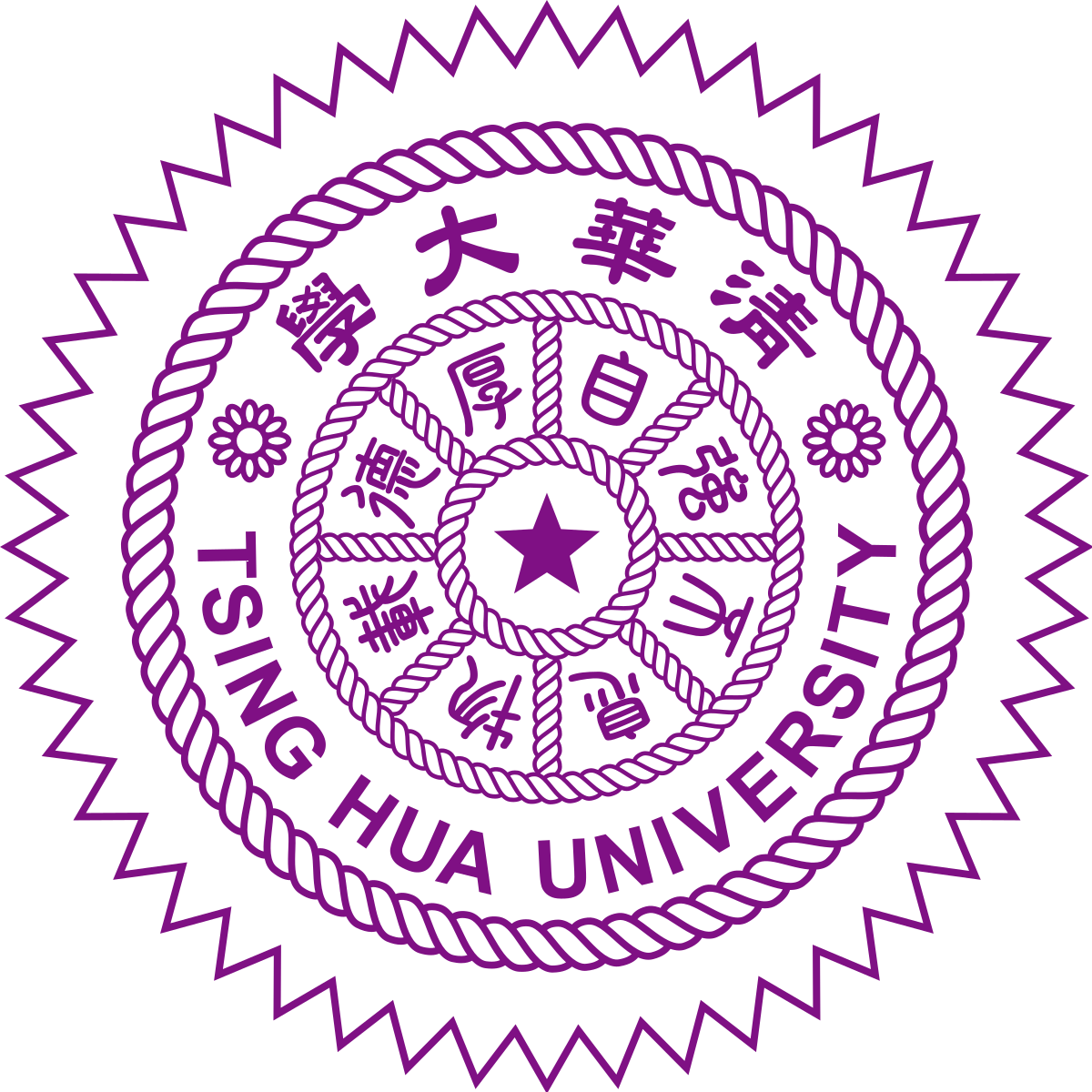 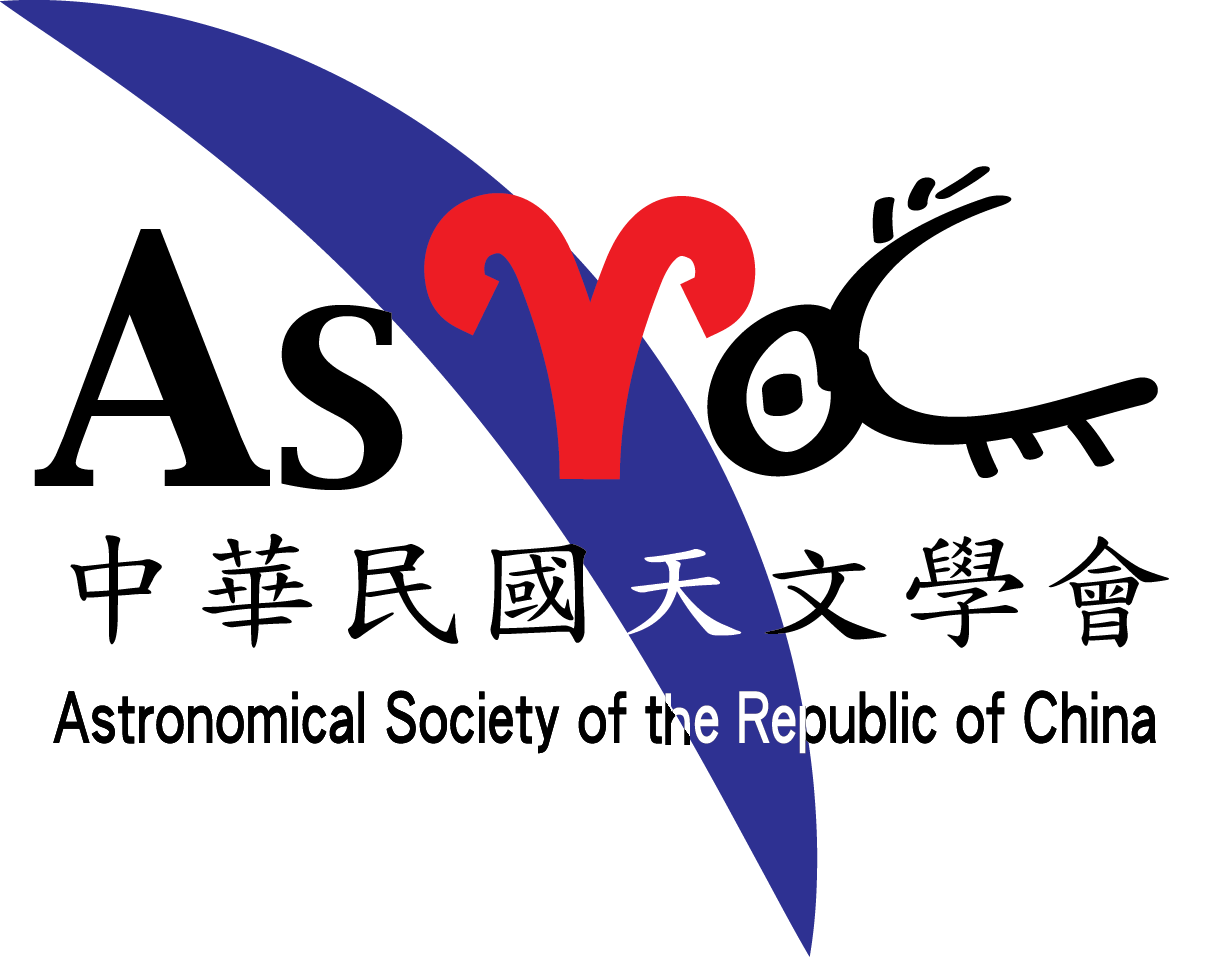 (Ramiz, NTHU)